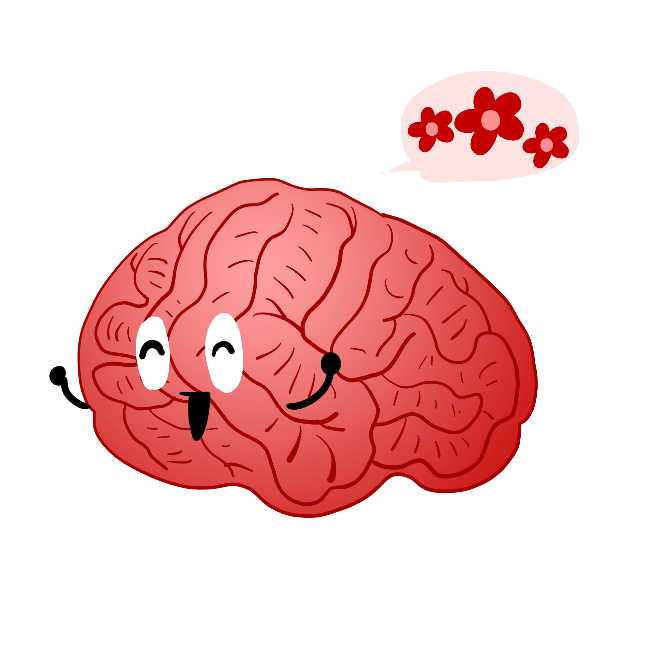 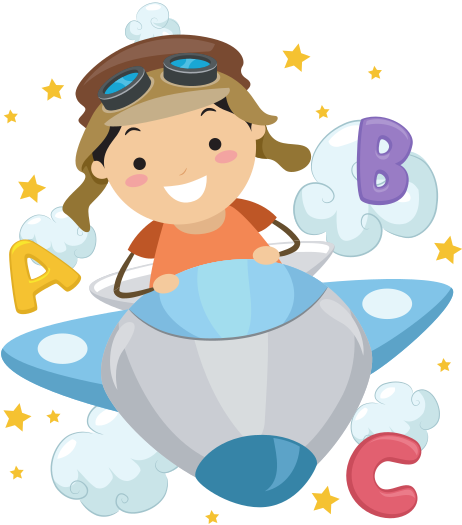 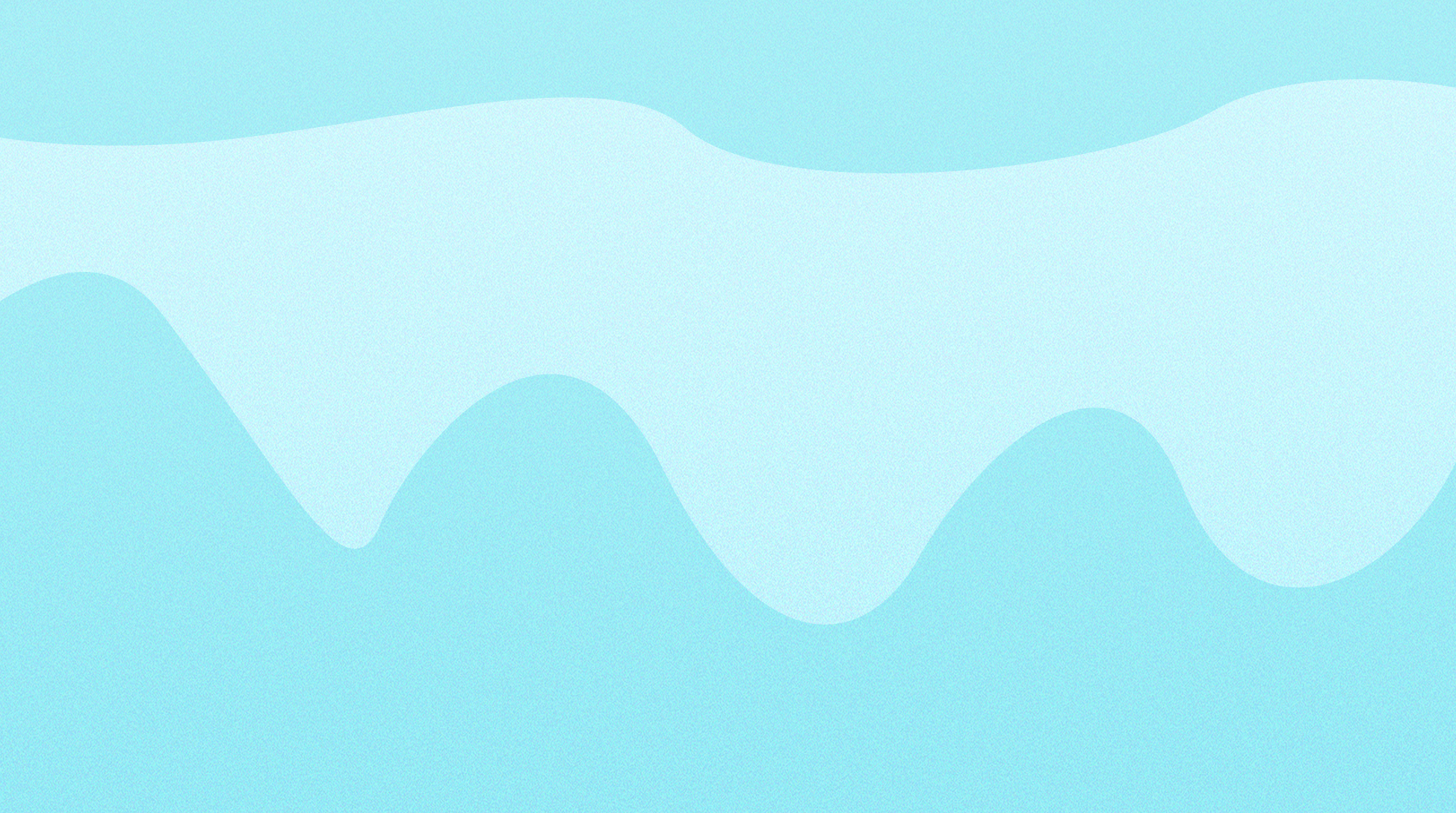 TRƯỜNG TIỂU HỌC SỐ 2 HOÀI THANH
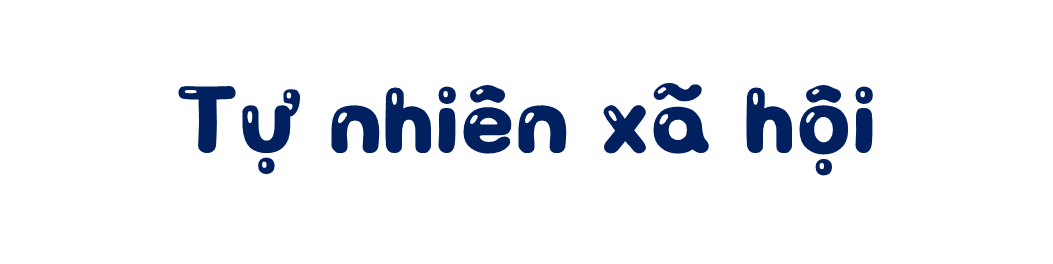 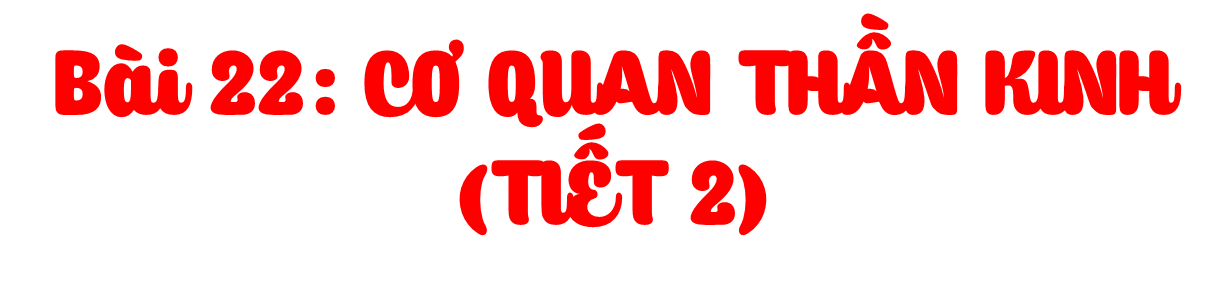 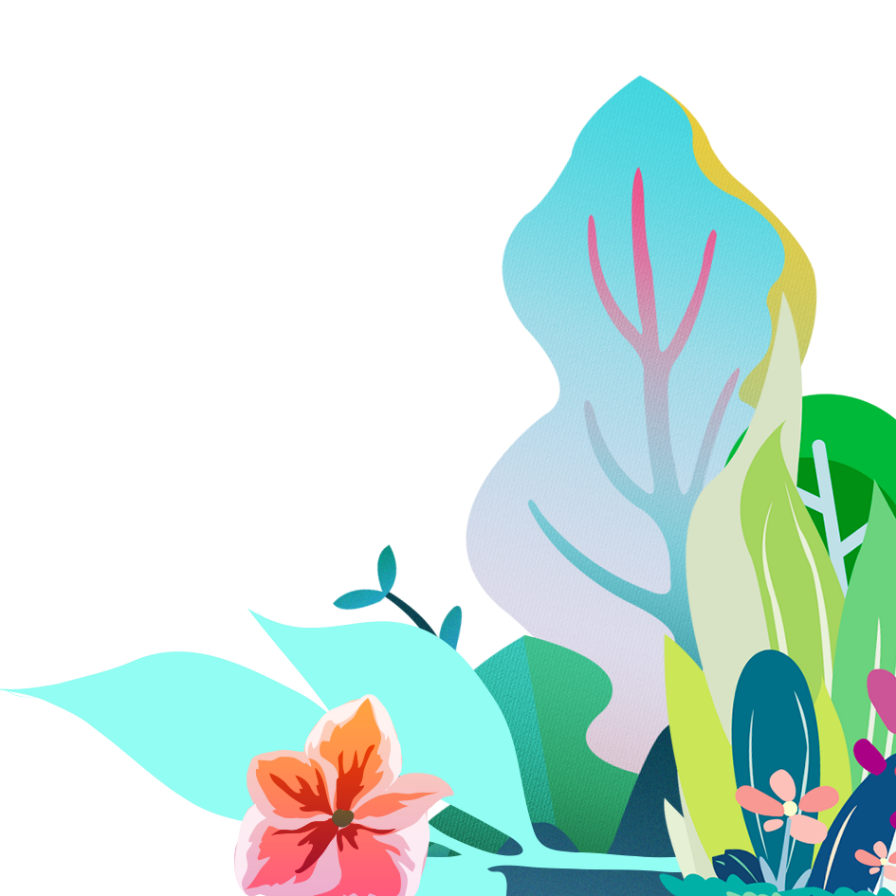 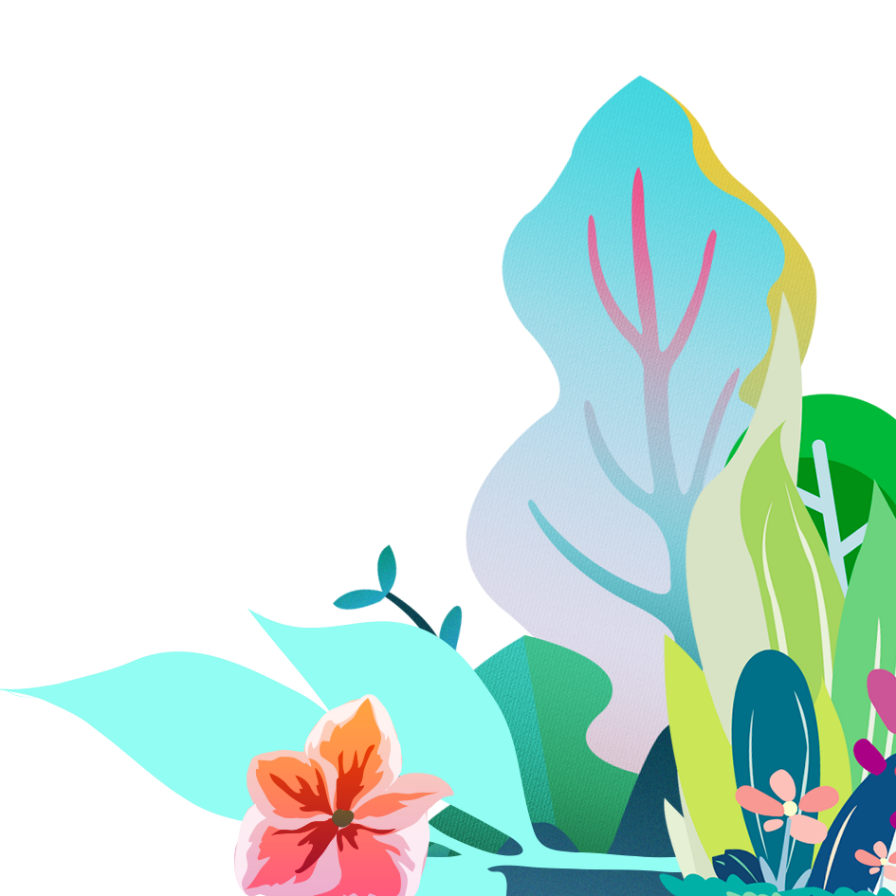 Giáo viên: Hồ Thị Lý
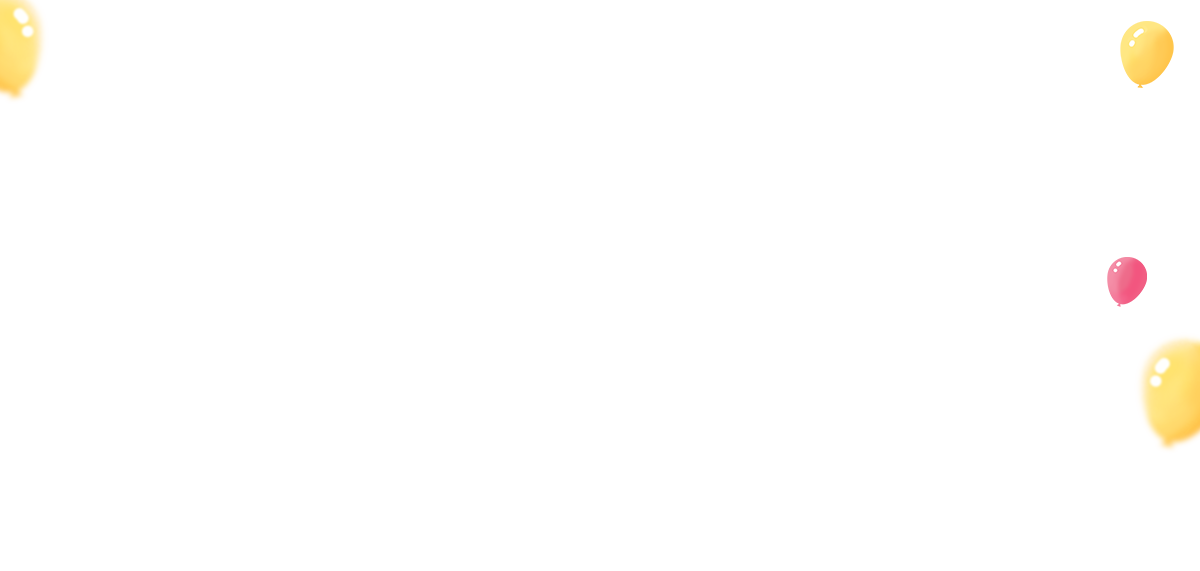 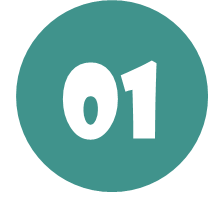 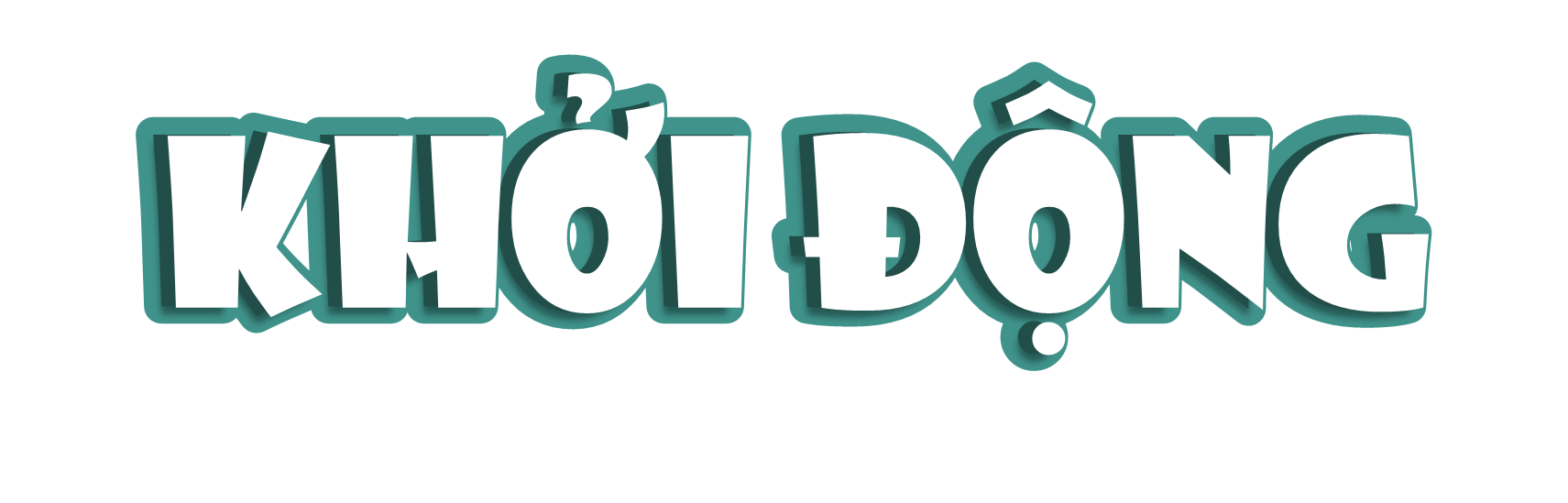 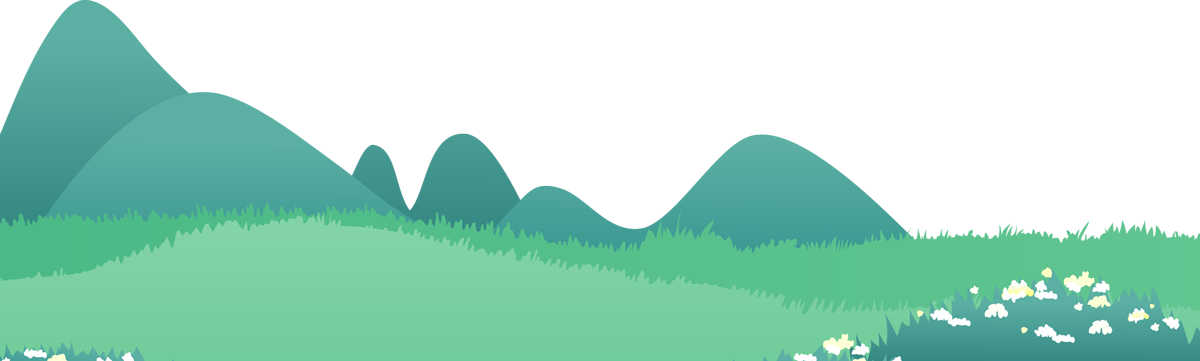 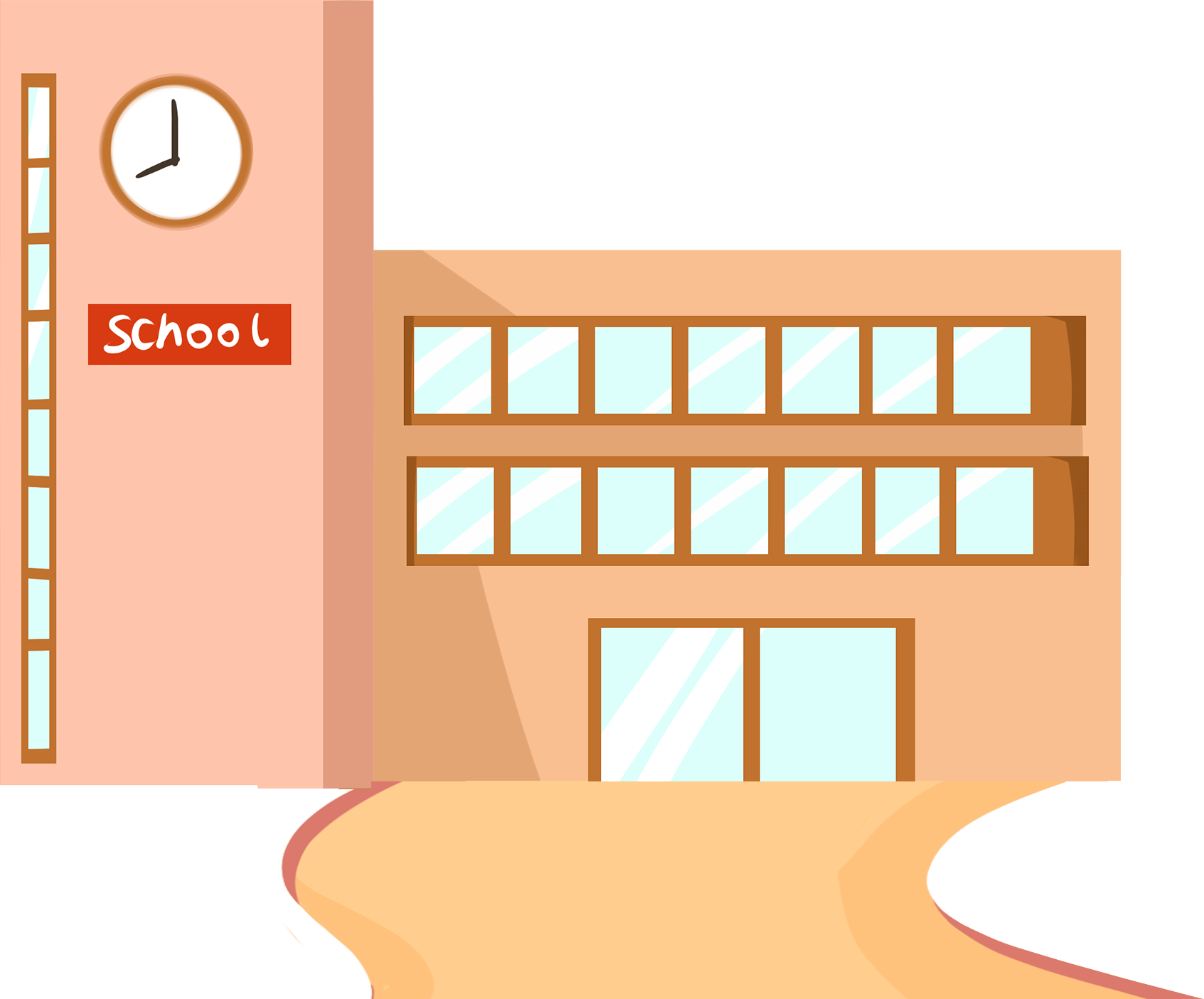 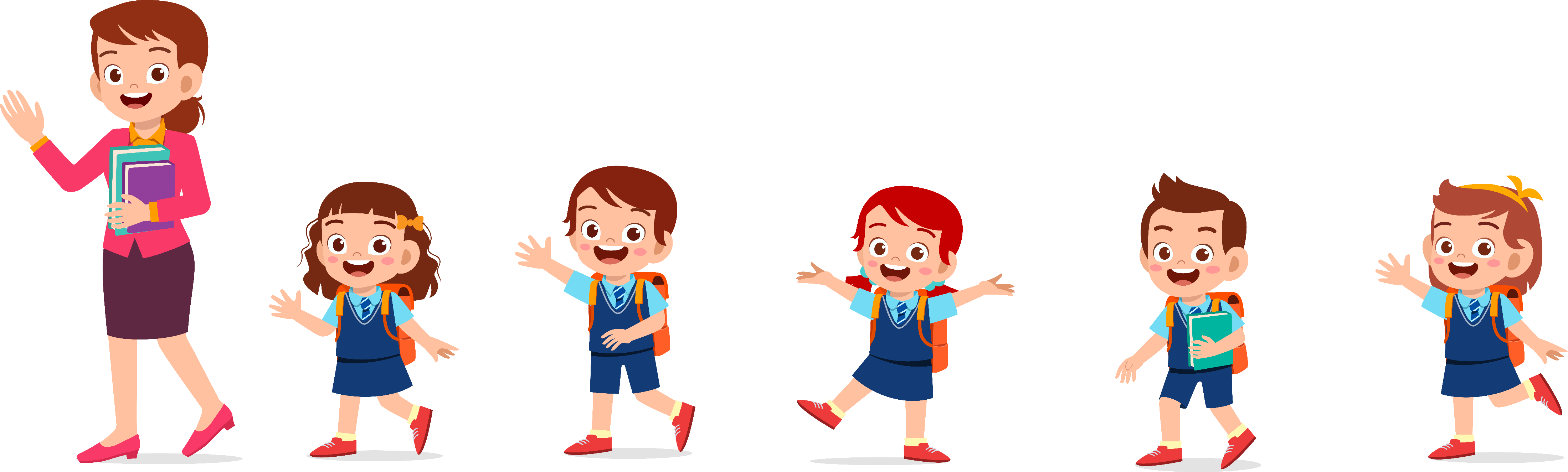 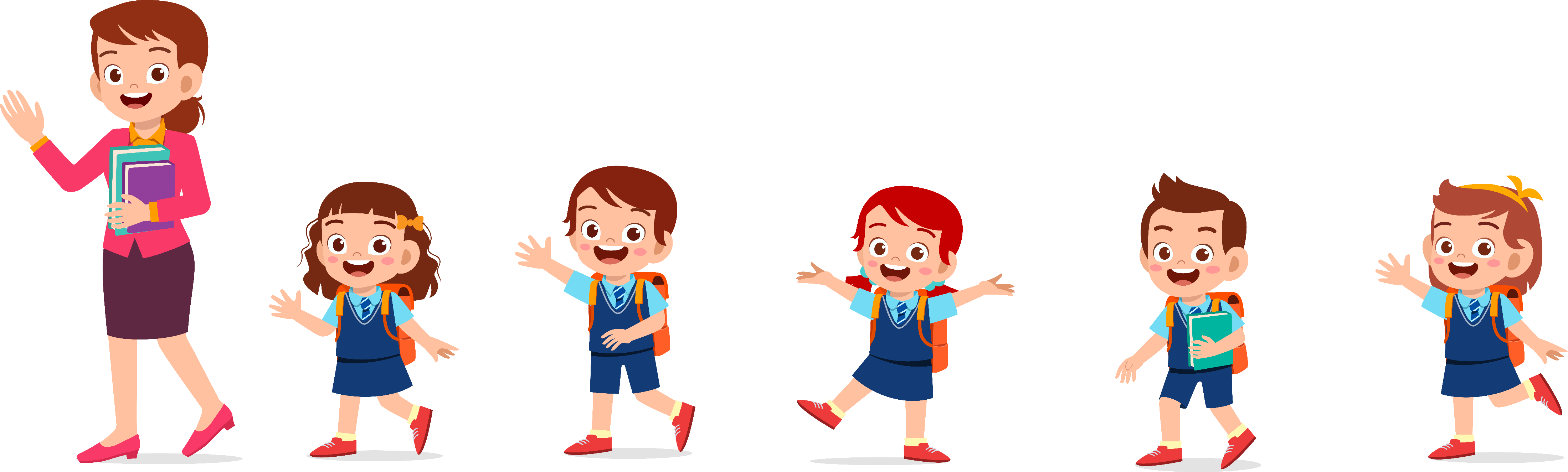 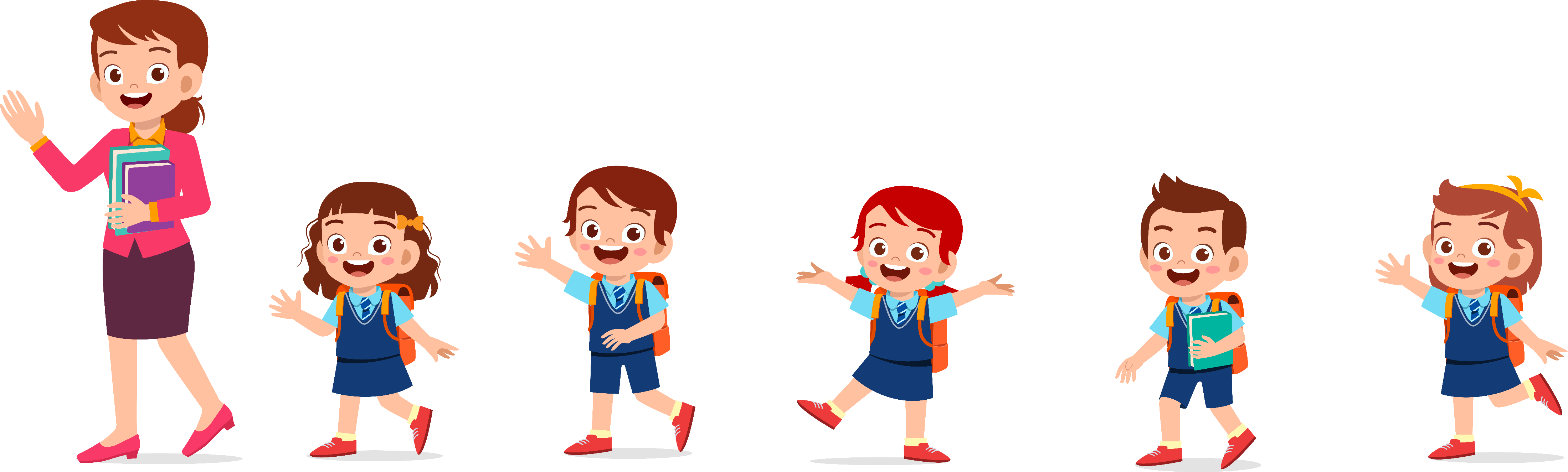 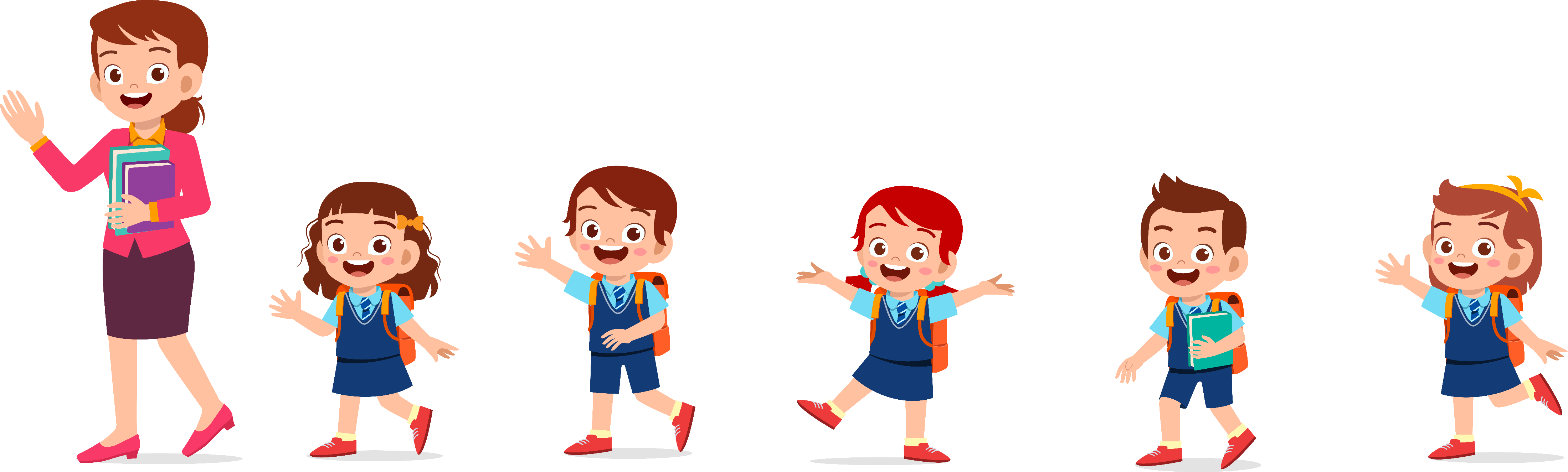 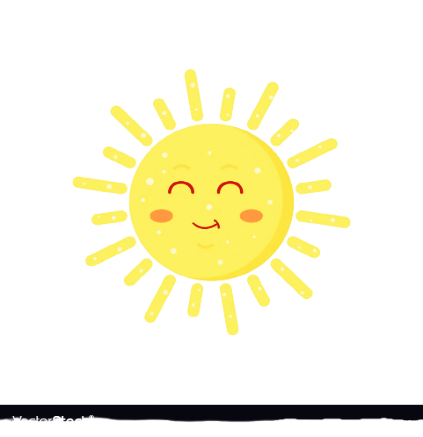 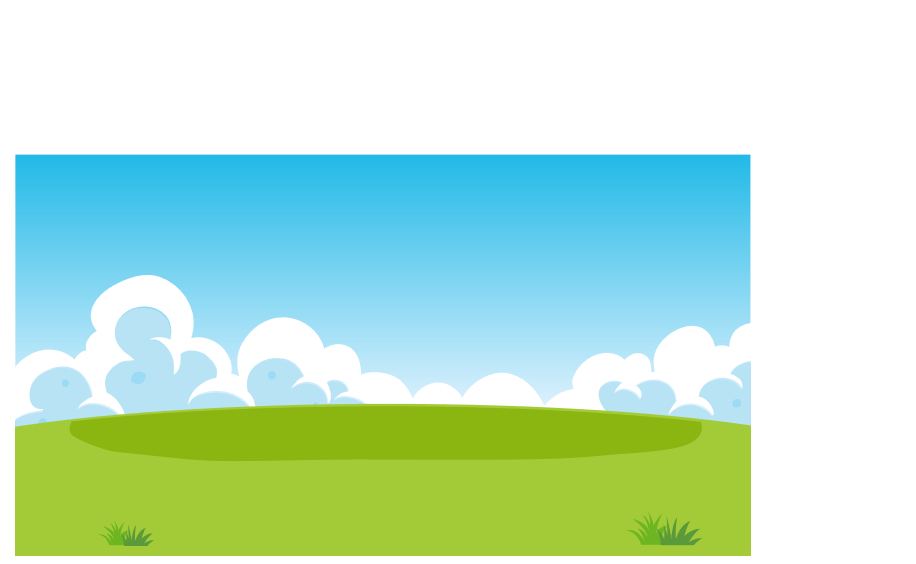 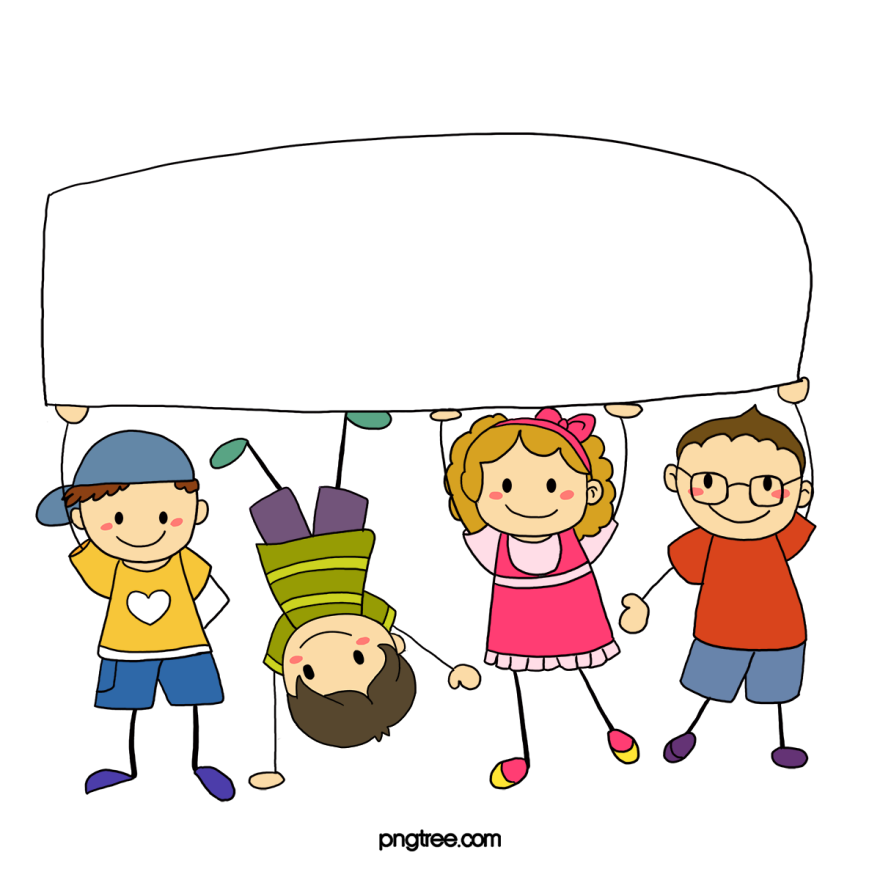 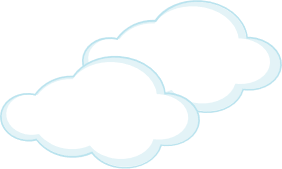 GIẢI CỨU TRƯỜNG HỌC
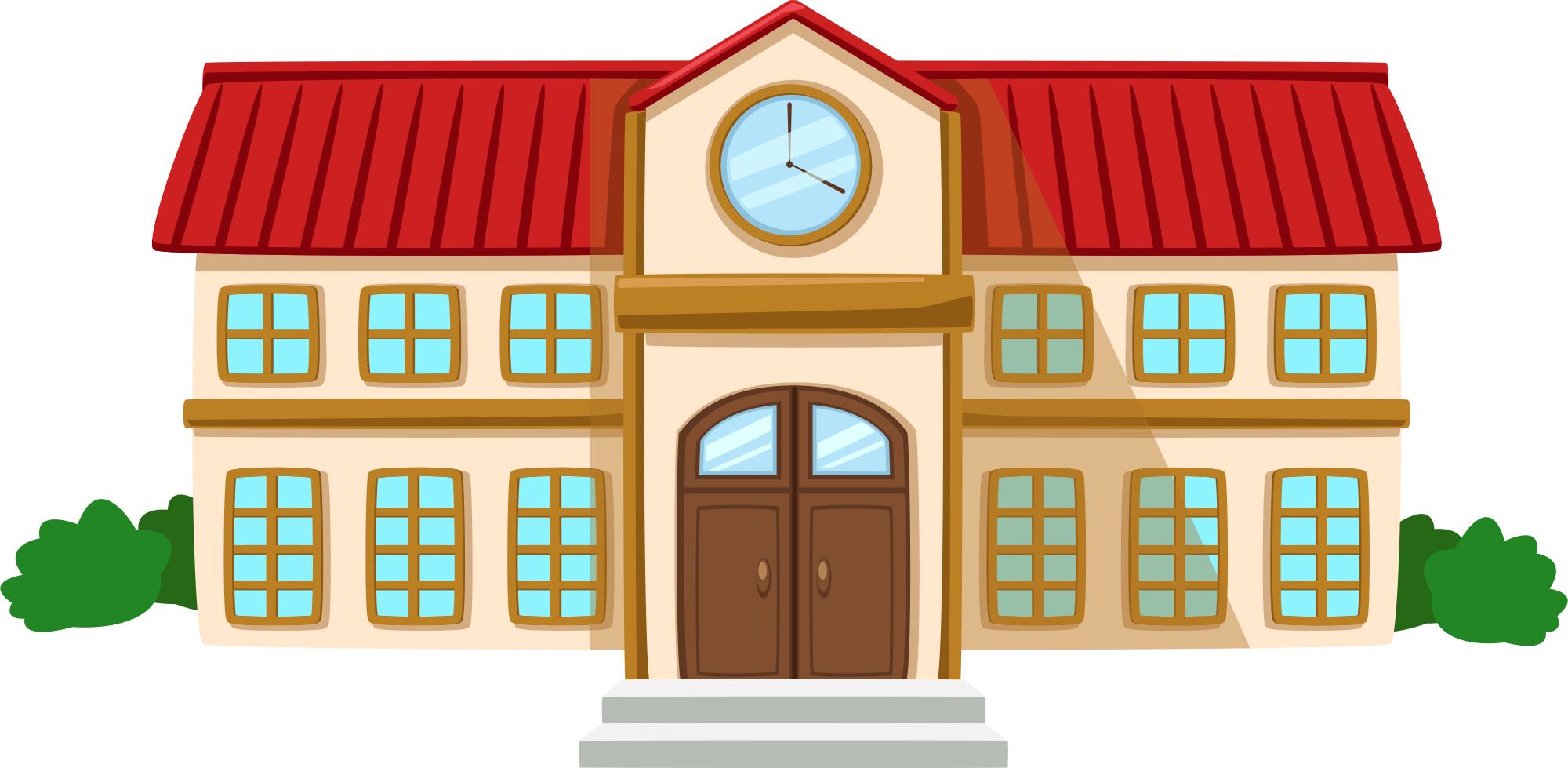 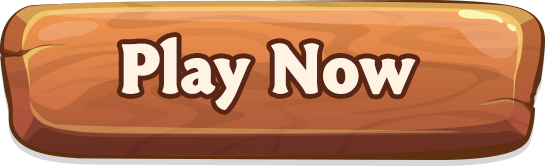 Trường học đang bị ô nhiễm bởi rác thải.
Em hãy giúp các bạn nhỏ dọn dẹp vệ sinh, làm sạch mái trường thân yêu  bằng cách trả lời đúng các câu hỏi nhé!
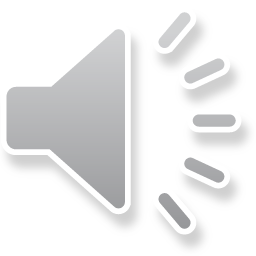 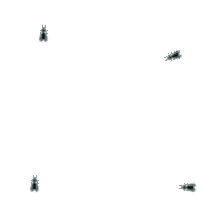 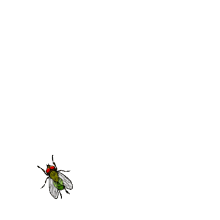 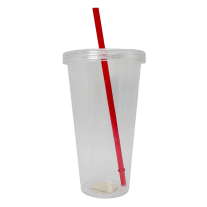 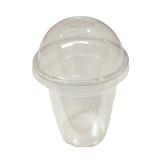 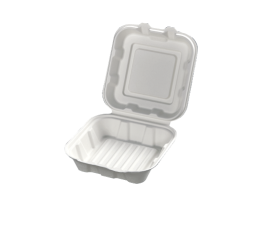 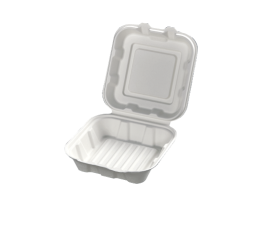 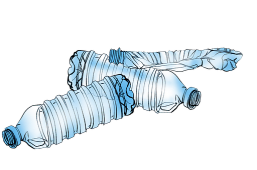 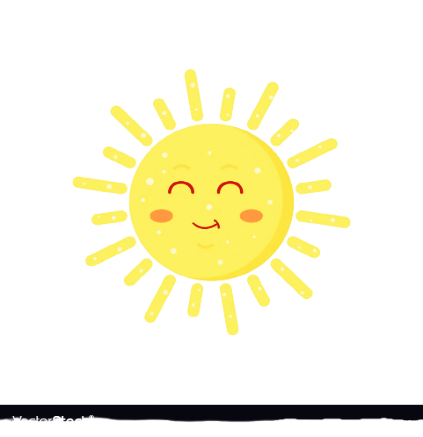 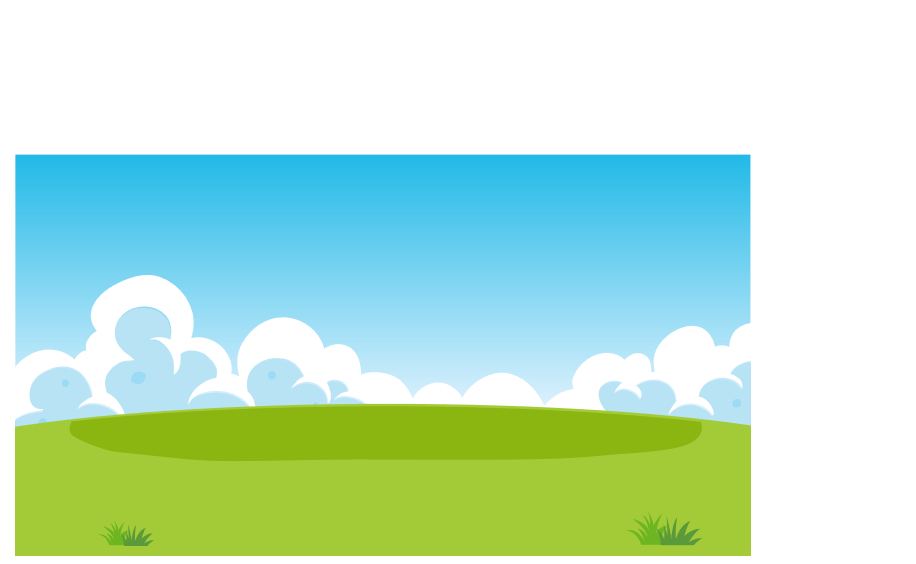 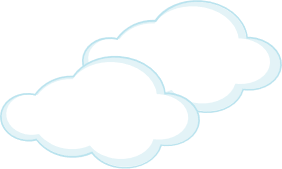 GIẢI CỨU TRƯỜNG HỌC
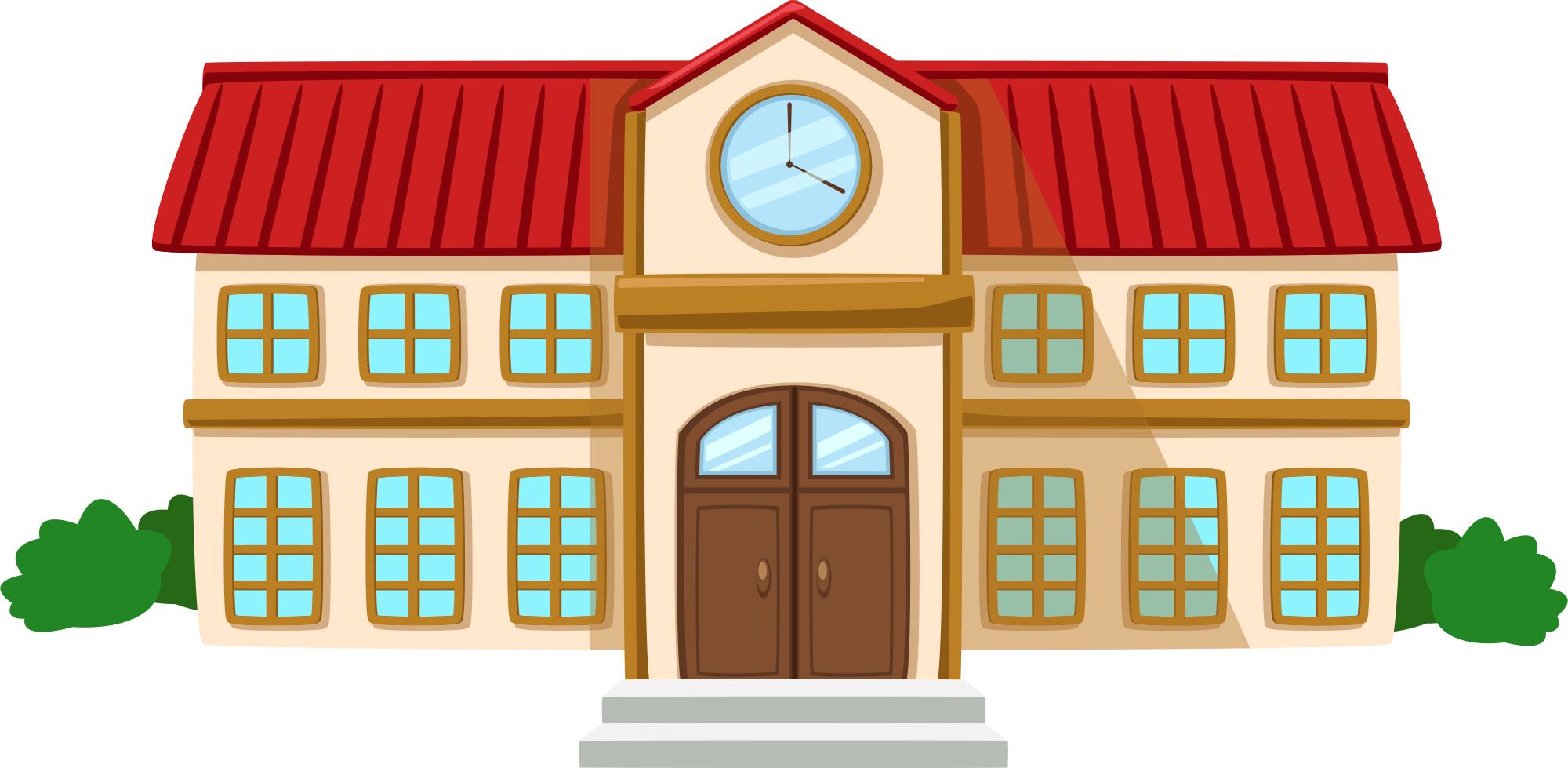 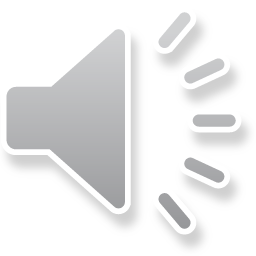 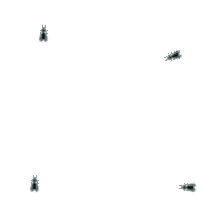 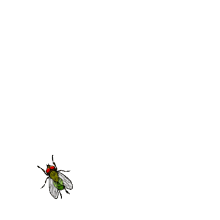 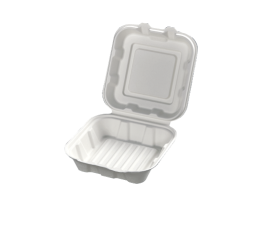 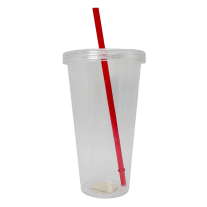 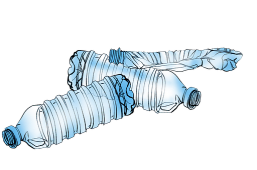 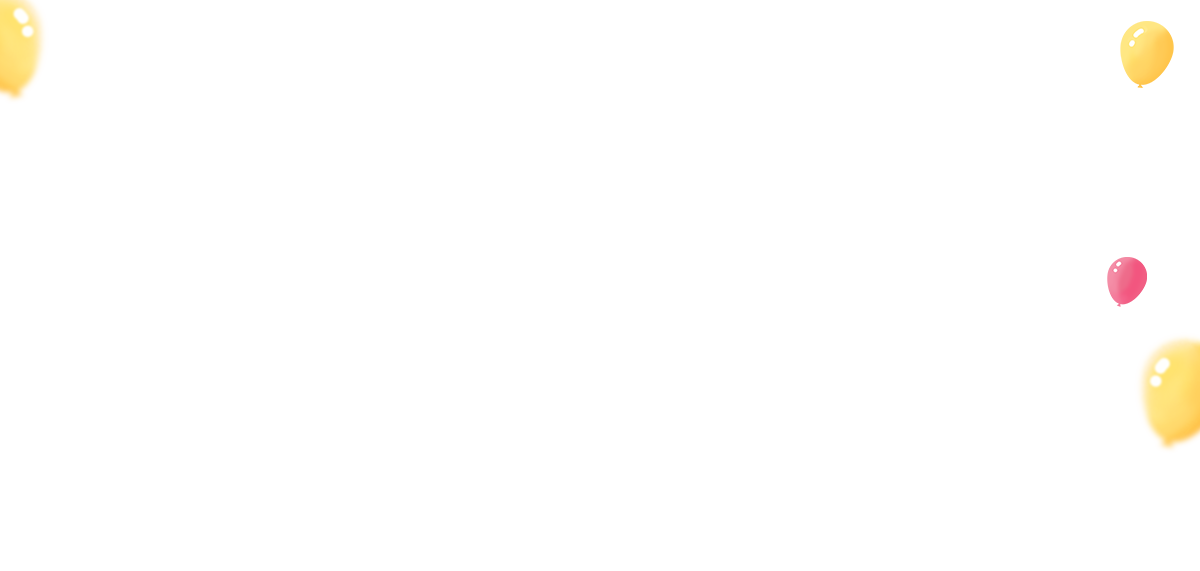 Cơ quan thần kinh gồm: não, các dây thần kinh và….?
B. Xương sống
A. Tủy sống
C. Mạch máu
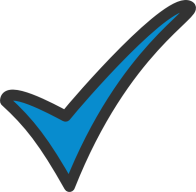 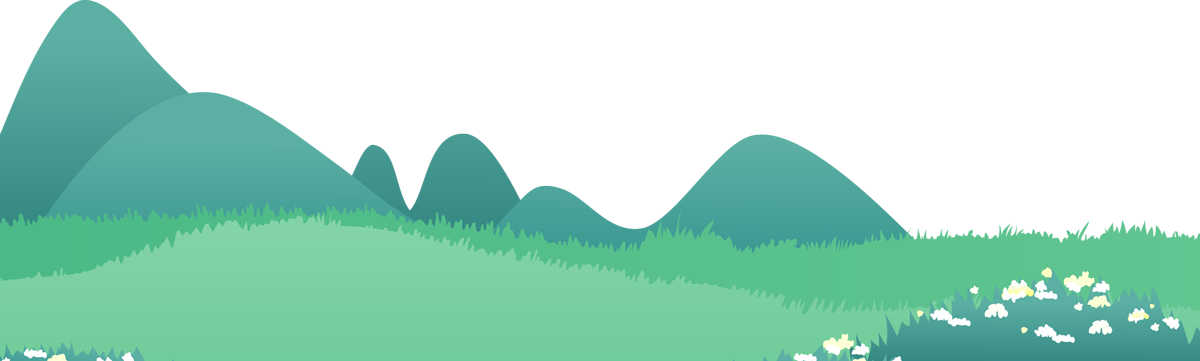 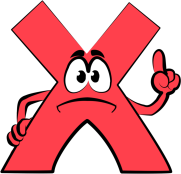 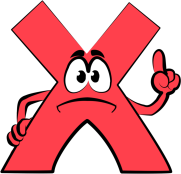 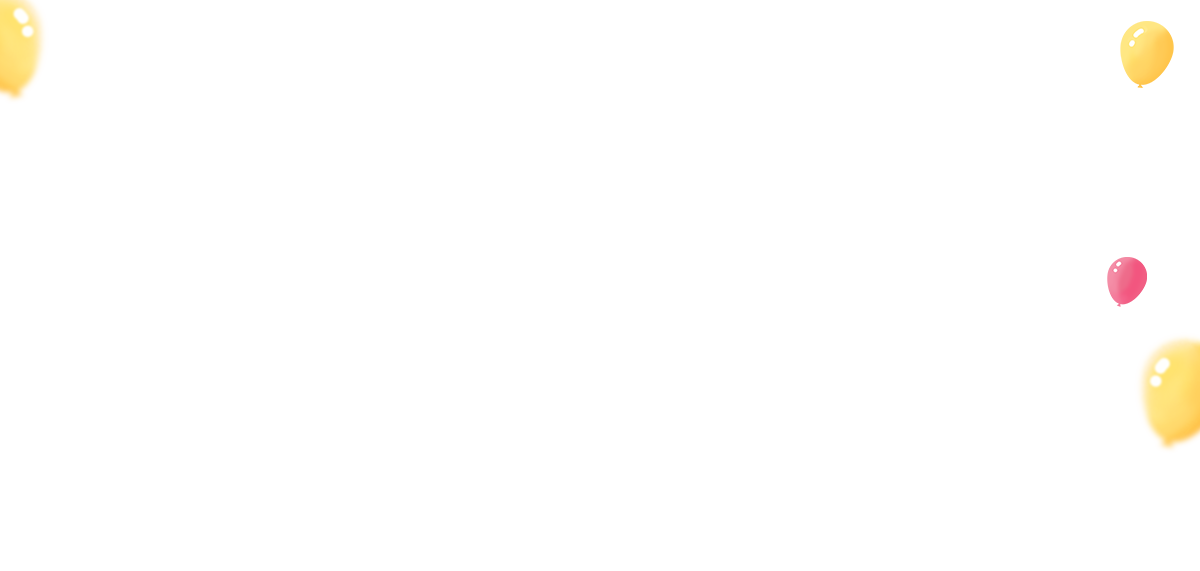 Não nằm ở đâu trong cơ thể?
A. Cột sống
B. Hộp sọ
C. Xương sống
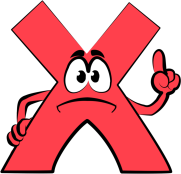 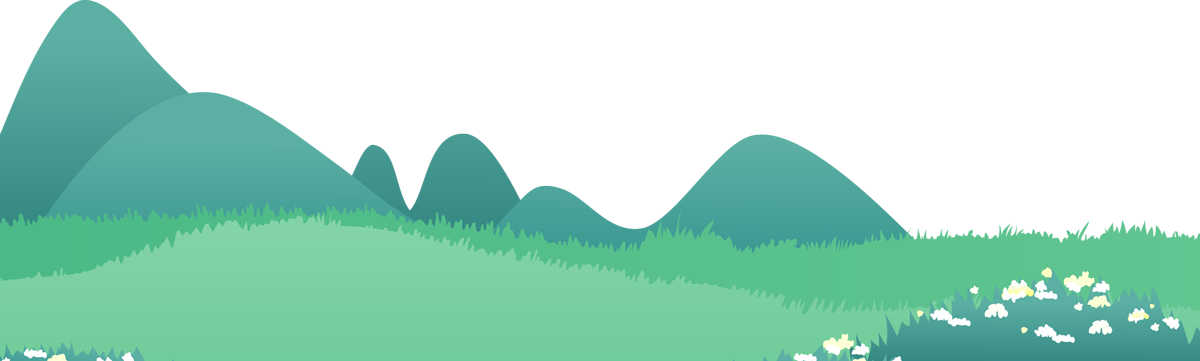 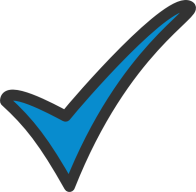 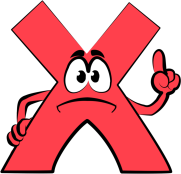 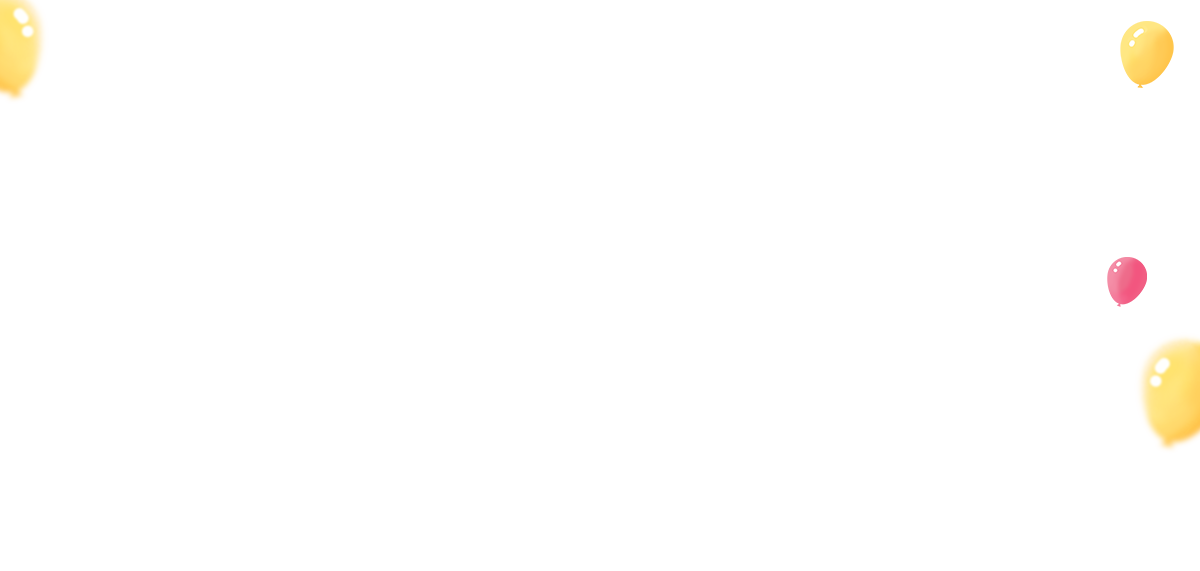 Em hãy nêu chức năng của não
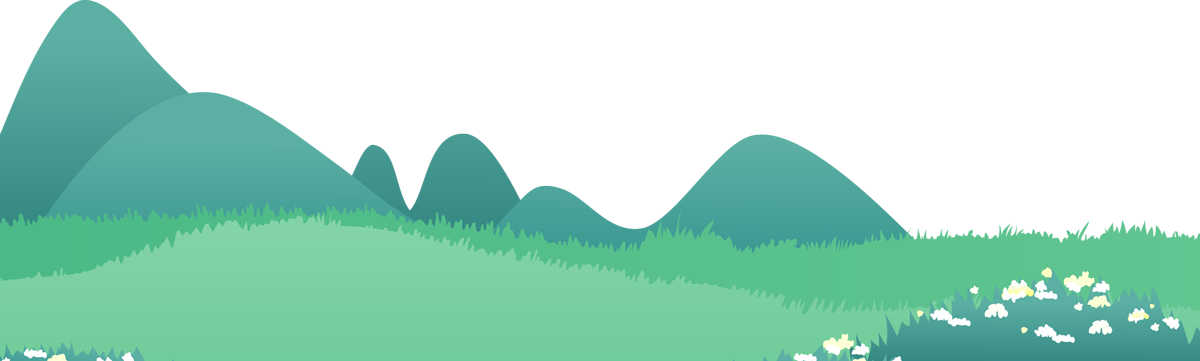 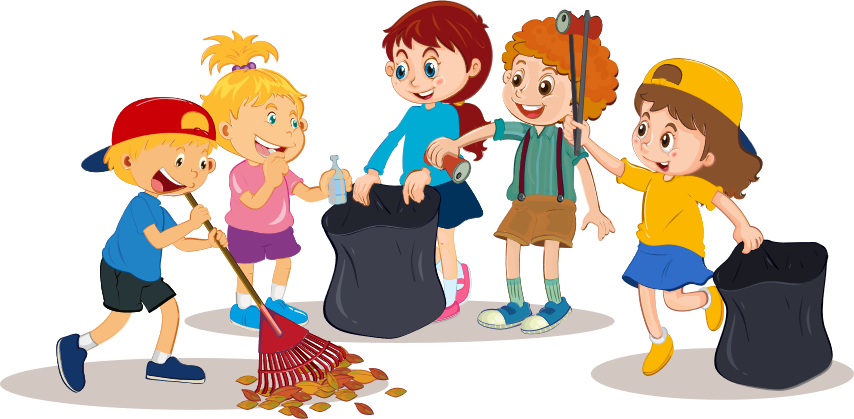 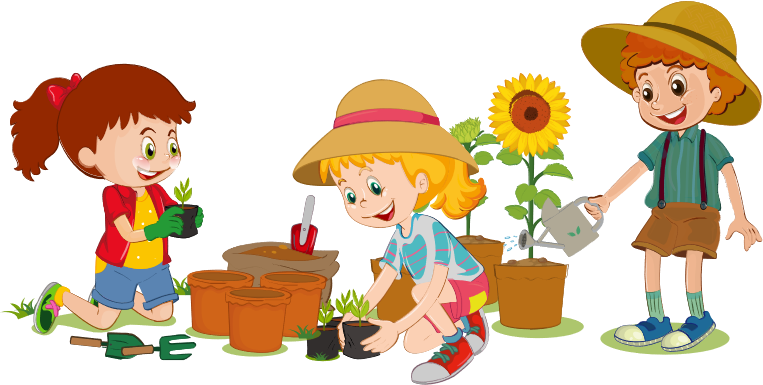 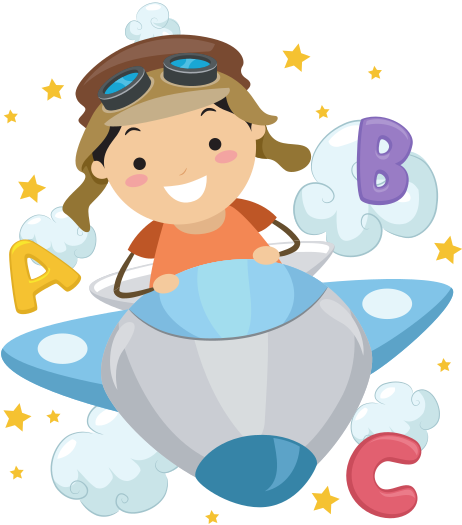 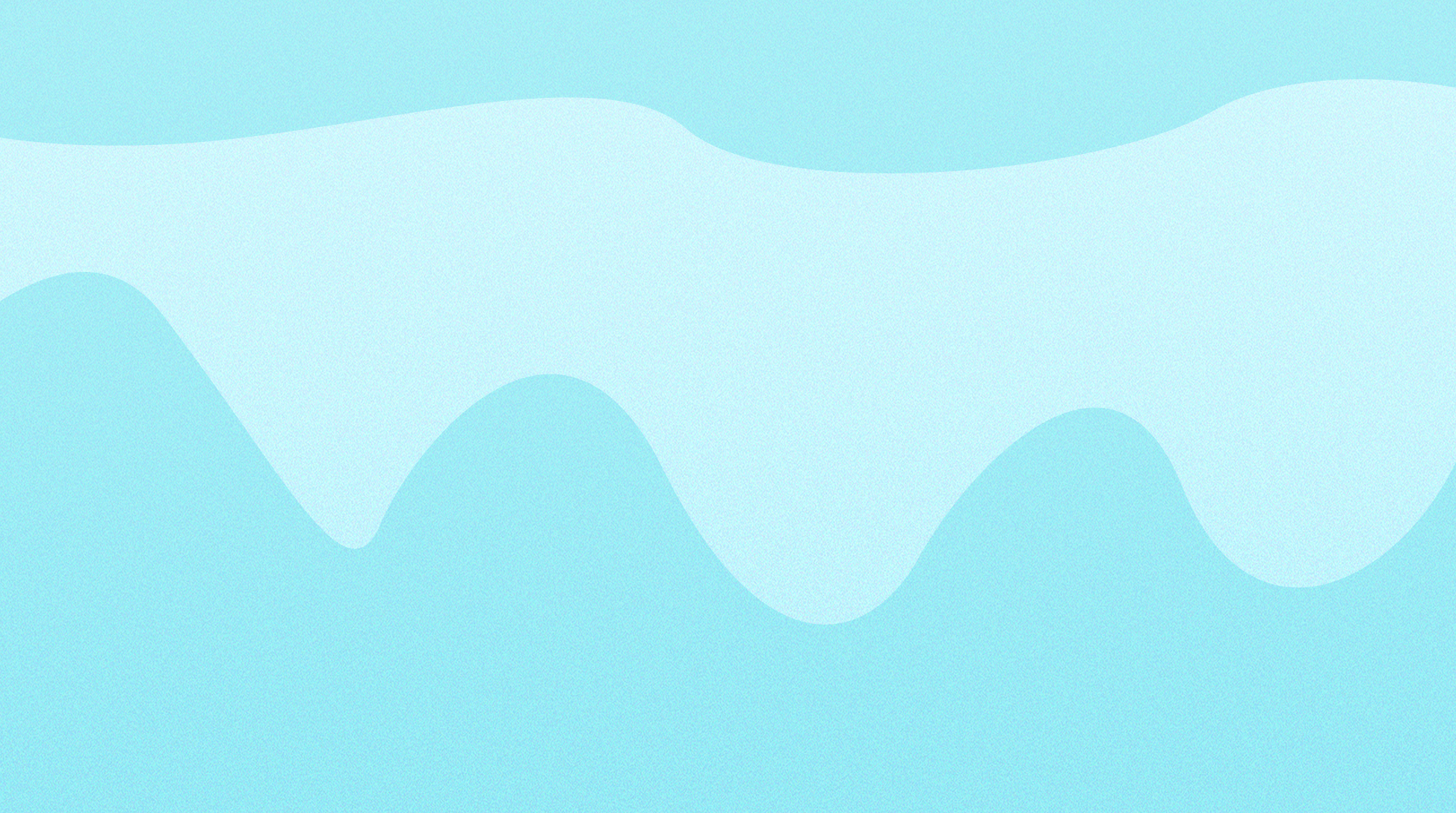 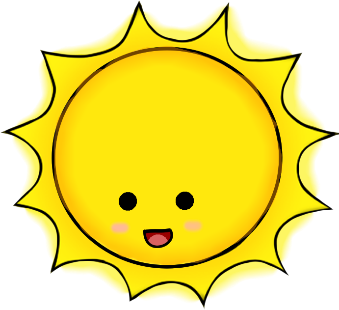 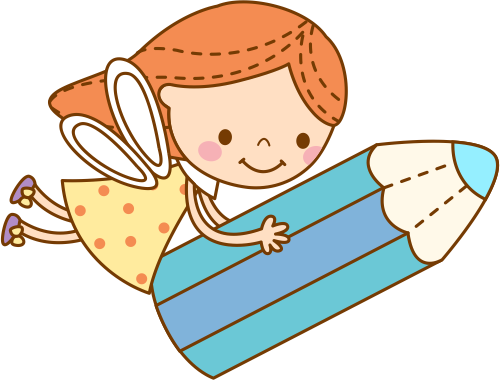 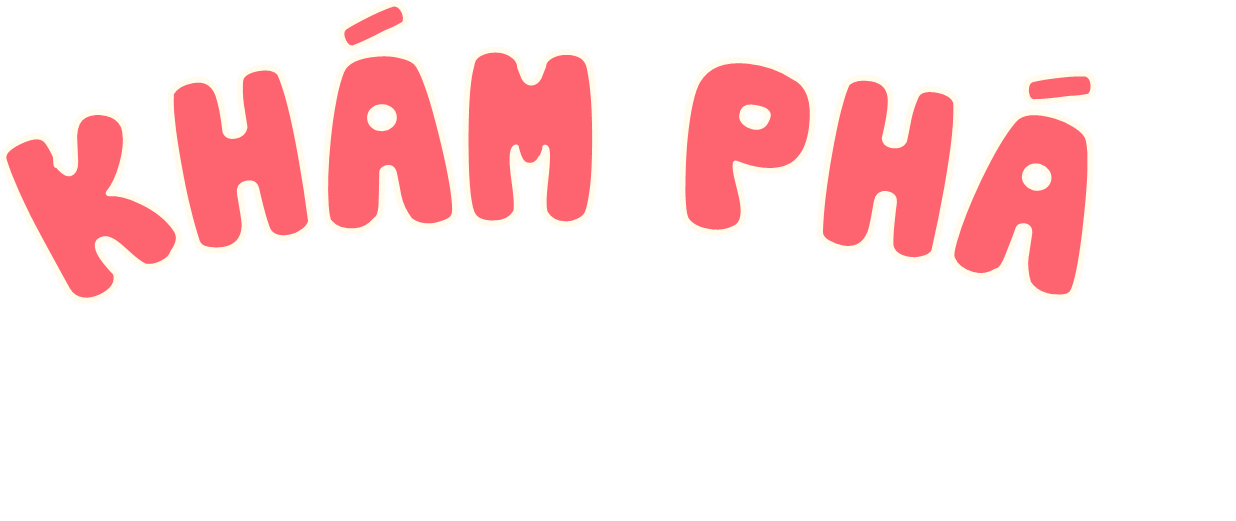 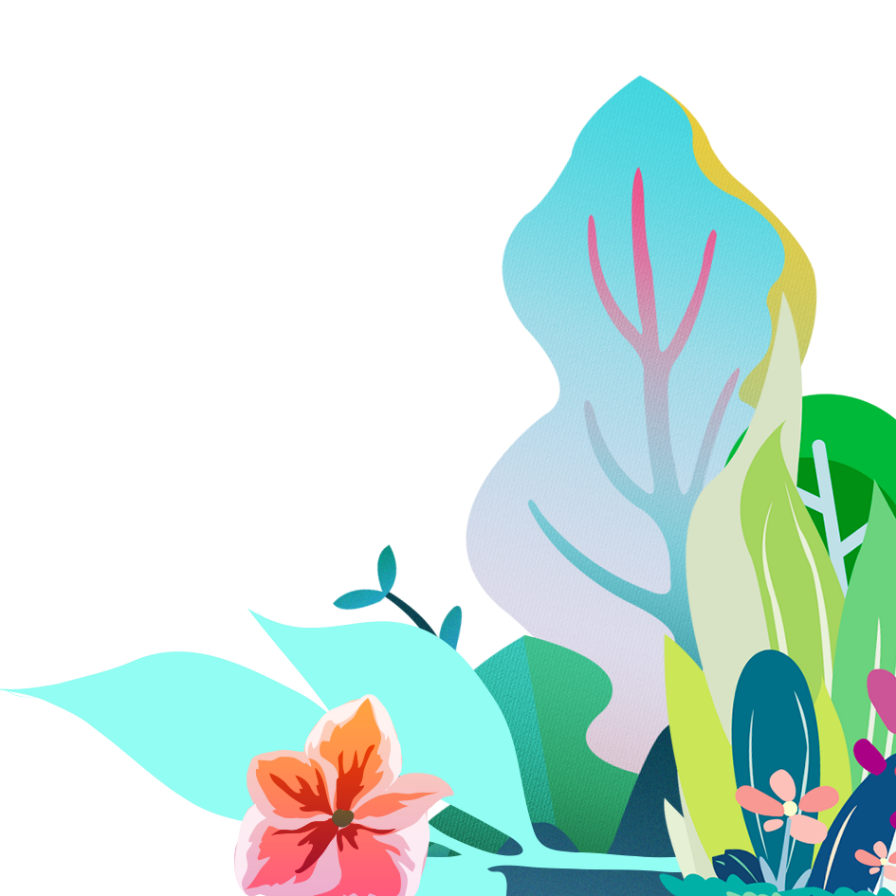 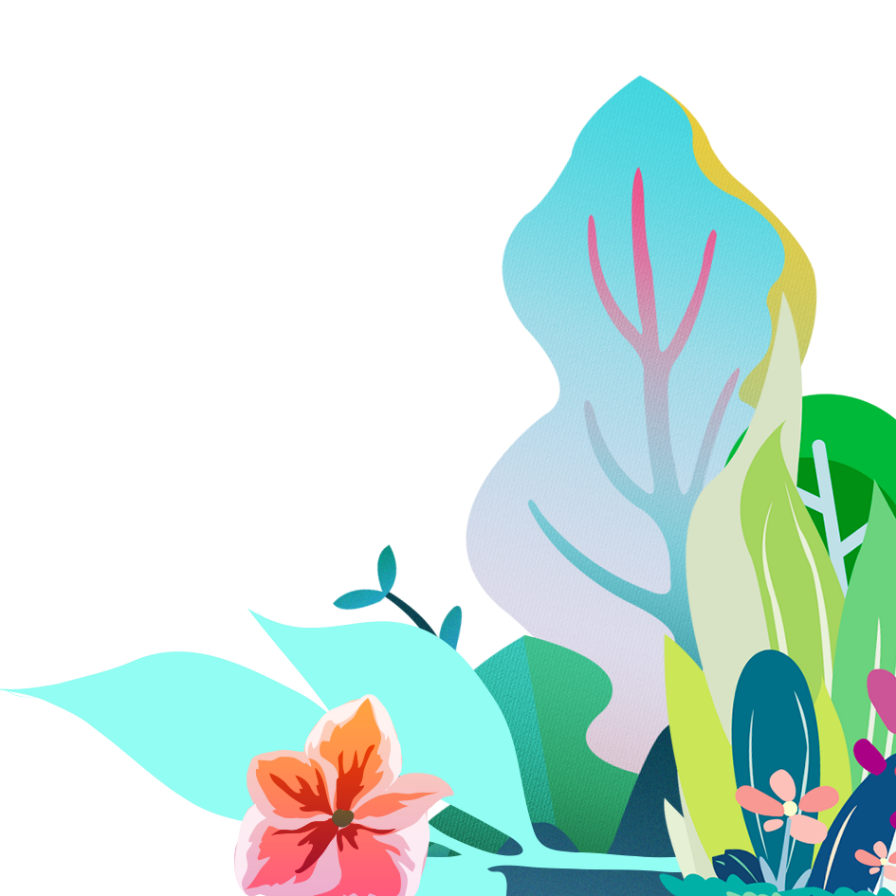 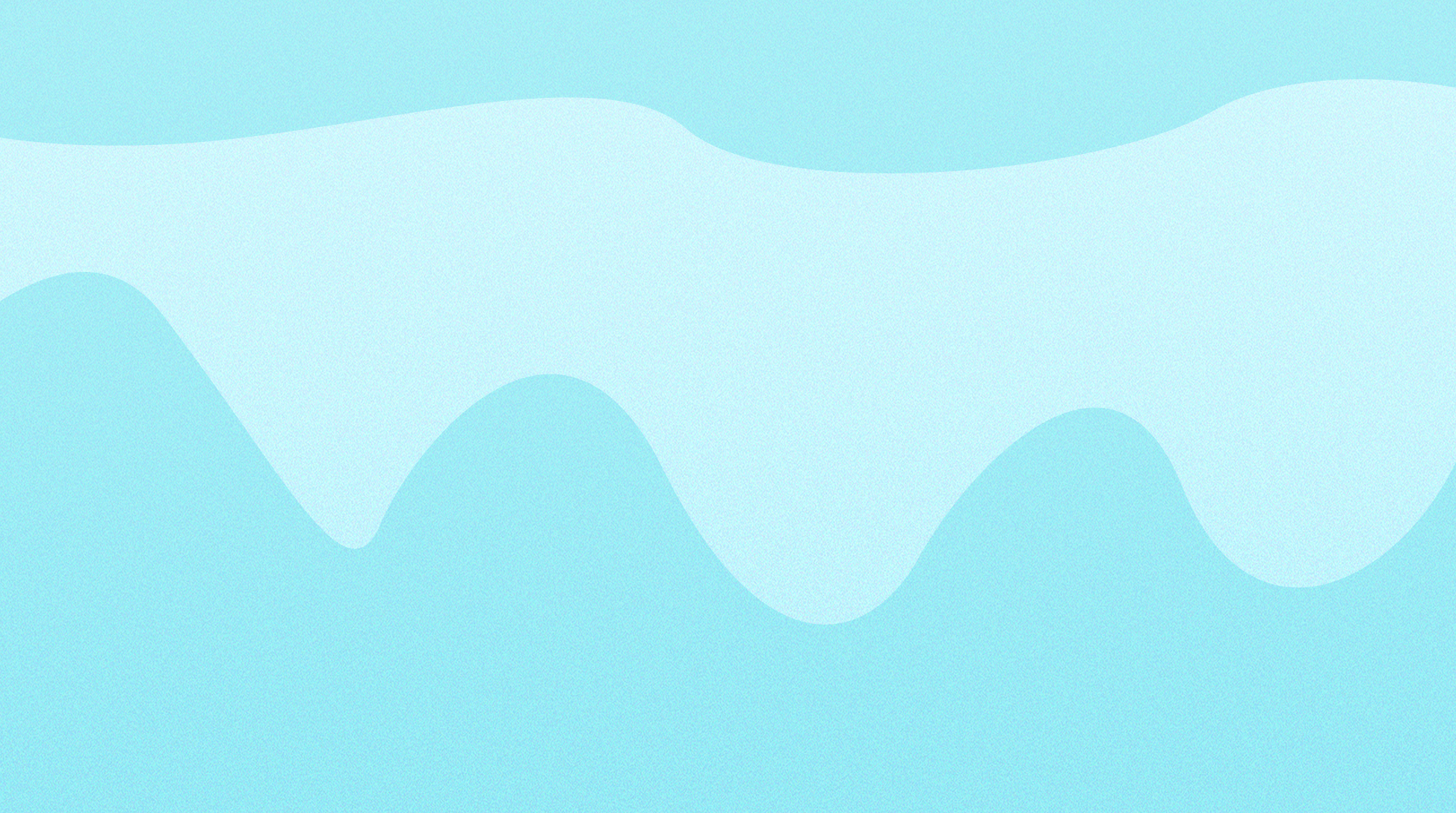 Nói với bạn về nội dung trong các hình sau.
 Bộ phận nào của cơ quan thần kinh điều khiển phản ứng của các bạn trong hình?
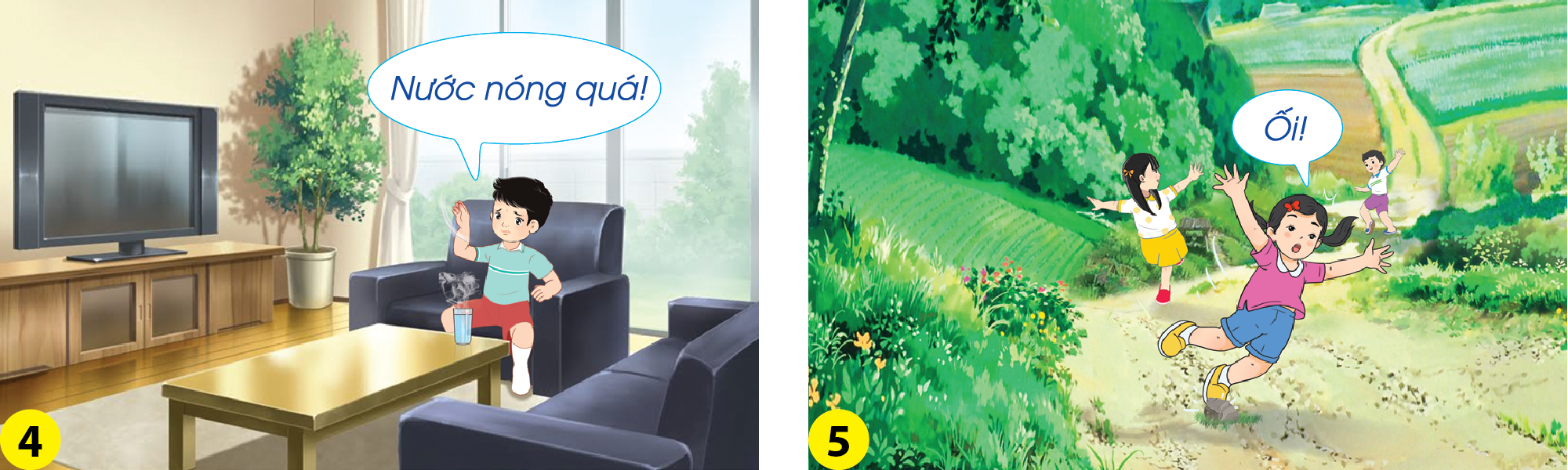 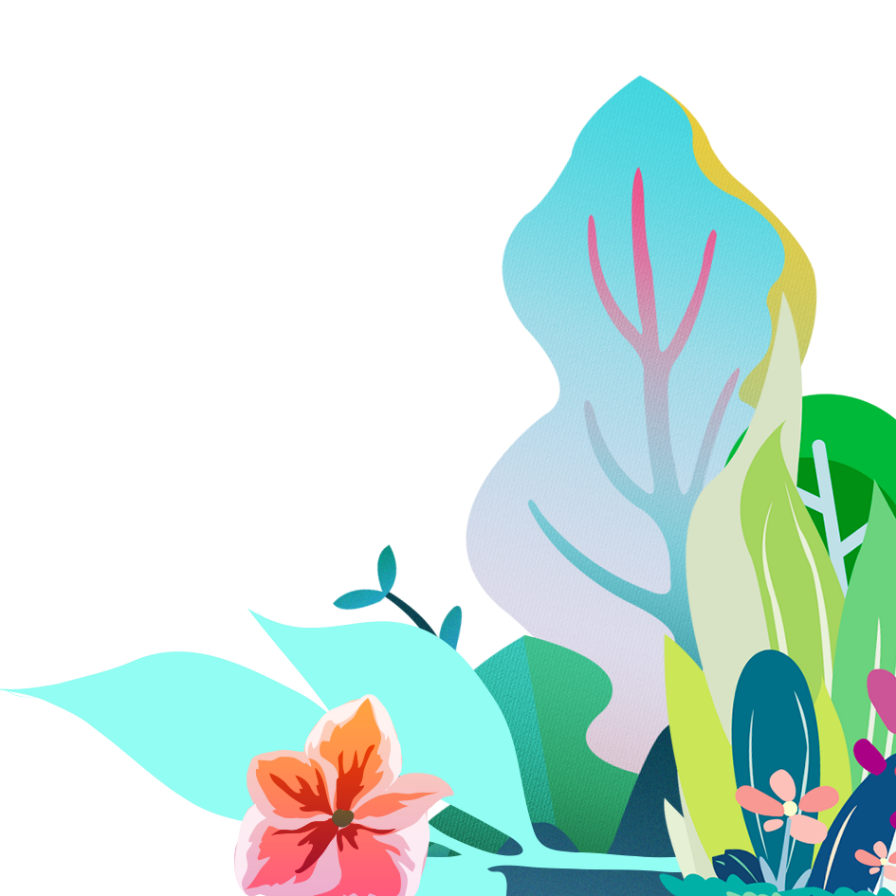 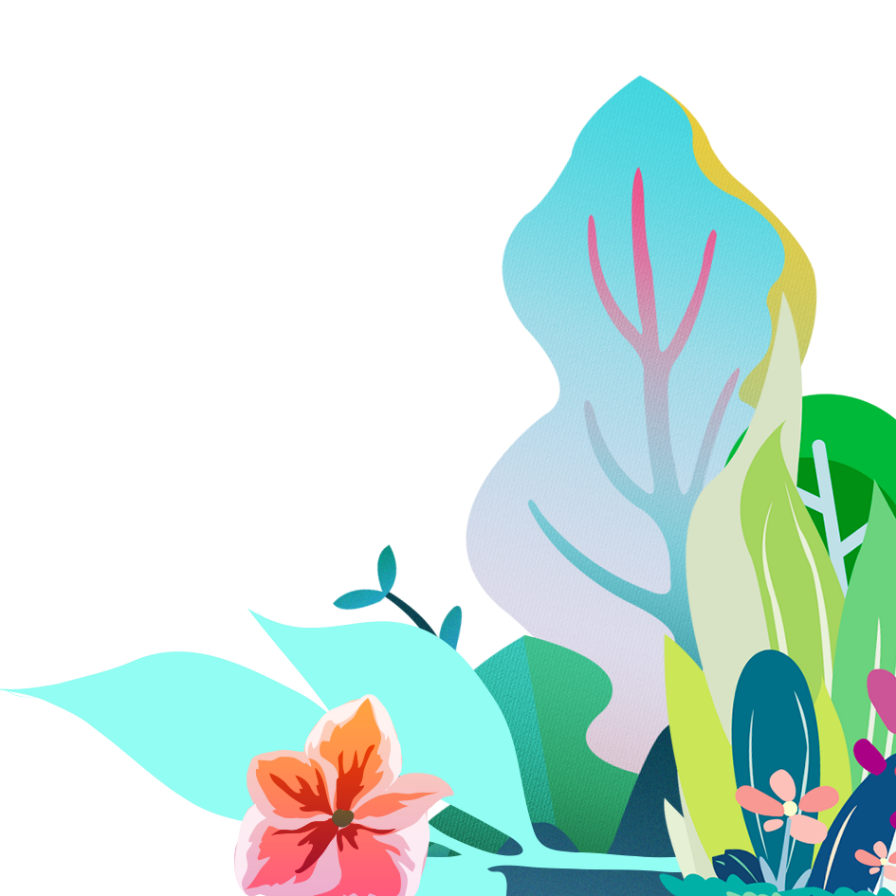 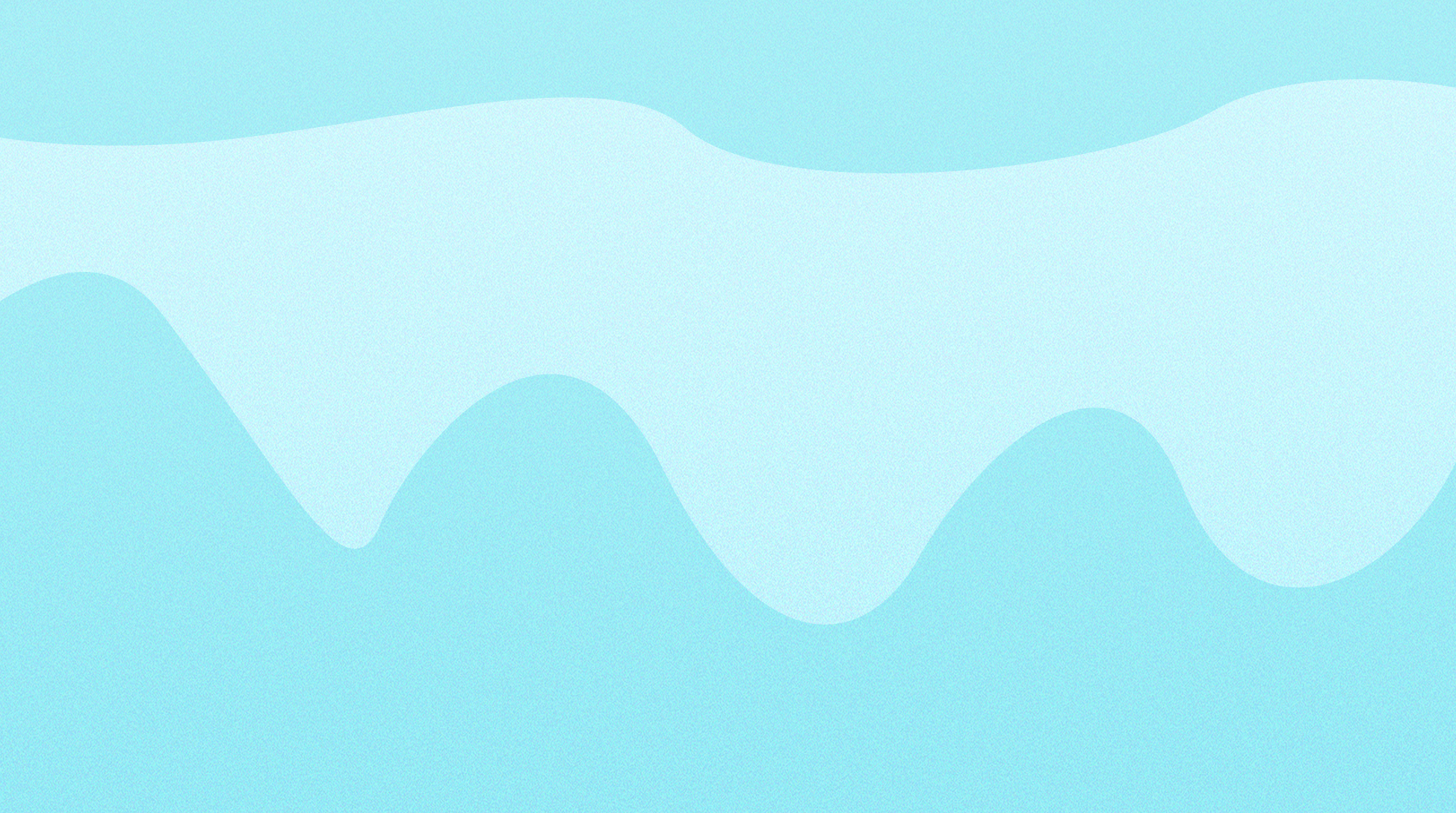 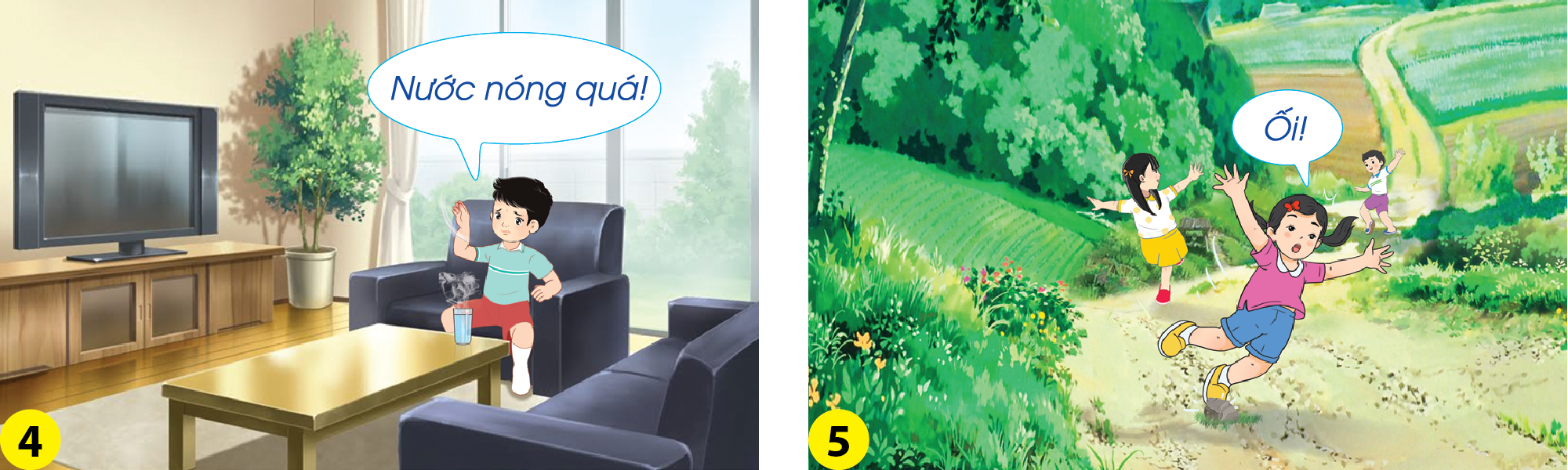 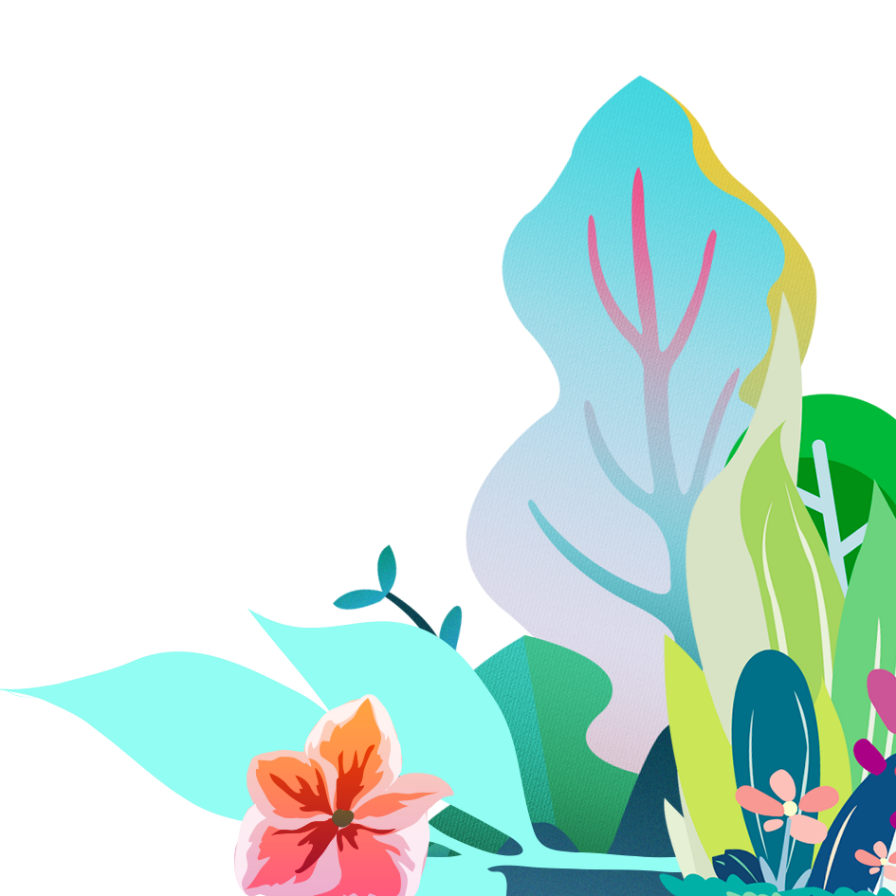 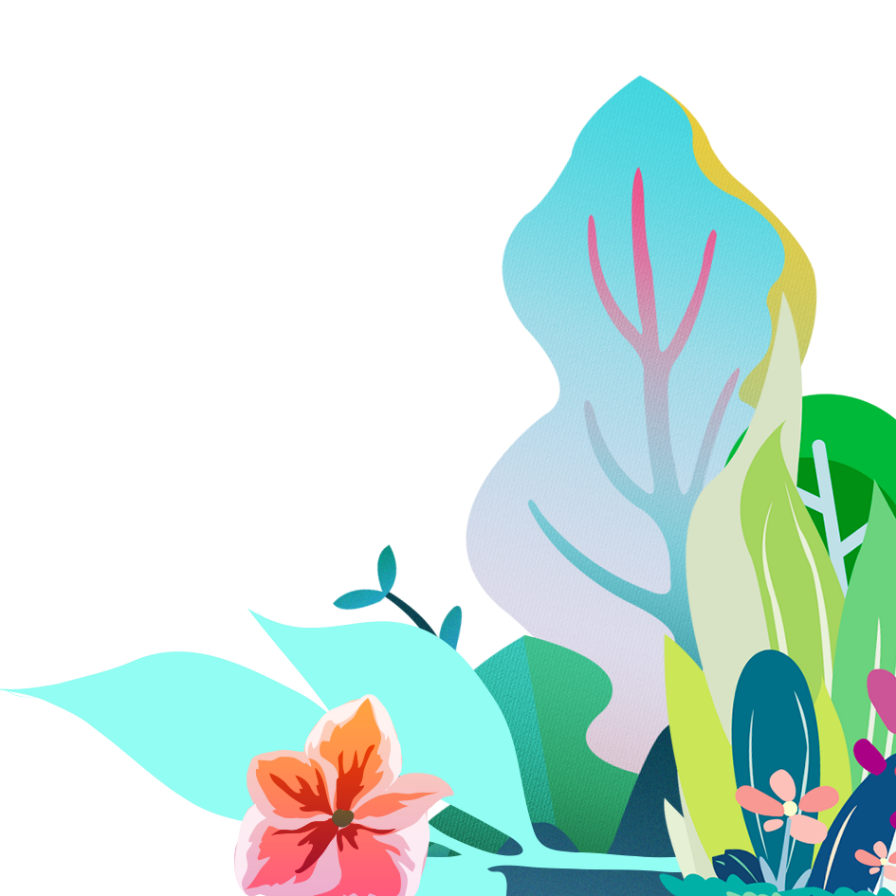 Bạn nam đang giật mình rụt tay lại vì nước nóng quá.
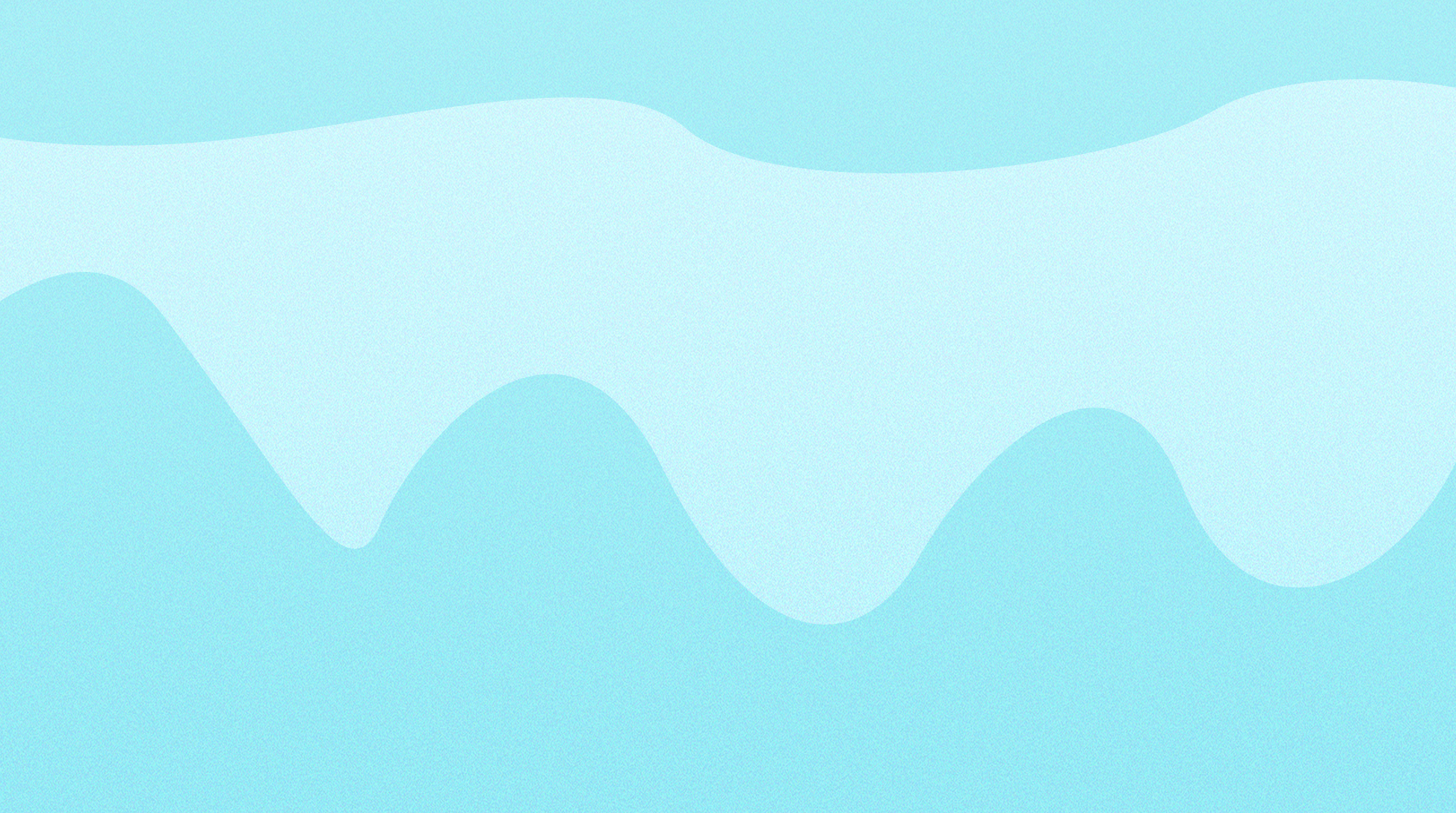 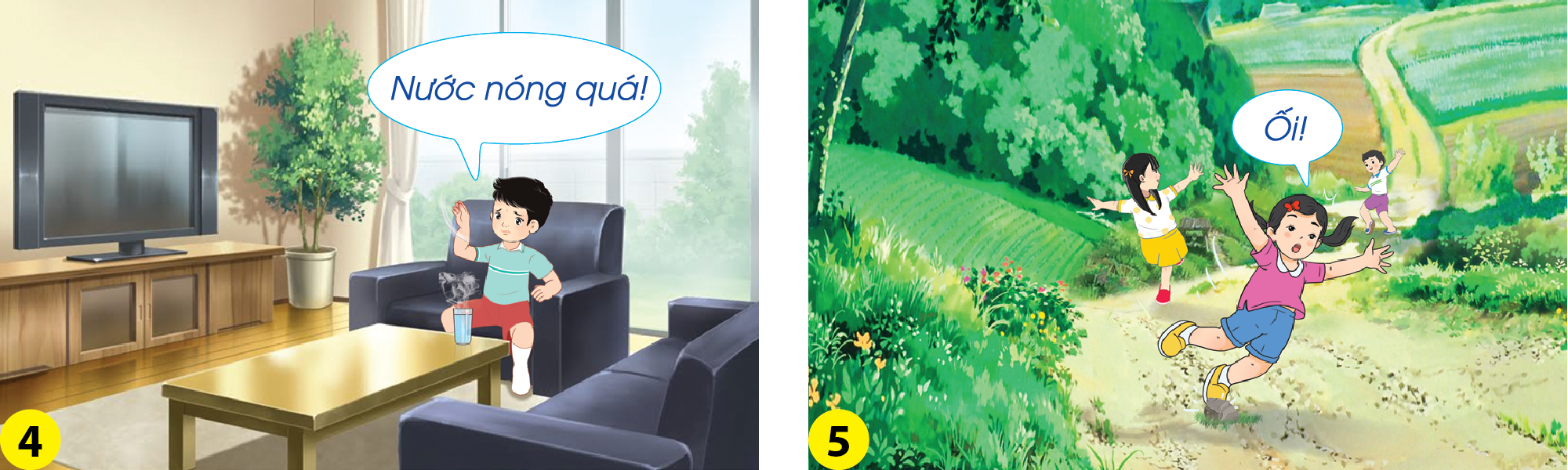 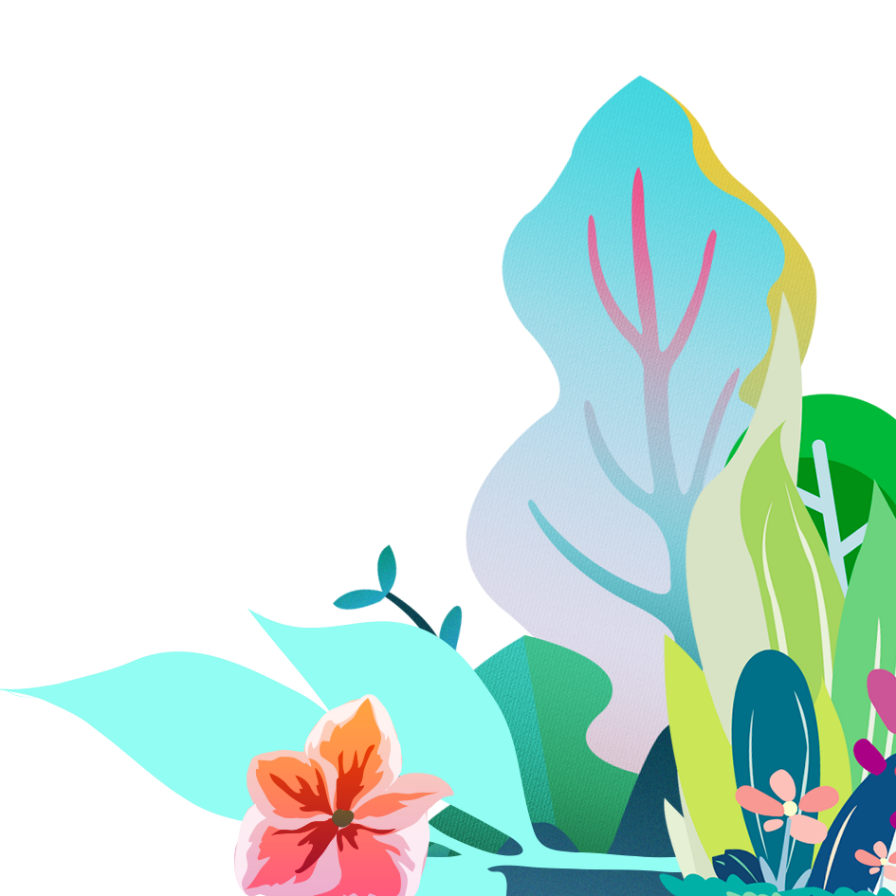 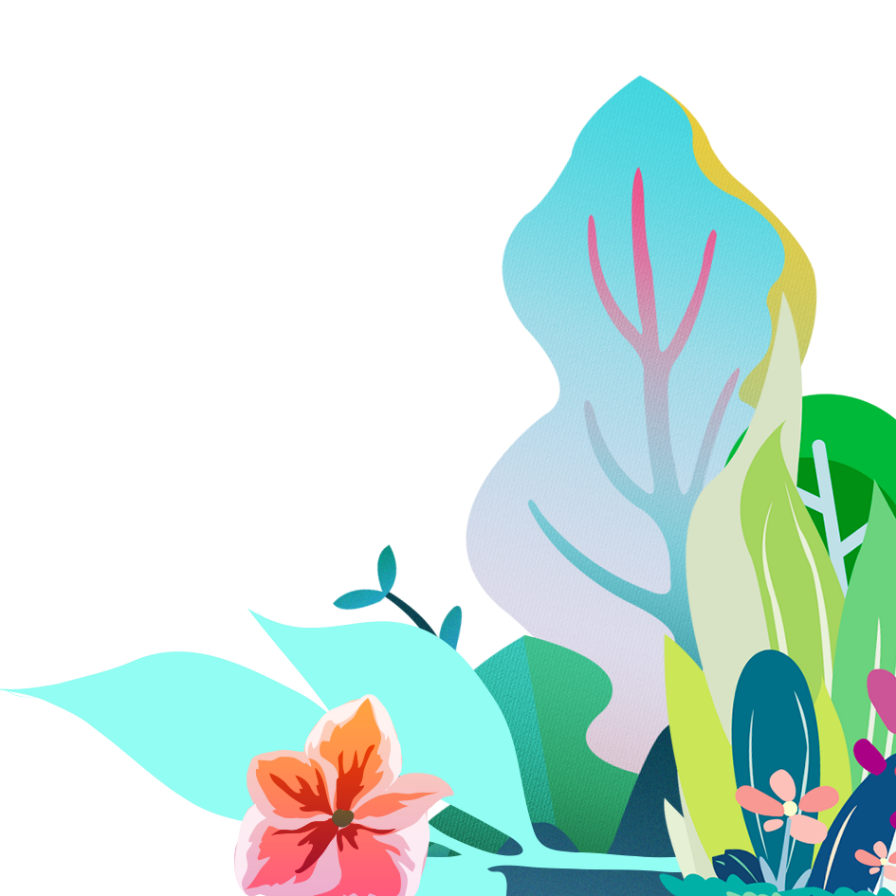 Bạn nữ bất ngờ trượt chân bị ngã và kêu lên.
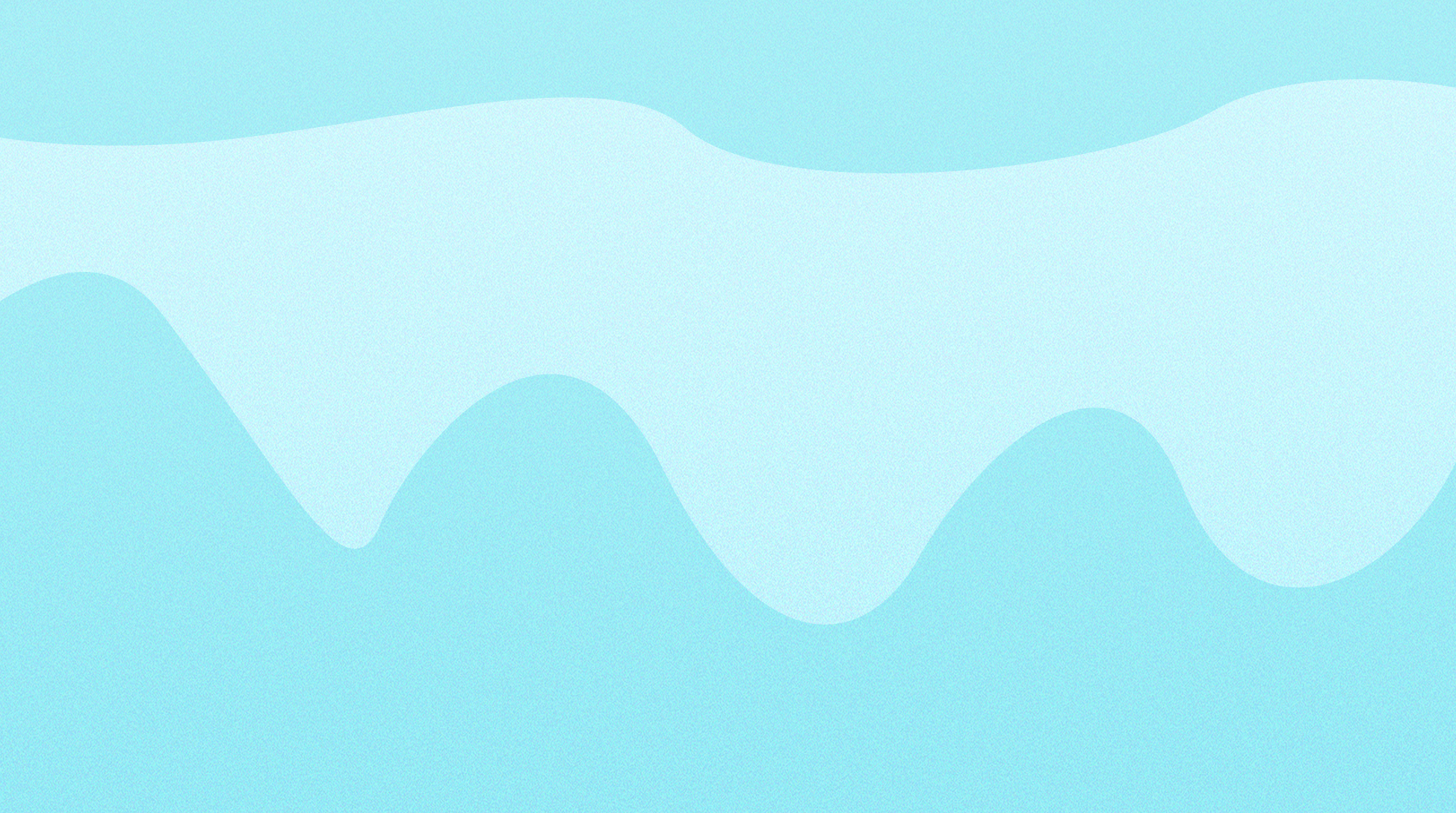 Bộ phận nào của cơ quan thần kinh điều khiển phản ứng của các bạn trong hình?
Tuỷ sống và các dây thần kinh.
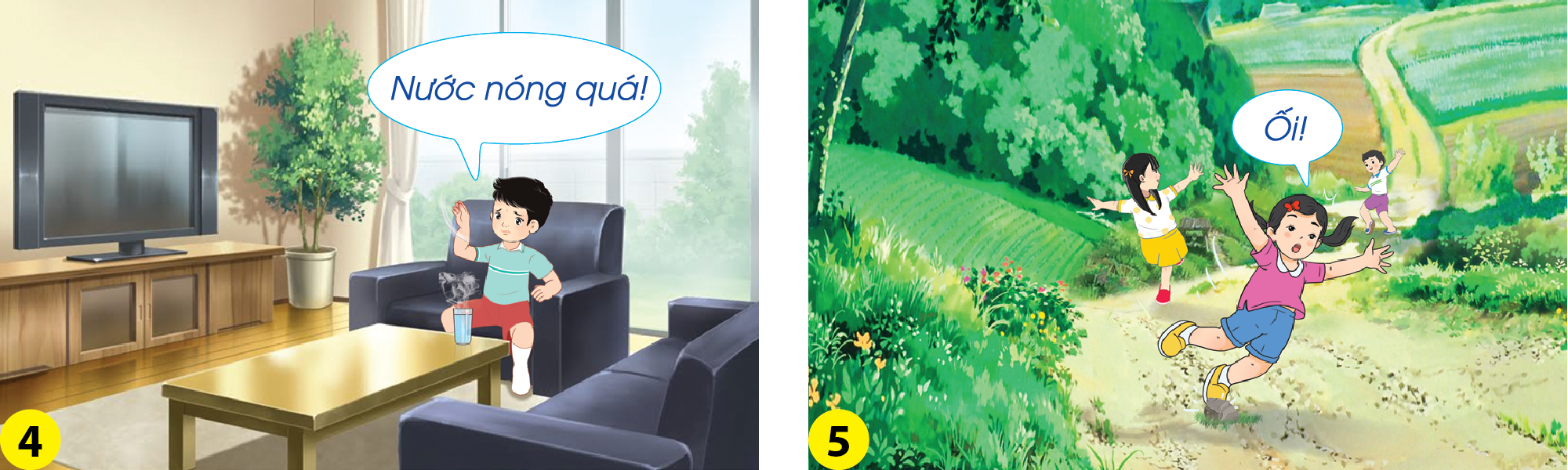 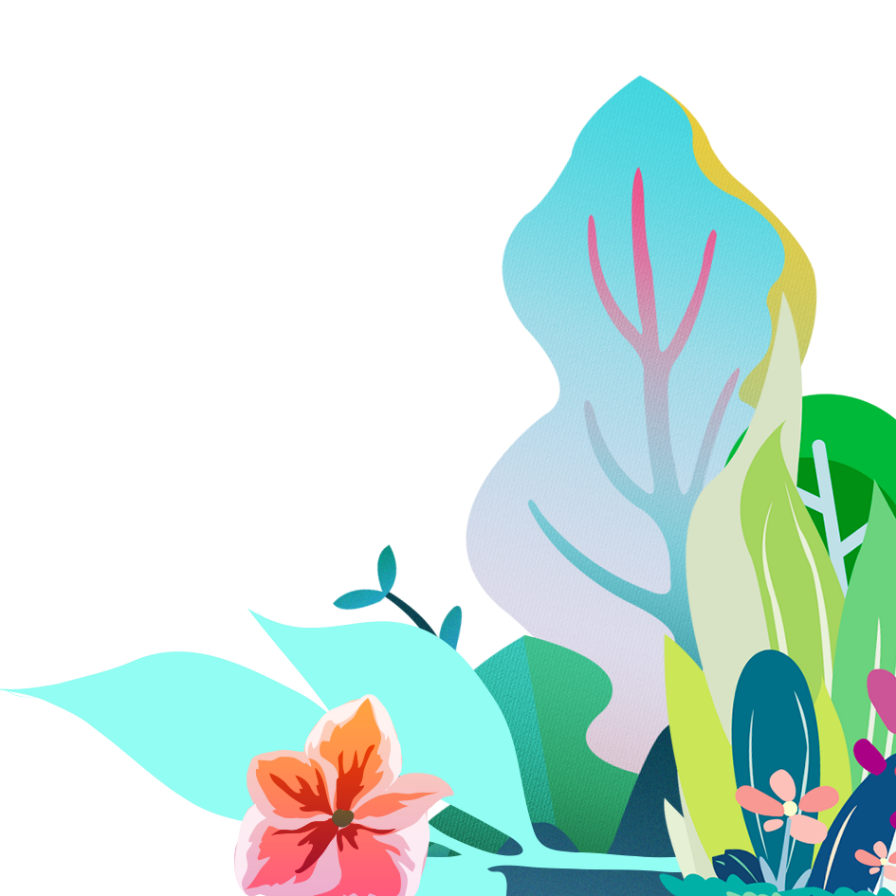 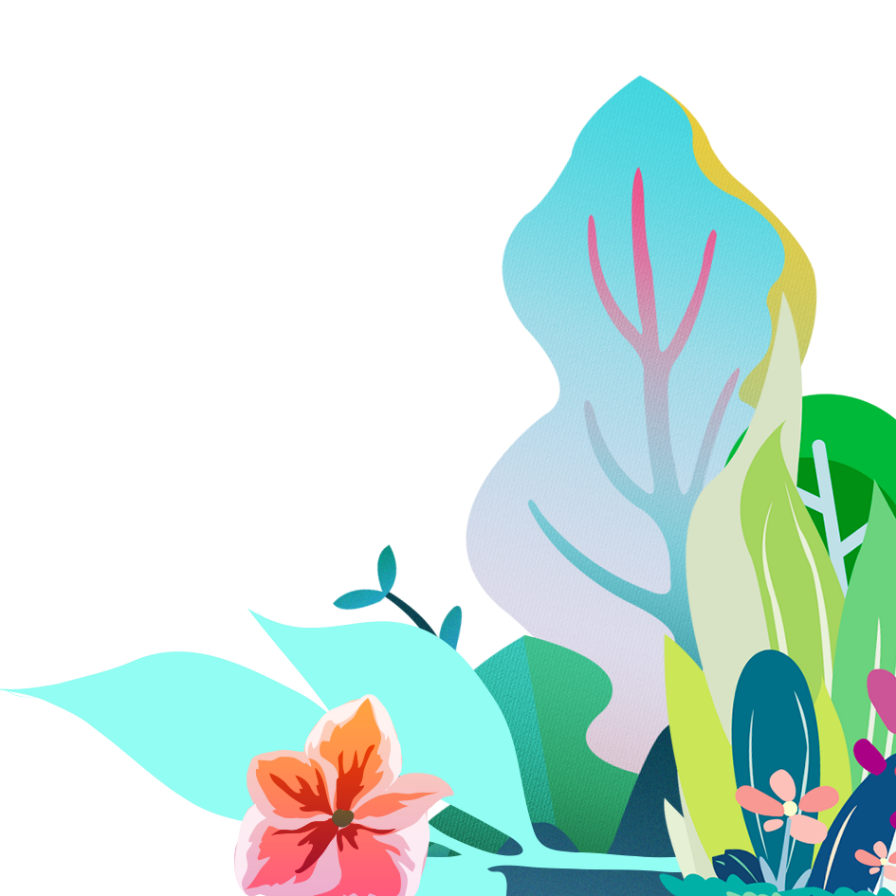 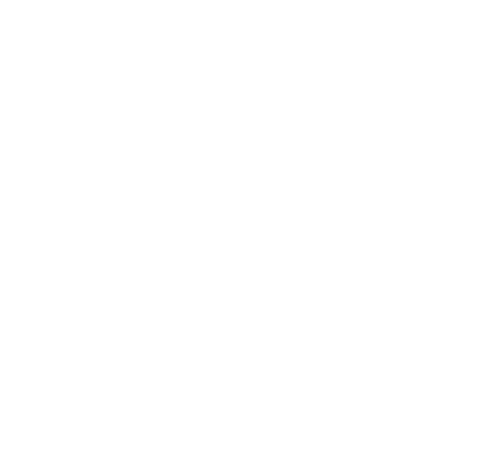 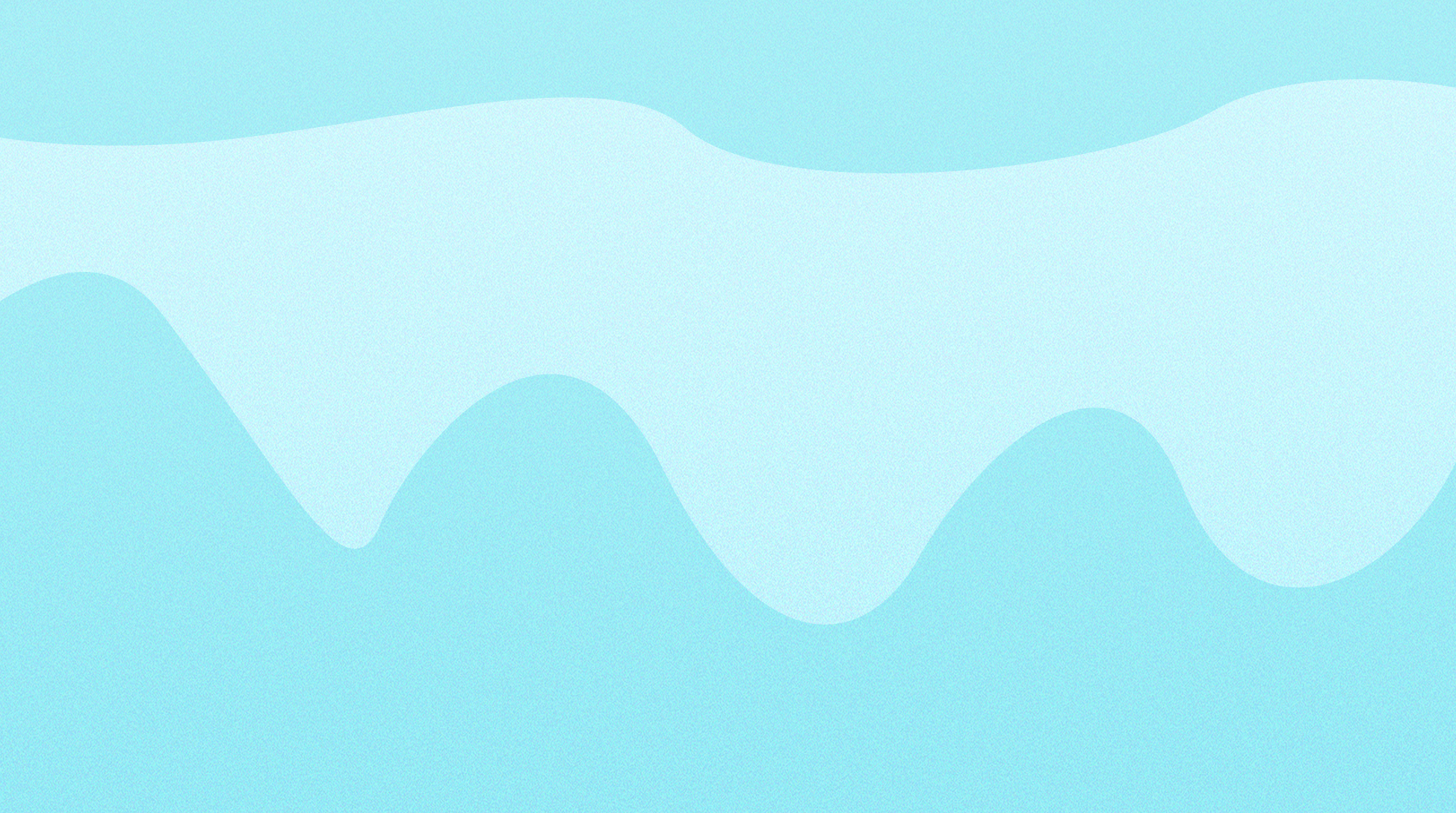 Khi bất ngờ chạm tay vào cốc nước nóng, tay em sẽ tự động rút lại; khi bất ngờ bị ngã, em sẽ kêu lên,… các phản ứng như vậy gọi là phản xạ. Tủy sống điều khiển các phản xạ này của cơ thể.
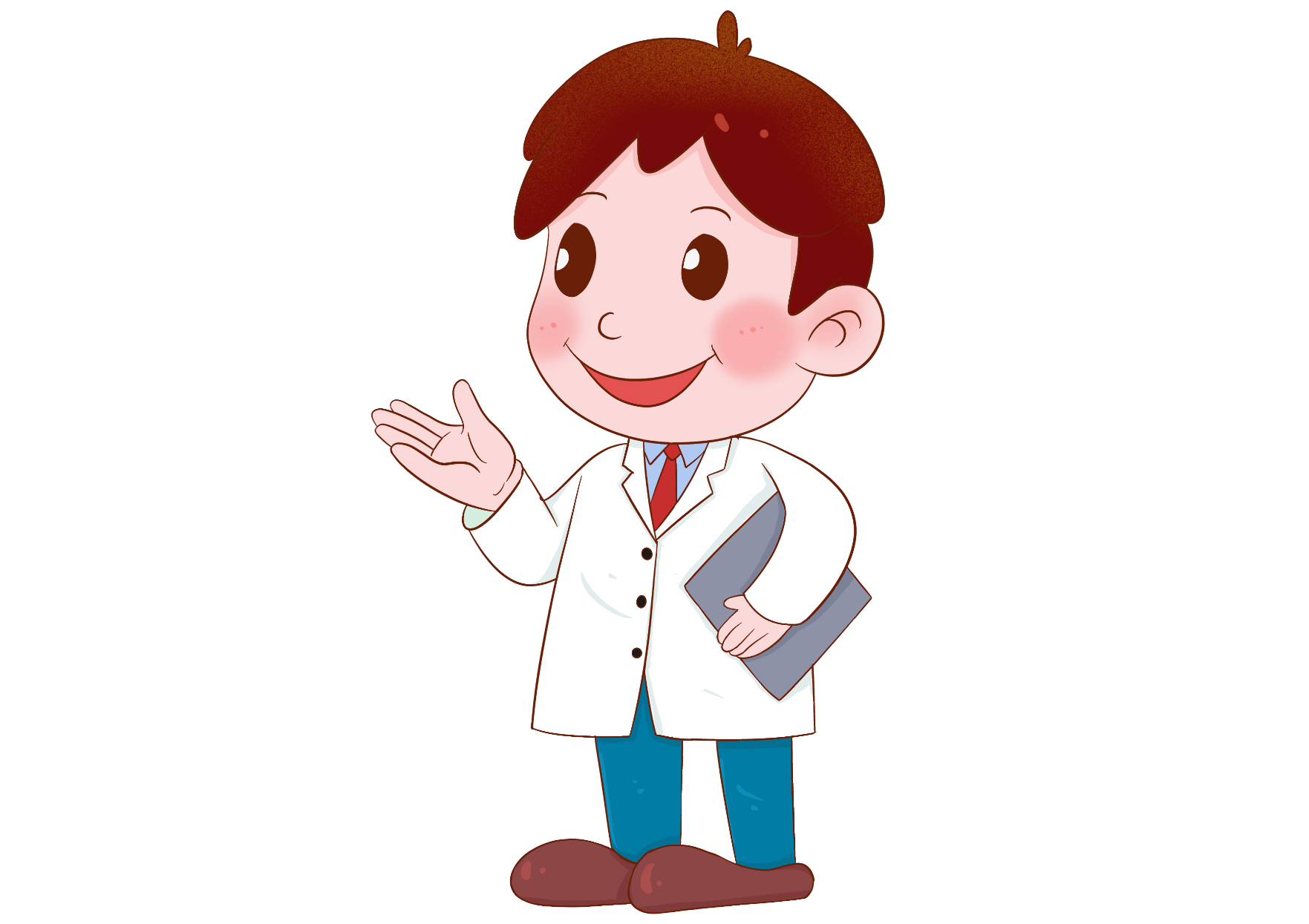 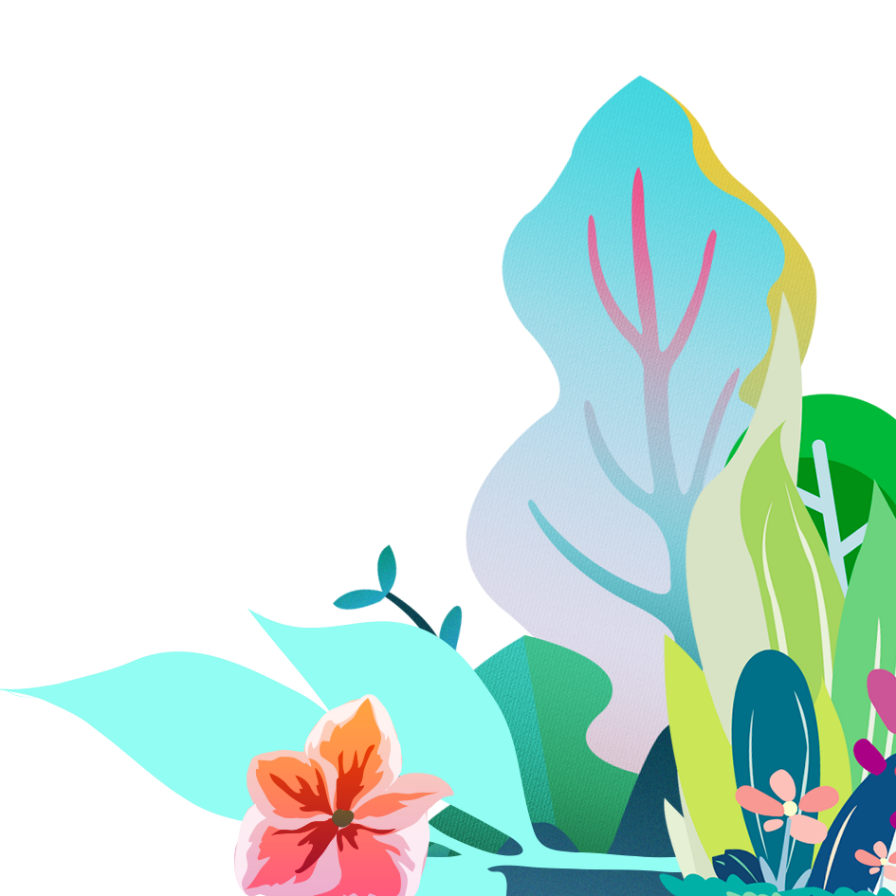 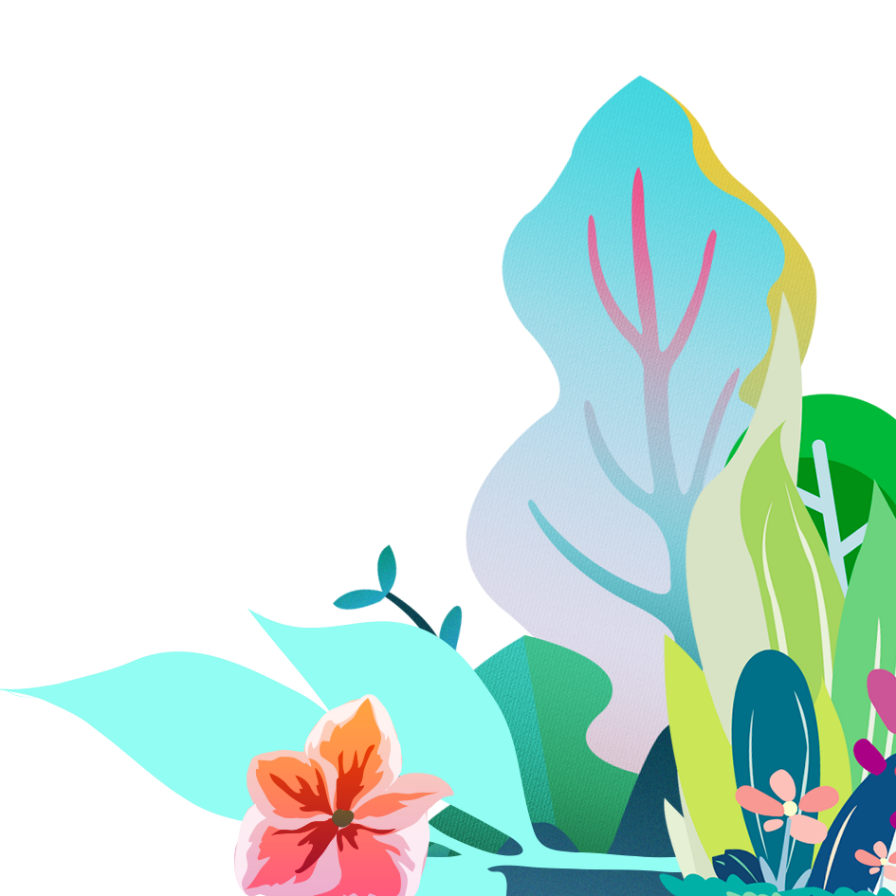 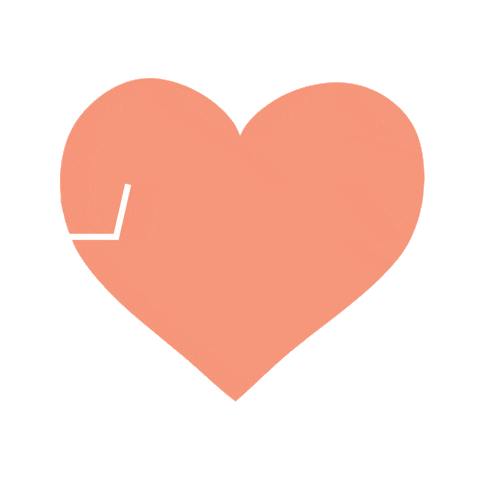 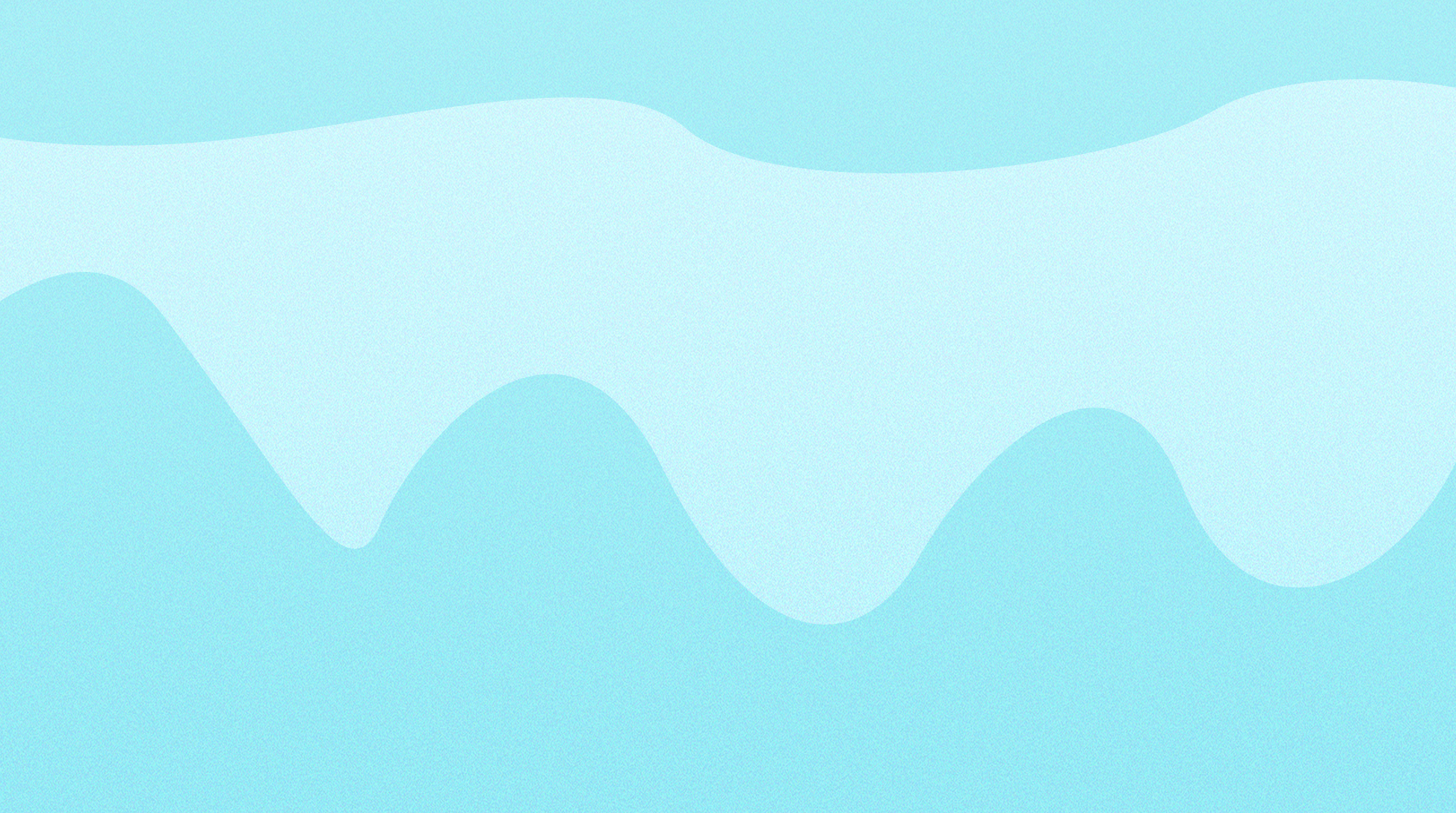 Khi gặp một số tác động bất ngờ, cơ thể của chúng ta sẽ tự động phản ứng lại. Các phản ứng như vậy gọi là phản xạ. Tuỷ sống điều khiển các phản xạ này của cơ thể.
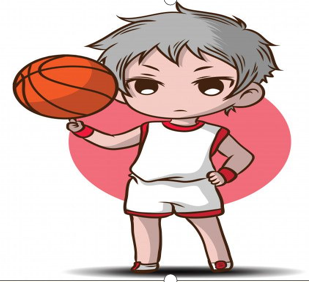 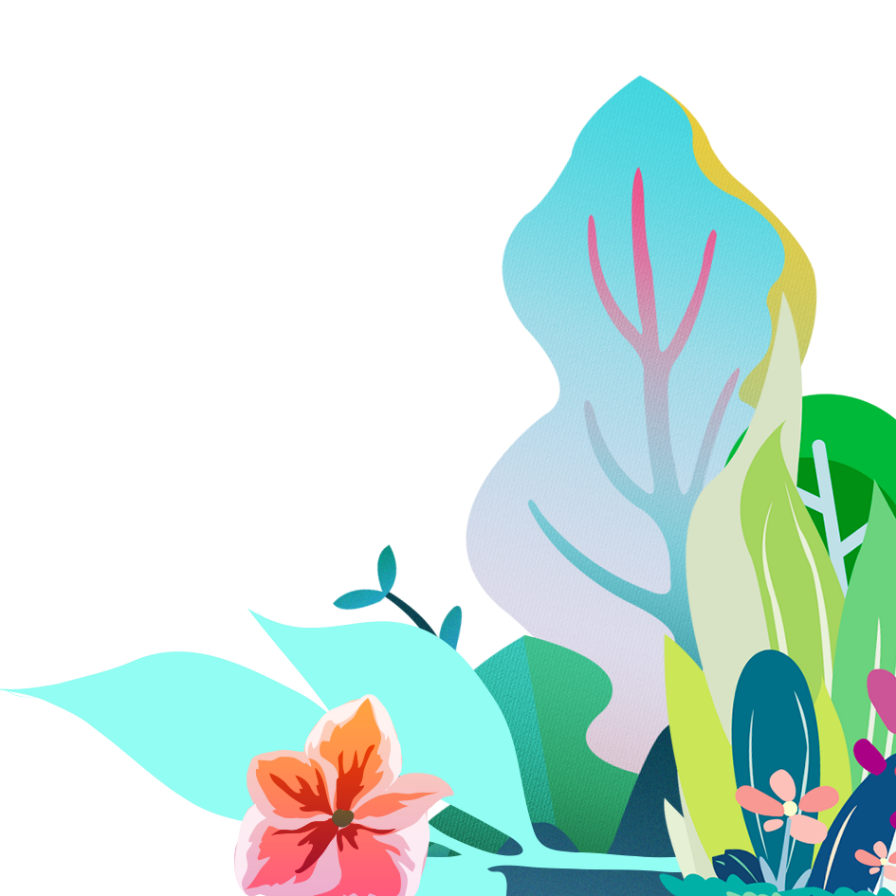 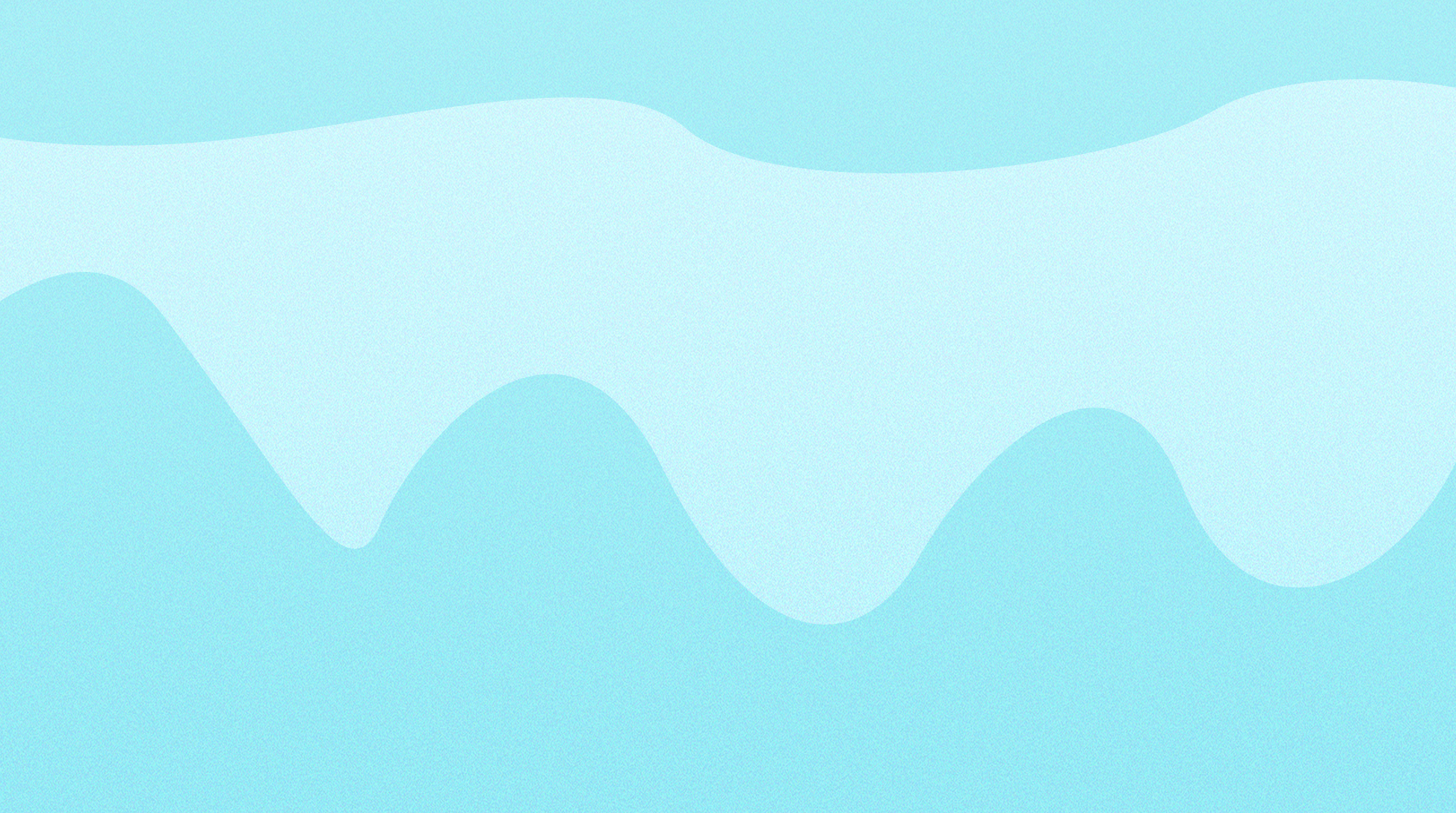 - Nhận xét về suy nghĩ và hoạt động của bạn trong tình huống sau.
- Bộ phận nào của cơ quan thần kinh điều khiển các suy nghĩ và hoạt động đó?
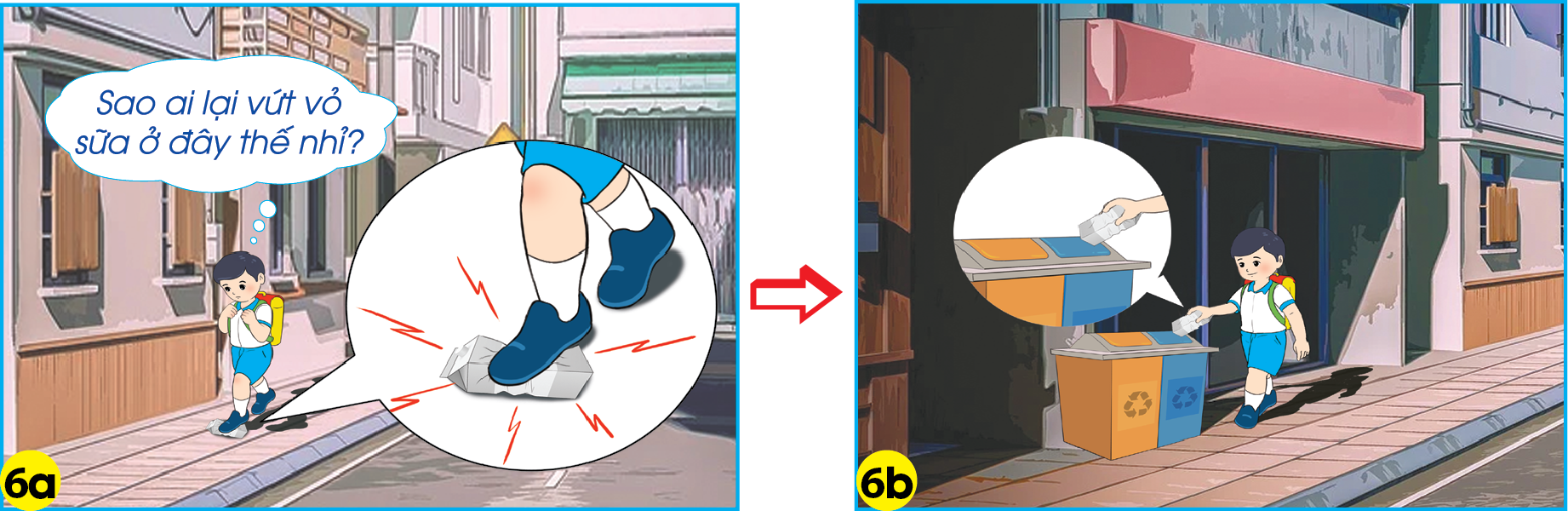 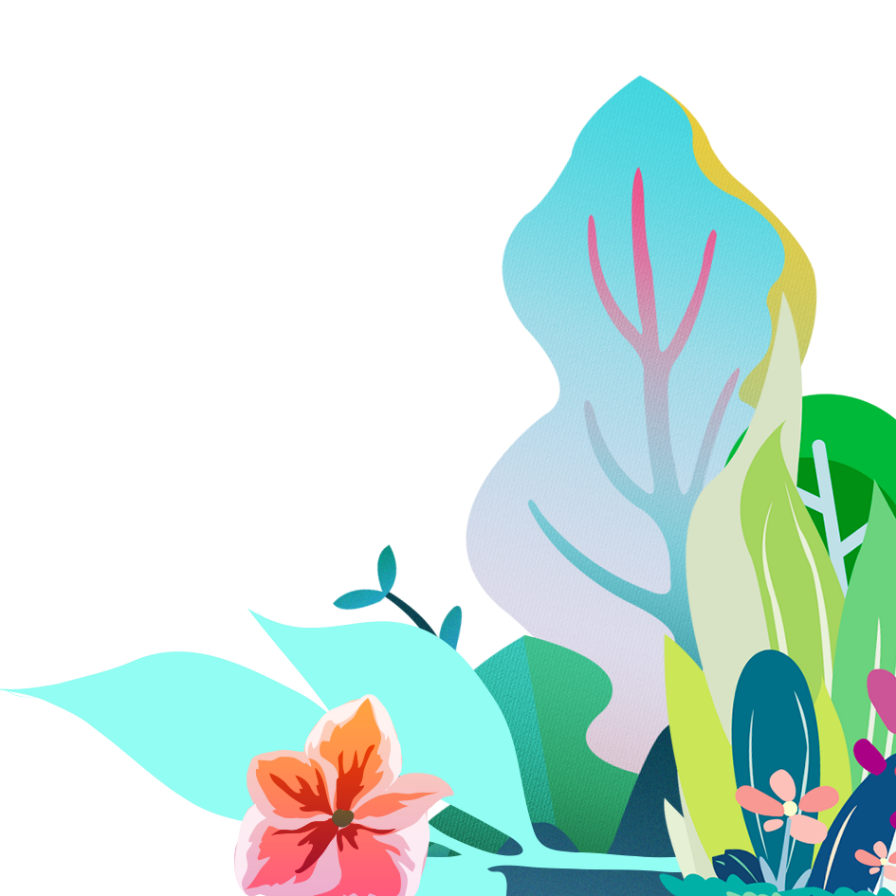 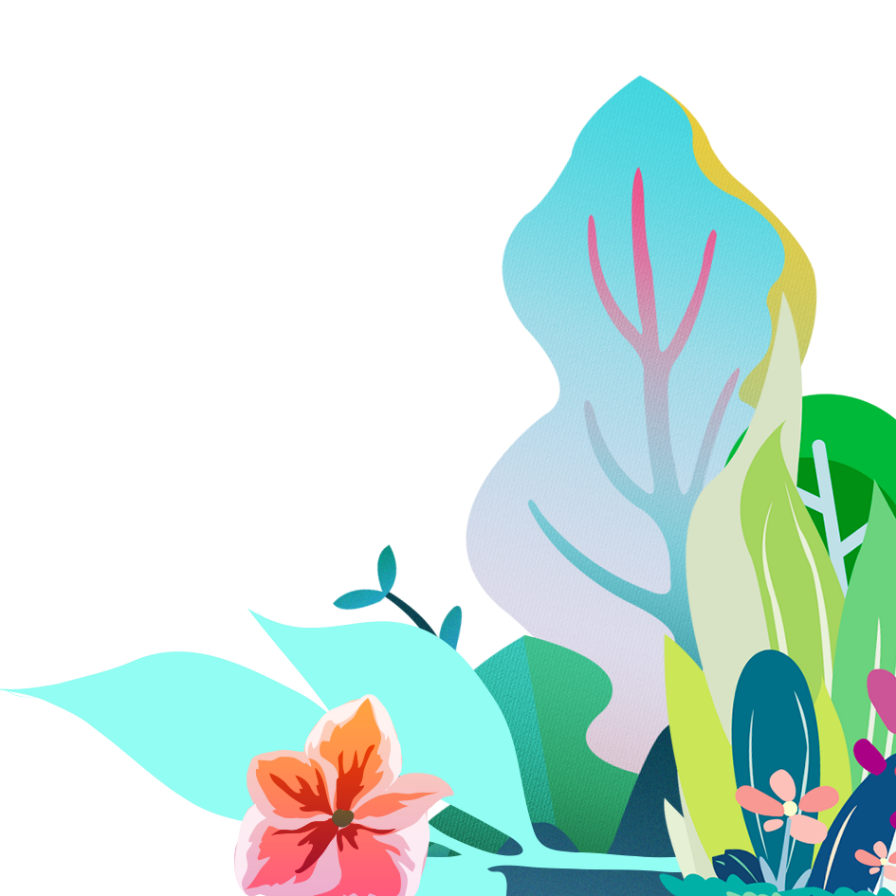 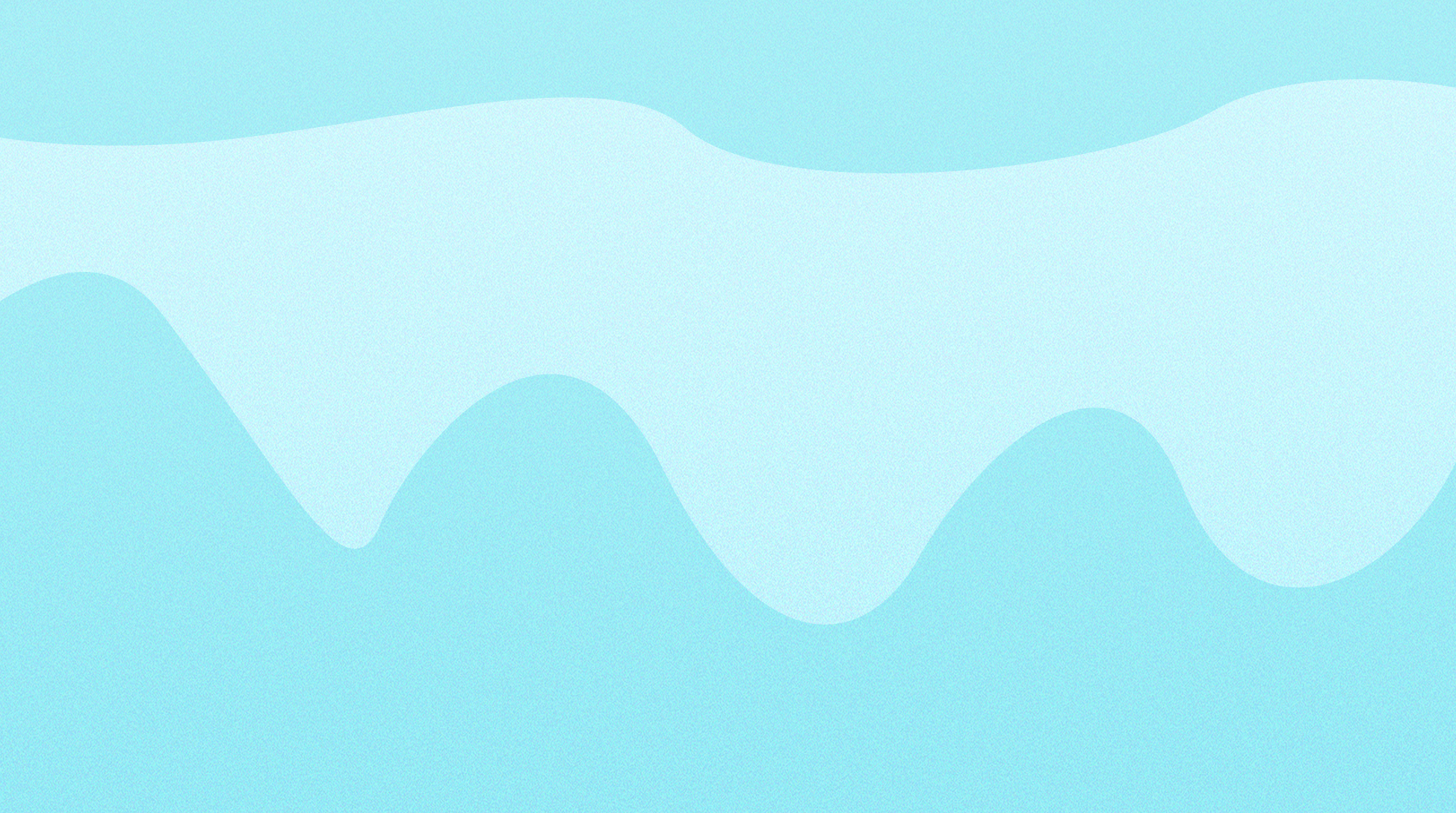 Bạn trai đang đi bộ trên vỉa hè, vô tình chân bạn giẫm phải vỏ hộp sữa. Thấy vậy bạn trai cúi xuống nhặt vỏ sữa và bỏ vào thùng rác gần đó.
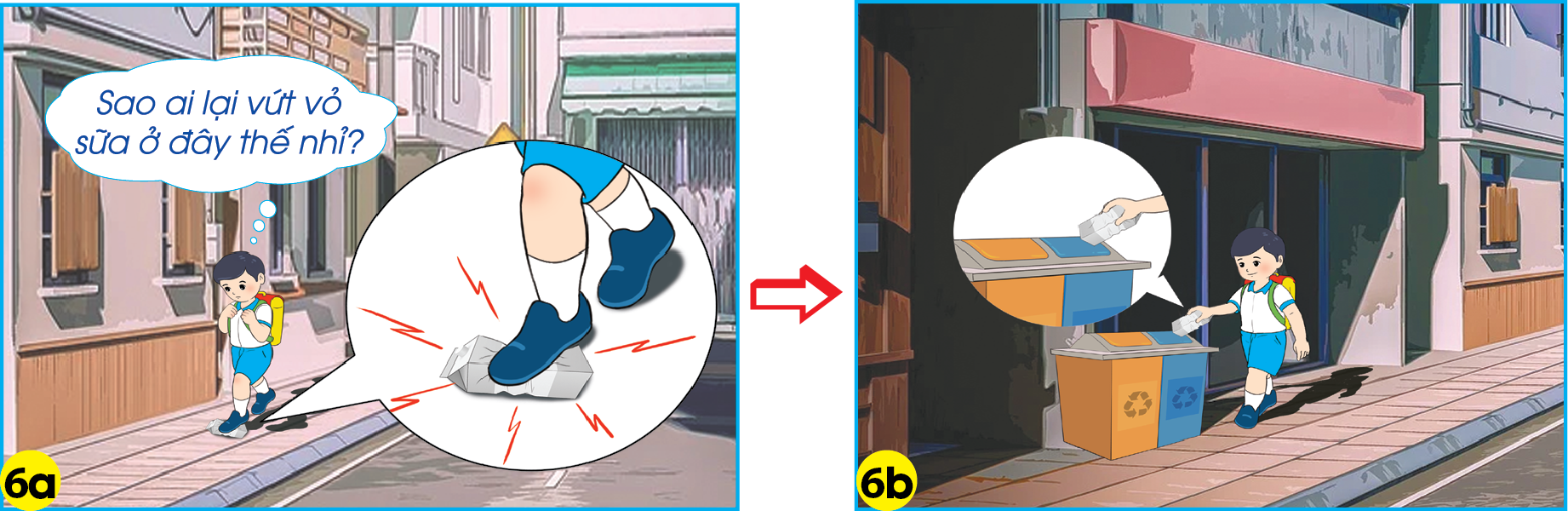 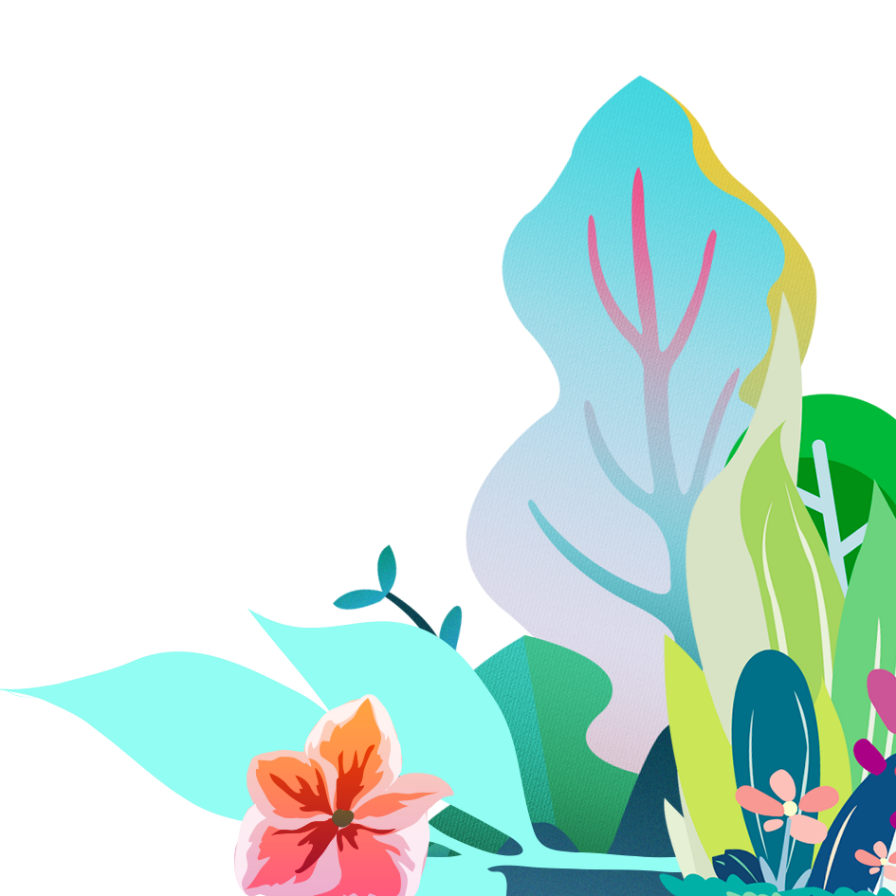 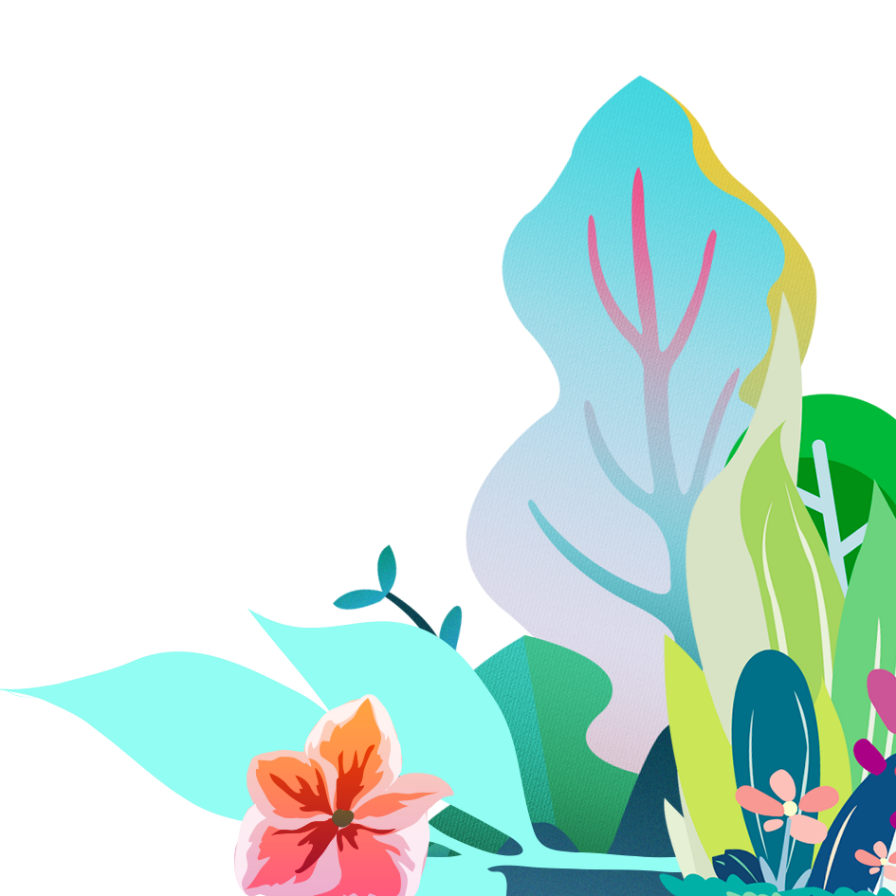 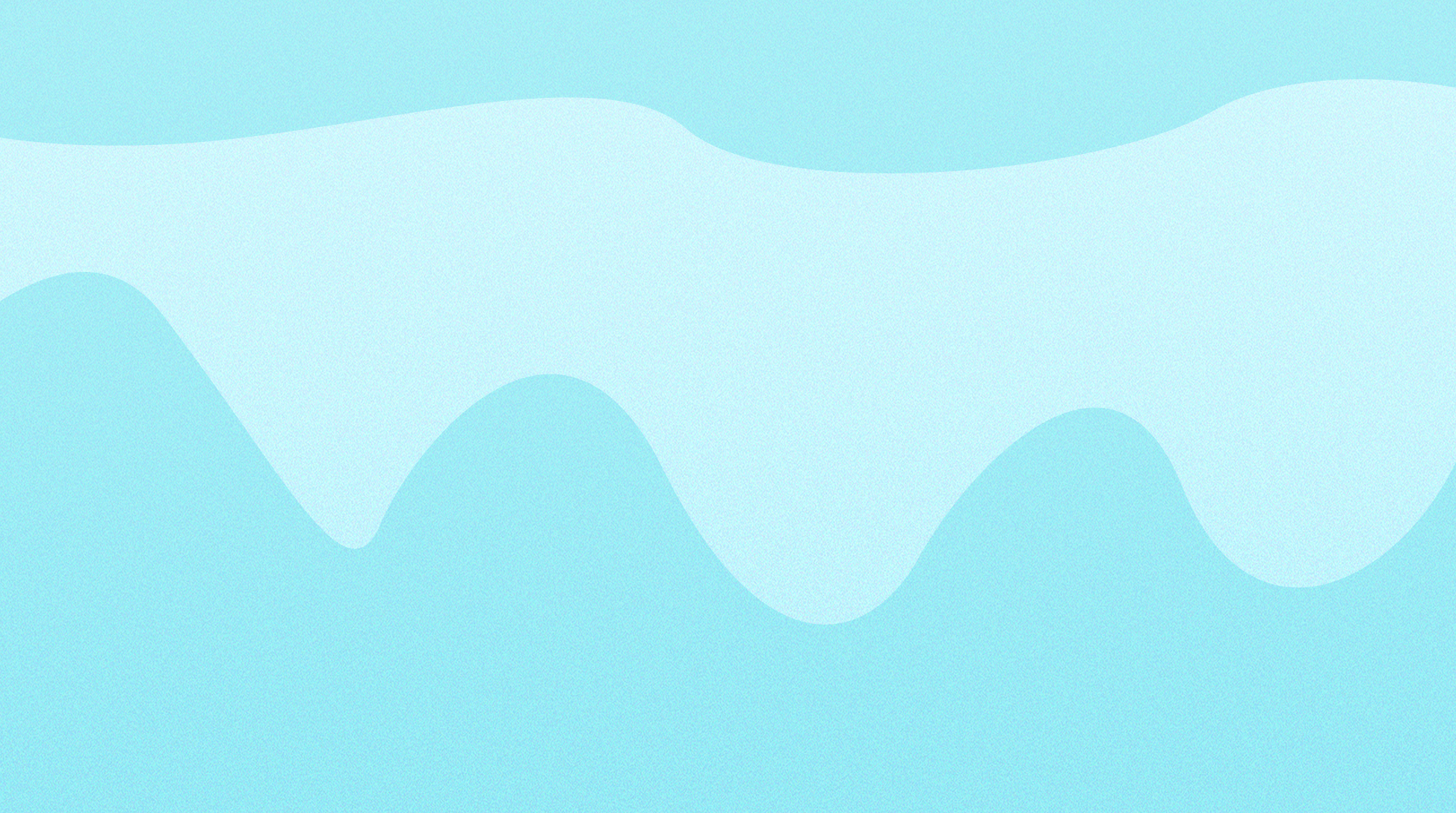 - Bộ phận nào của cơ quan thần kinh điều khiển các suy nghĩ và hoạt động đó?
NÃO
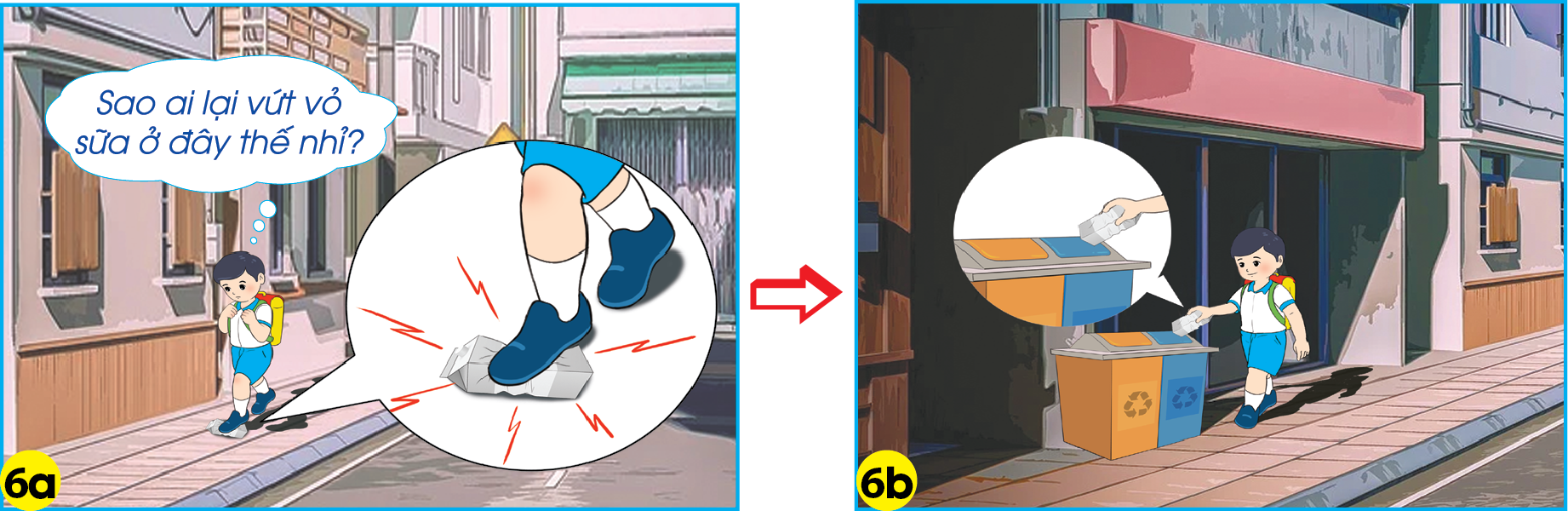 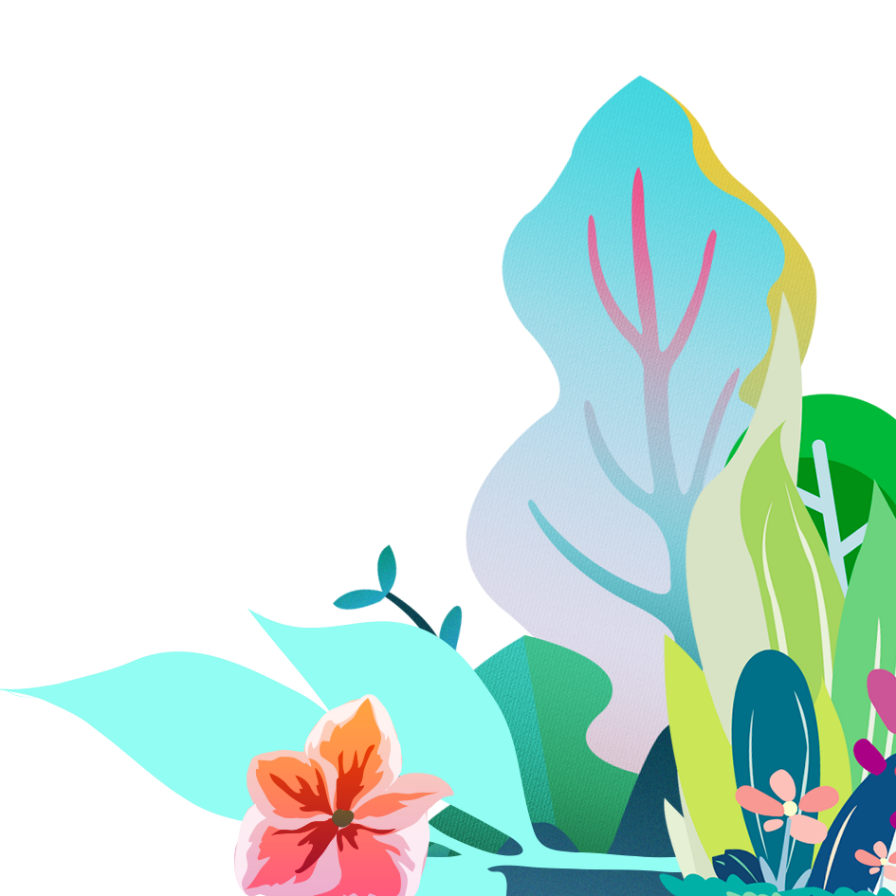 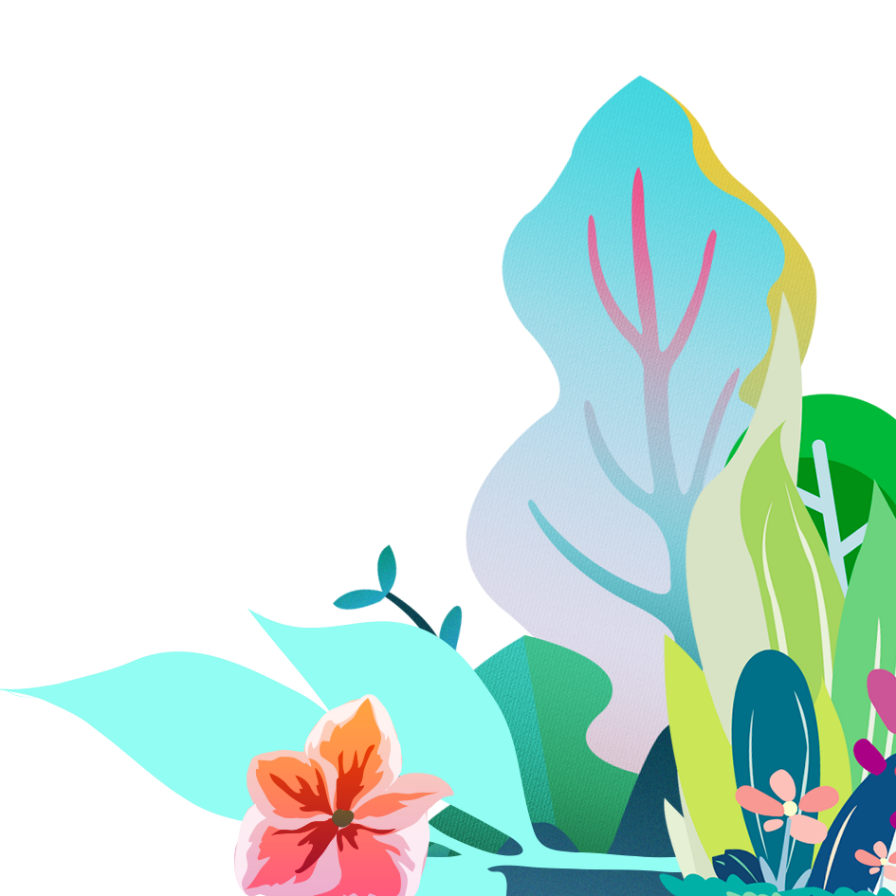 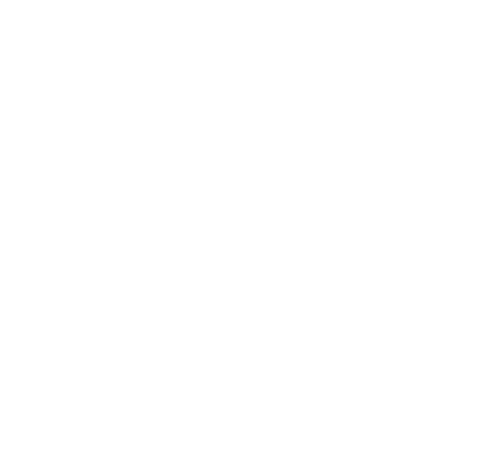 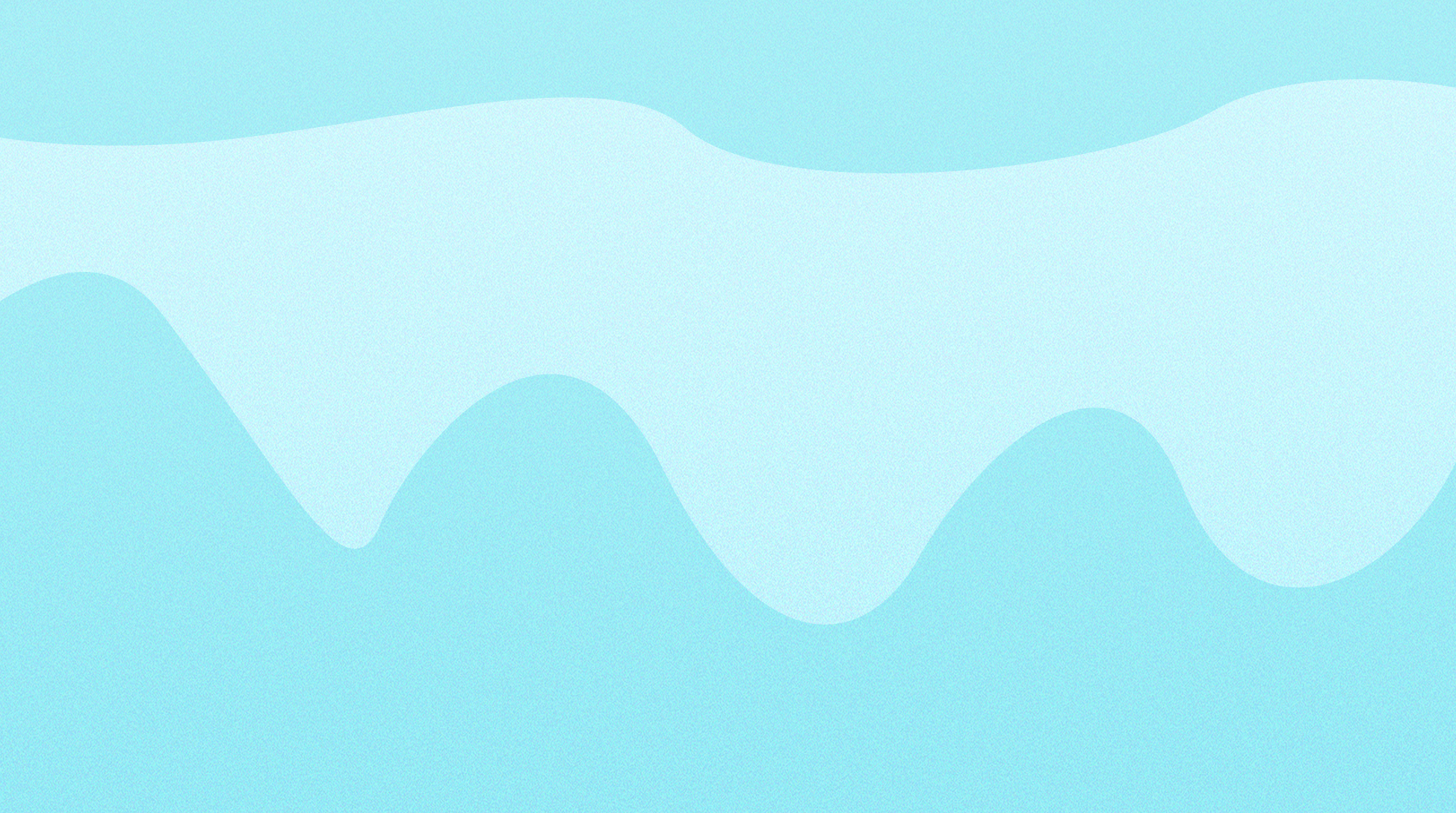 Não điều khiển suy nghĩ, cảm xúc, cách ứng xử của chúng ta. Nhờ các dây thần kinh dẫn truyền tín hiệu từ các cơ quan, não tiếp nhận, xử lý các thông tin và đưa ra chỉ dẫn cho các bộ phận cơ thể hoạt động.
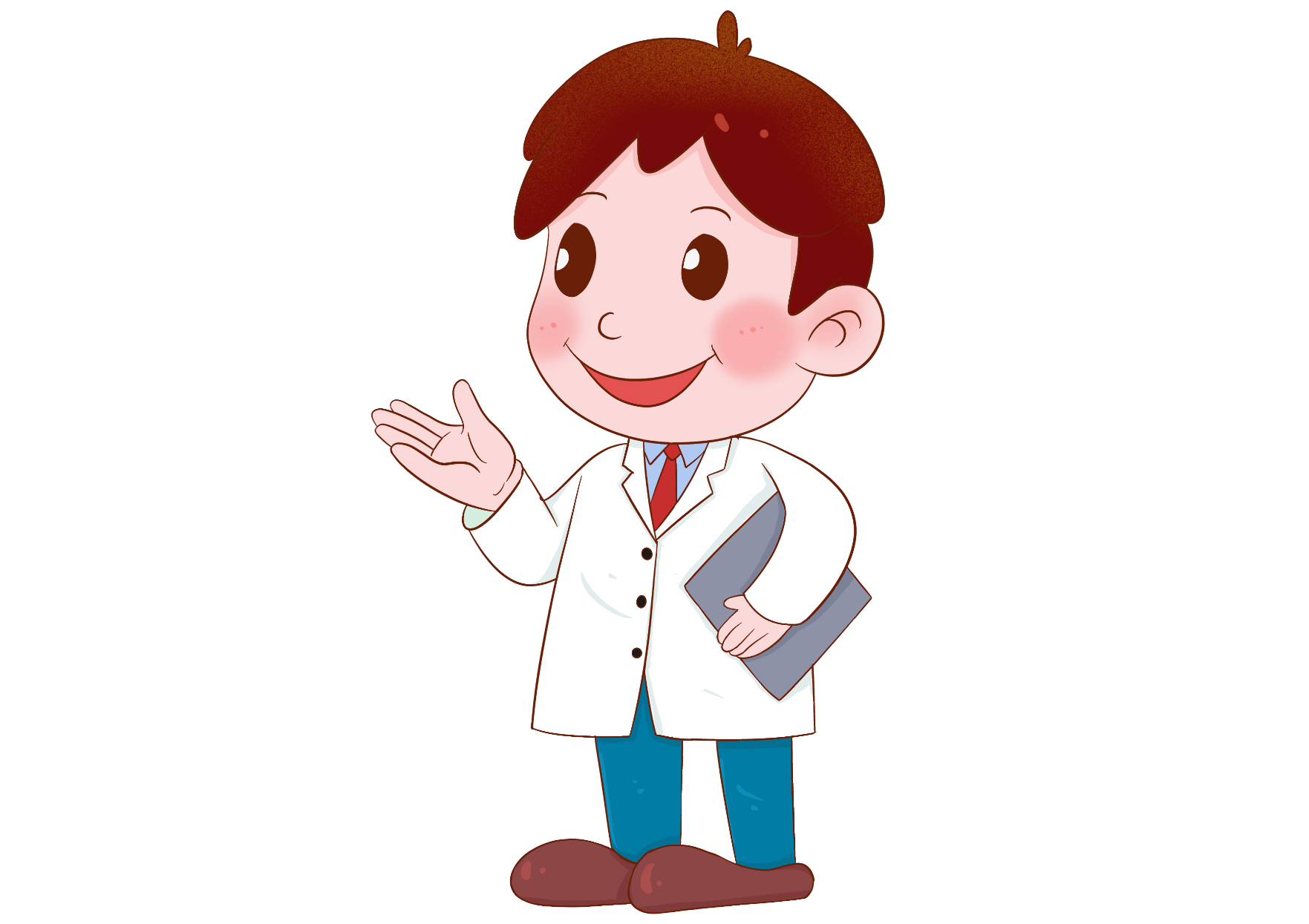 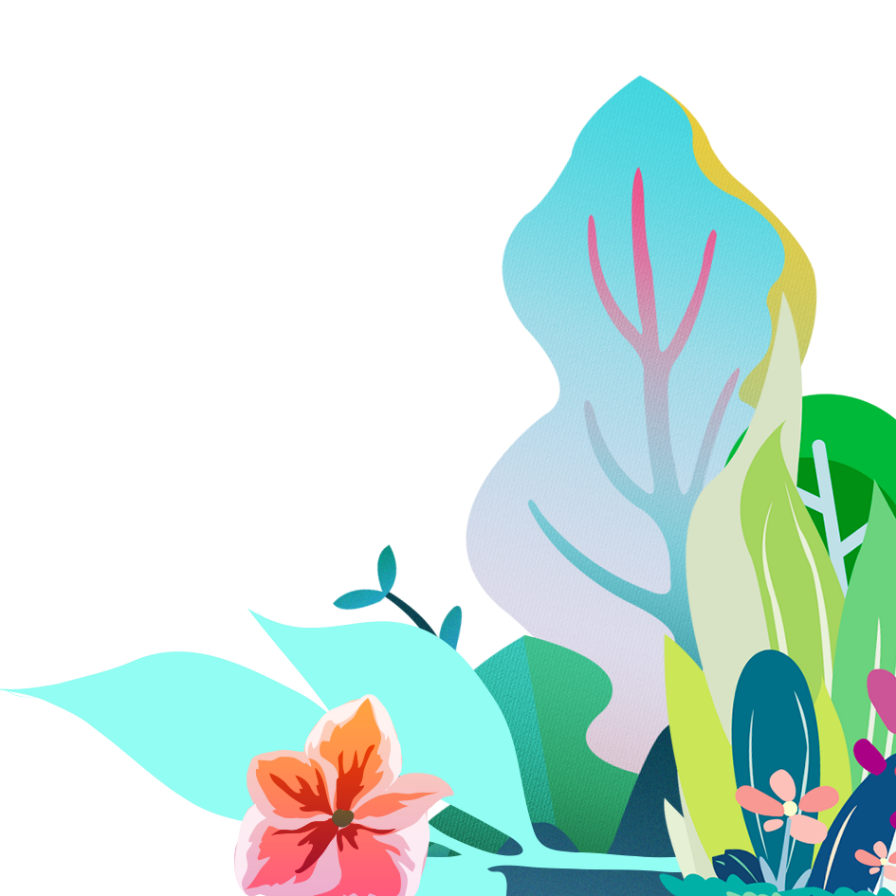 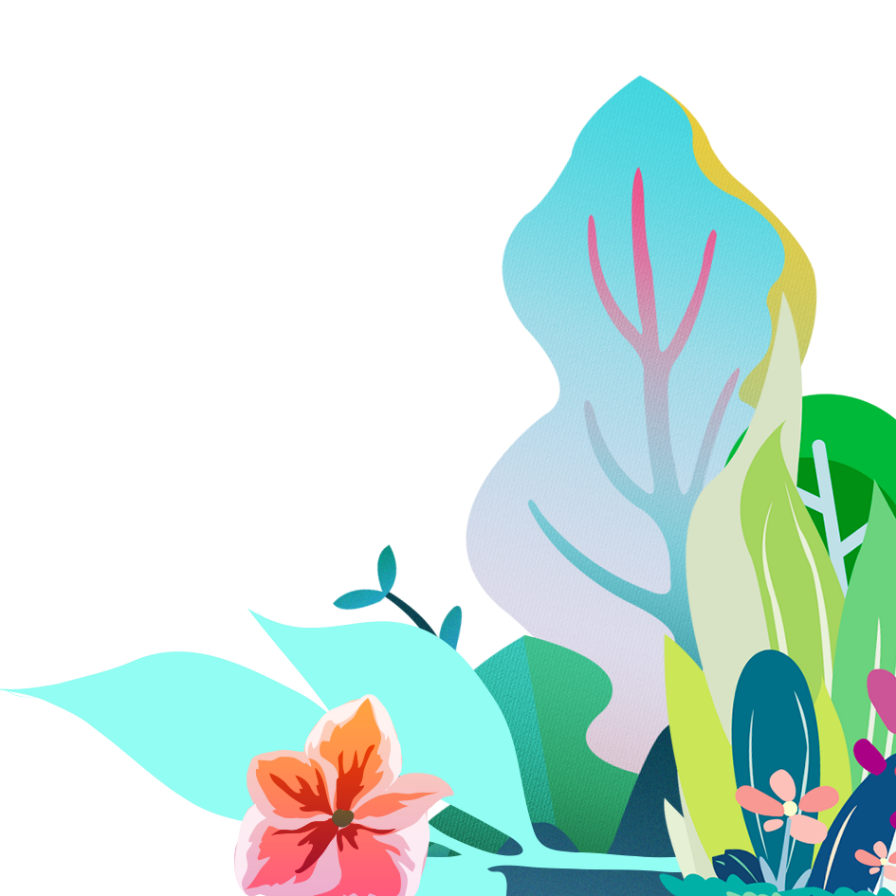 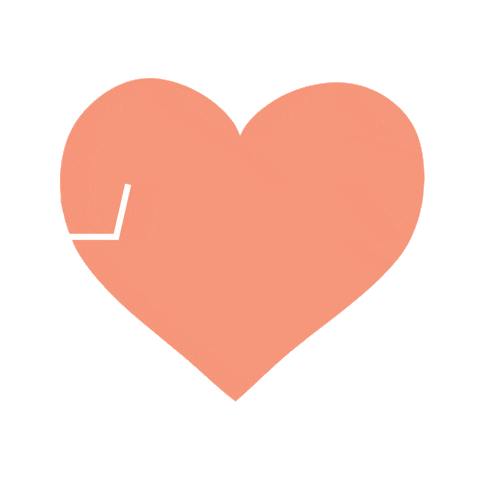 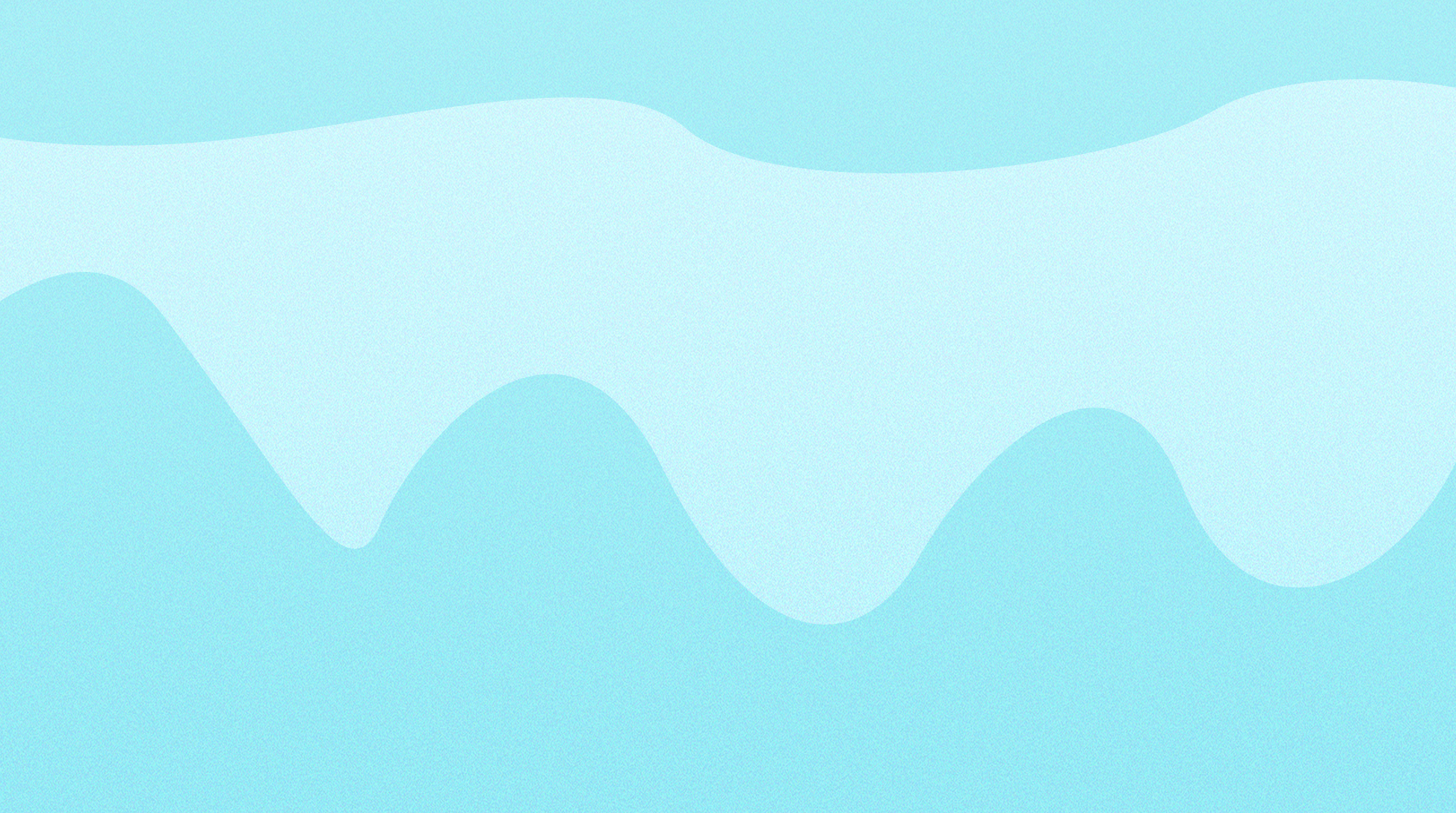 Bạn gái chạm tay vào cốc nước nóng, bạn ấy sẽ rụt tay lại. Do tủy sống điều khiển rụt tay lại.
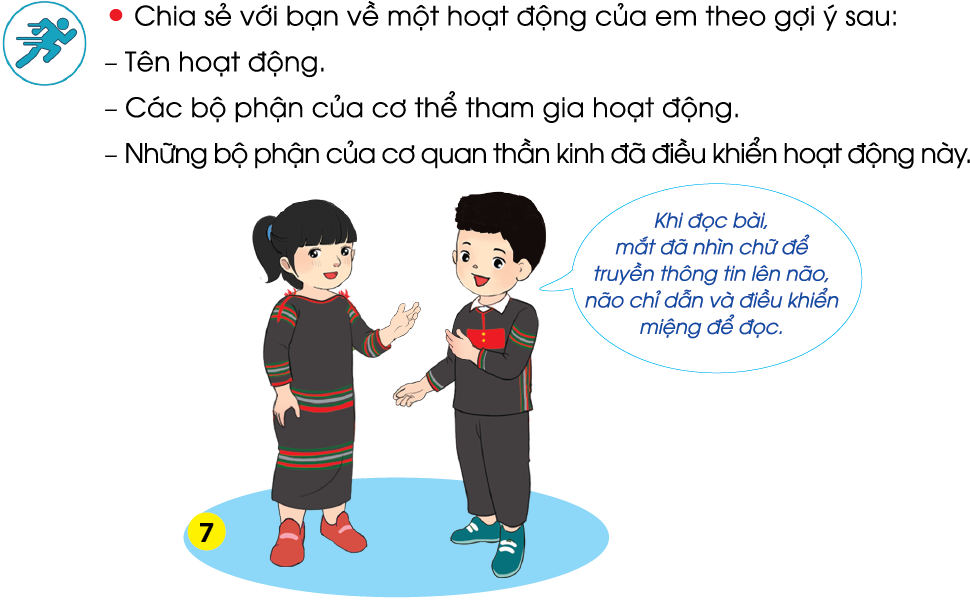 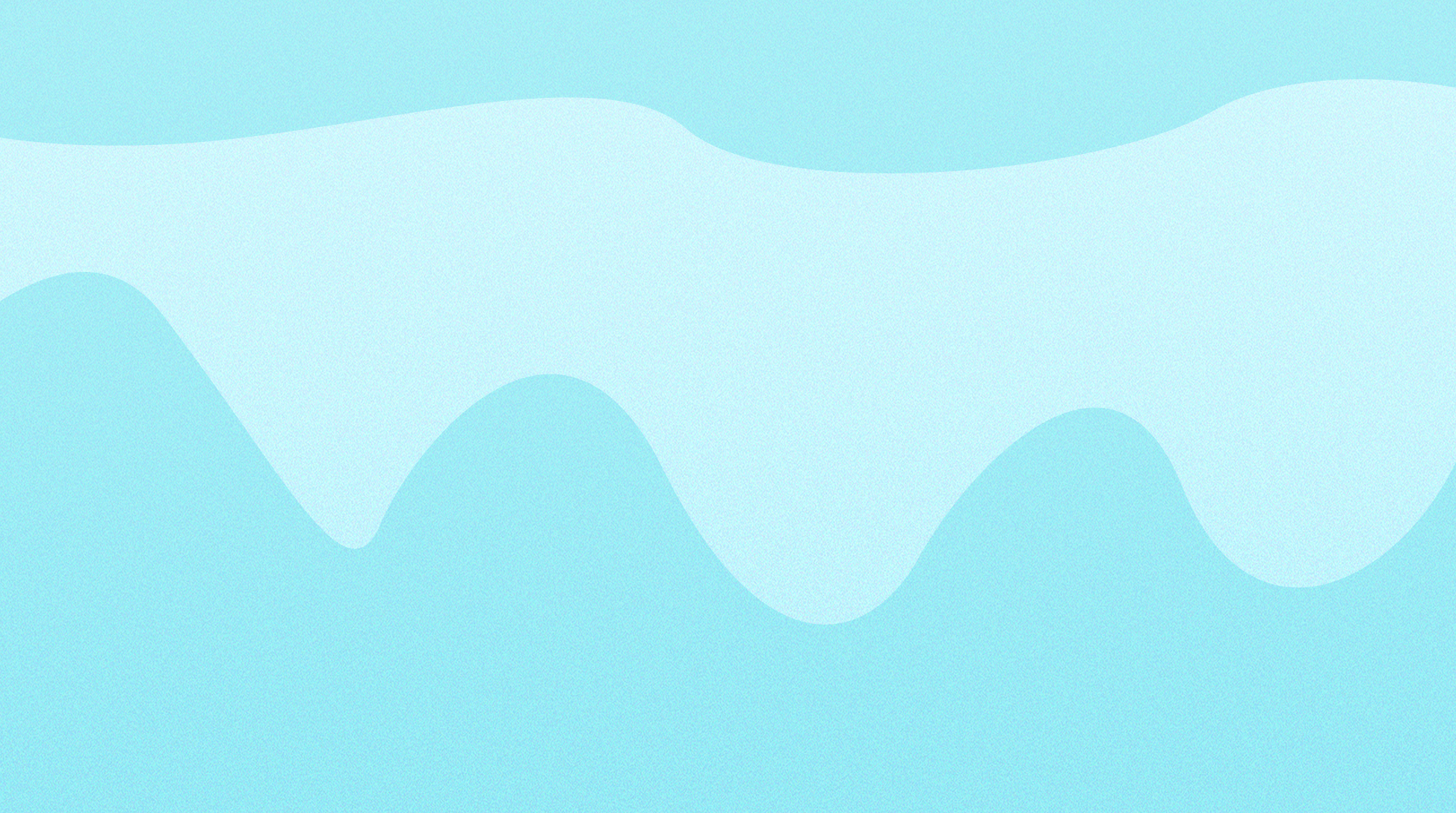 Bạn gái chạm tay vào cốc nước nóng, bạn ấy sẽ rụt tay lại. Do tủy sống điều khiển rụt tay lại.
TRÒ CHƠI:
AI NHỚ NHANH HƠN
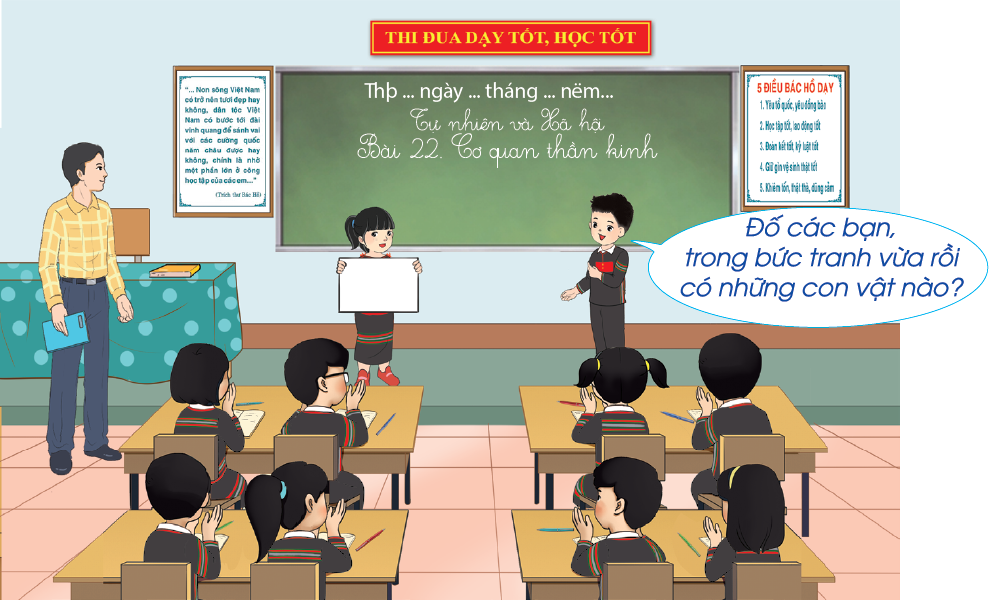 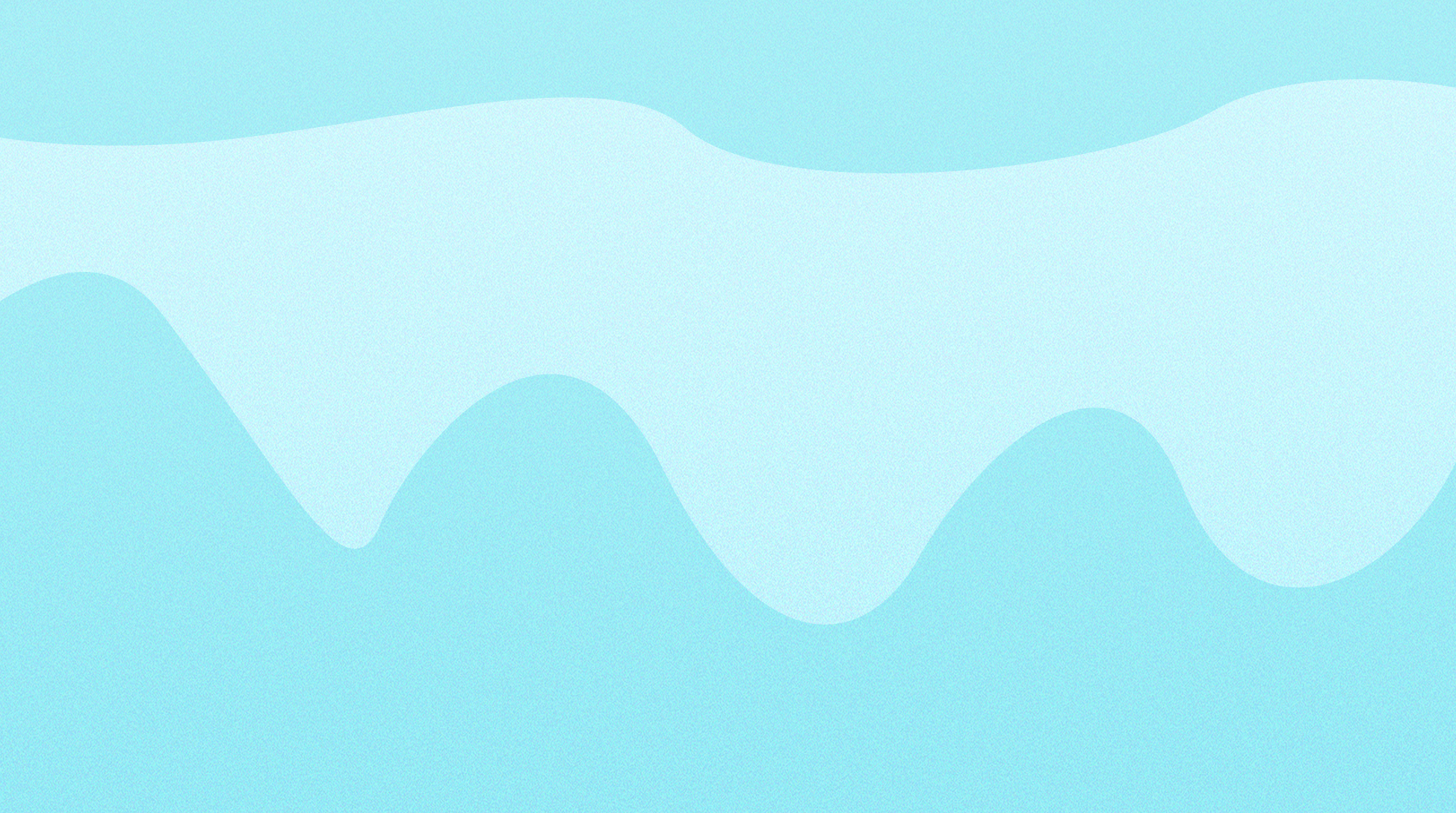 Bạn gái chạm tay vào cốc nước nóng, bạn ấy sẽ rụt tay lại. Do tủy sống điều khiển rụt tay lại.
LUẬT CHƠI
GV chia lớp thành các đội chơi.
GV tổ chức HS quan sát một bức tranh với nhiều đồ vật hoặc con vật trong một phút, sau đó các đội ghi nhanh tên các đồ vật hoặc con vật vừa quan sát được vào giấy. 
Đội nào ghi chính xác và nhiều đồ vật hoặc con vật hơn sẽ chiến thắng.
KẾT LUẬN
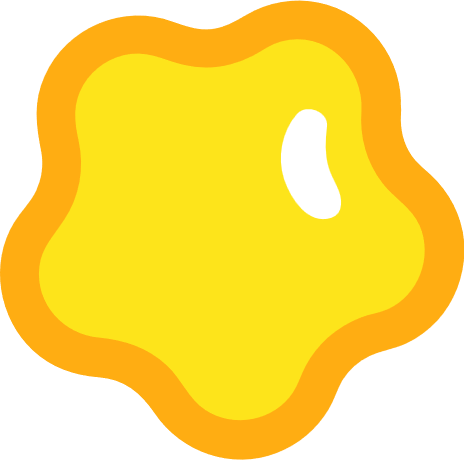 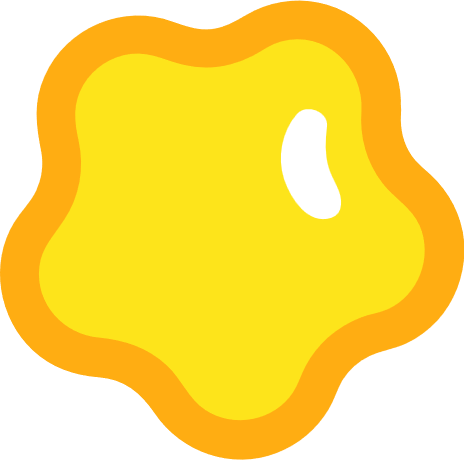 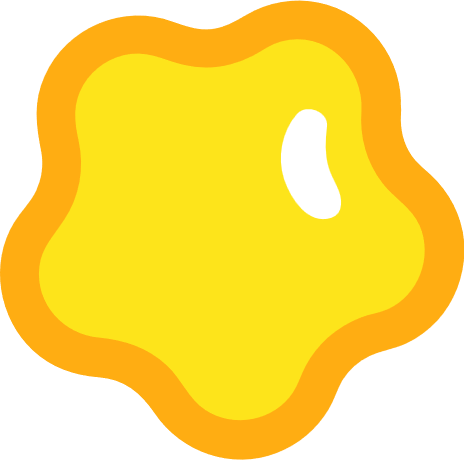 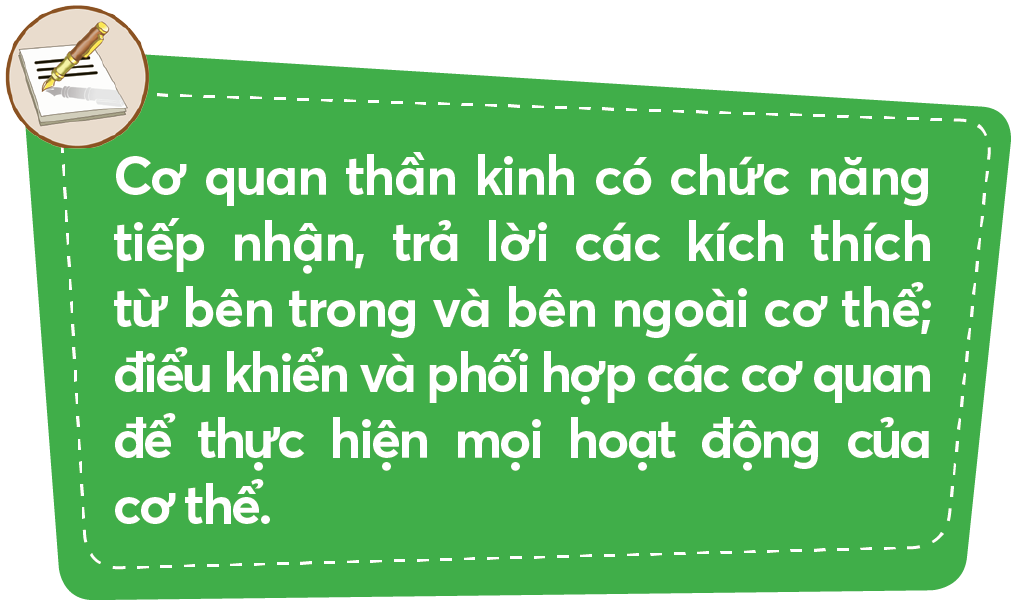 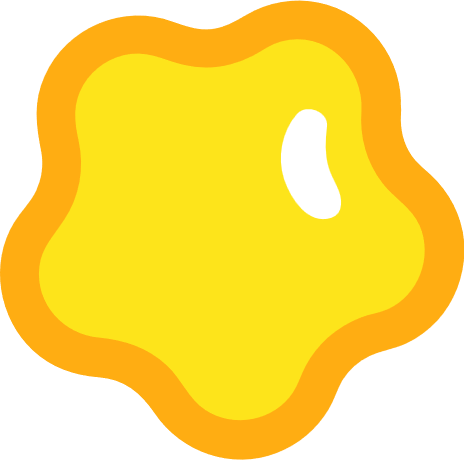 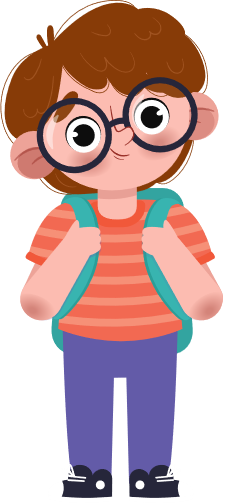 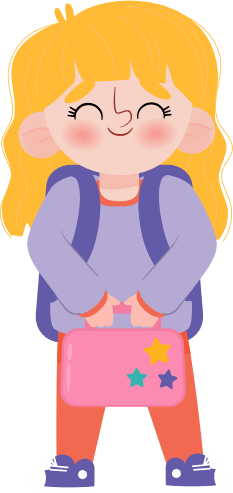 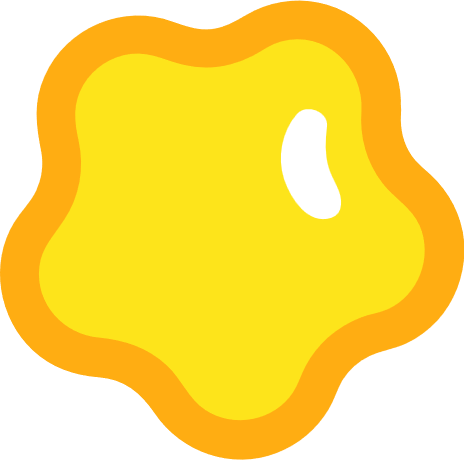 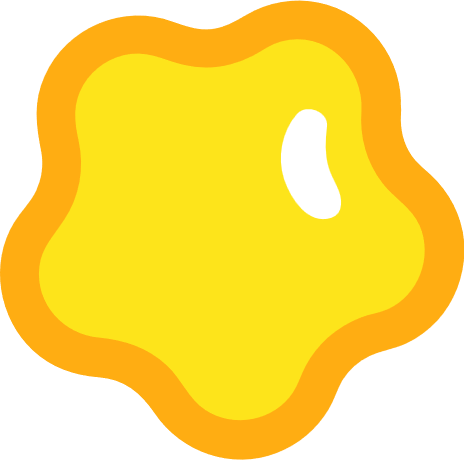 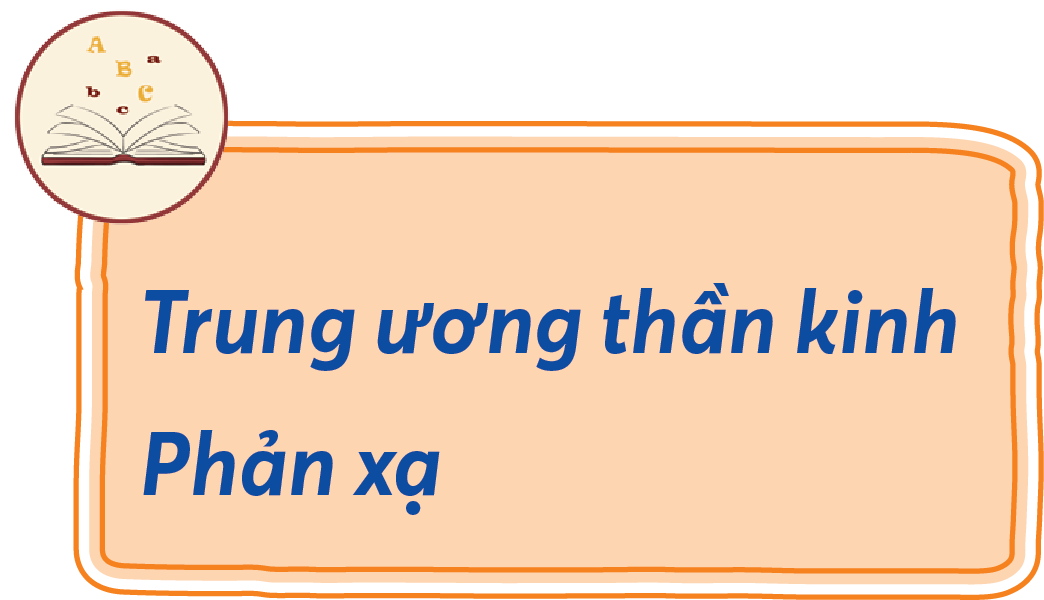 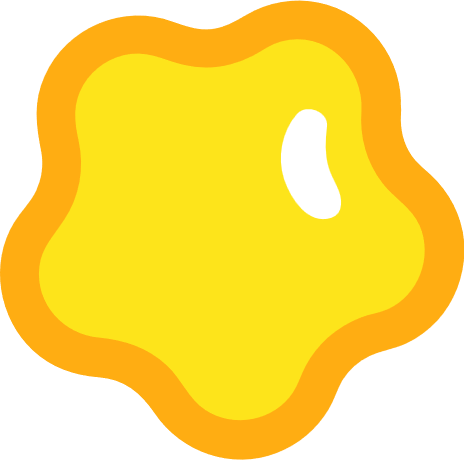 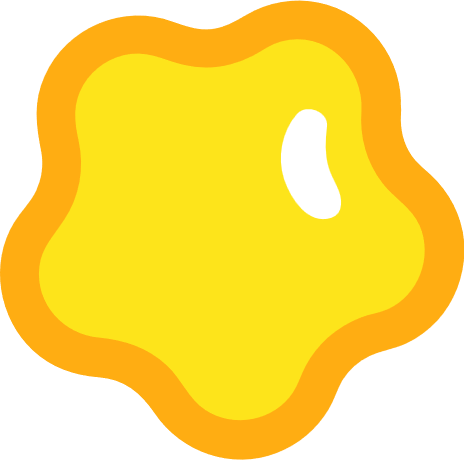 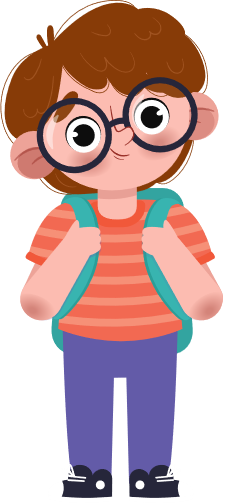 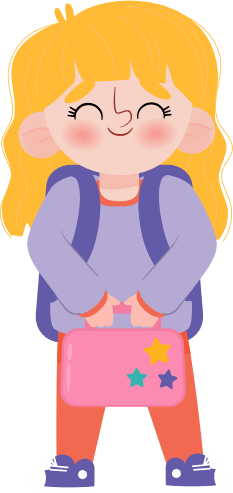 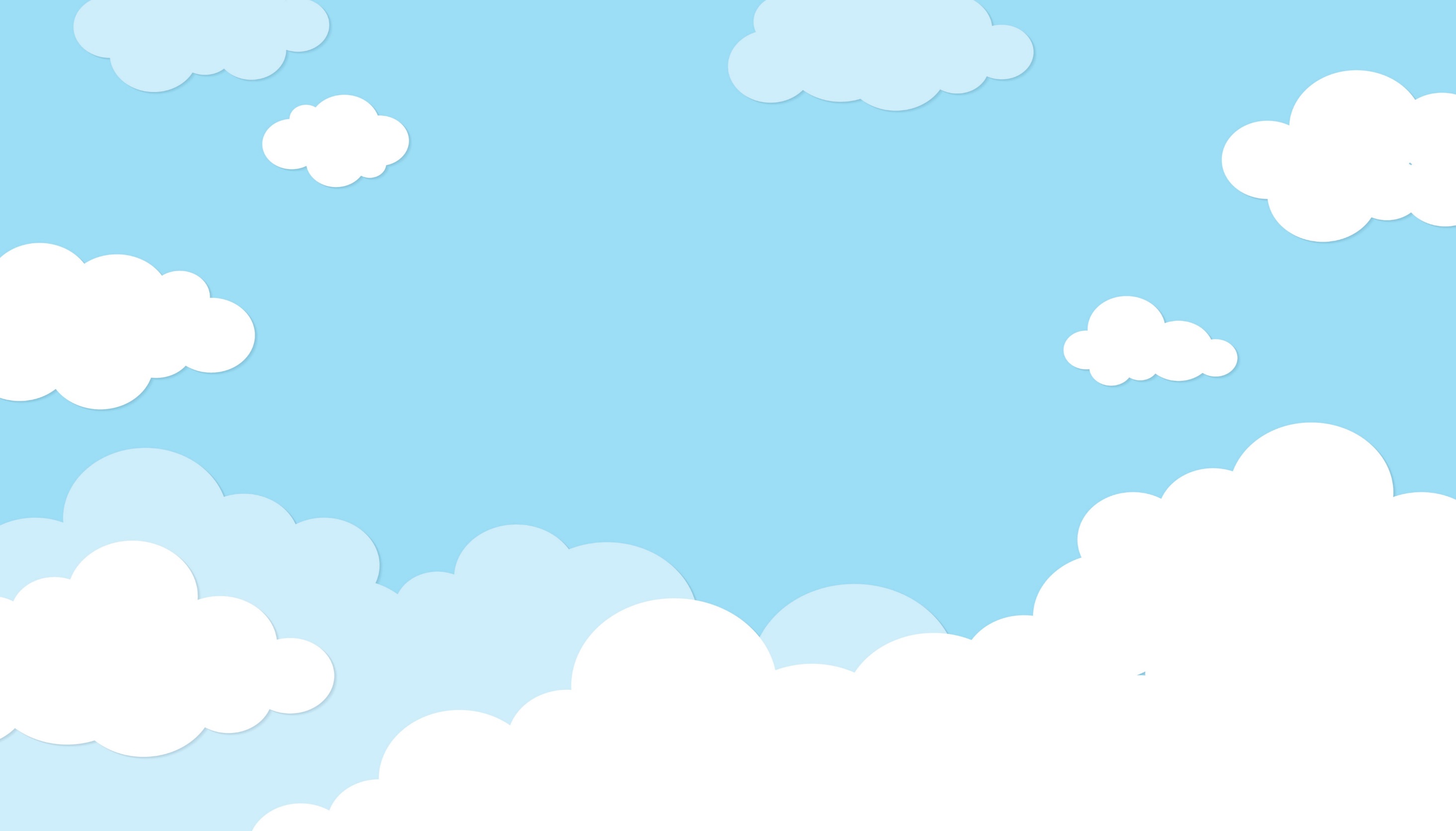 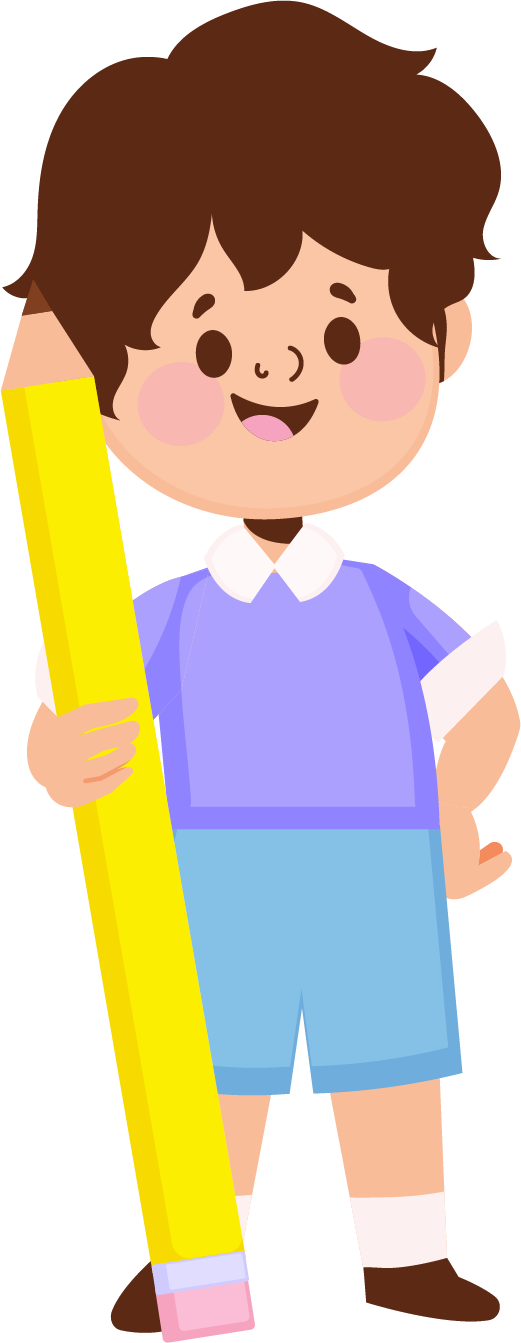 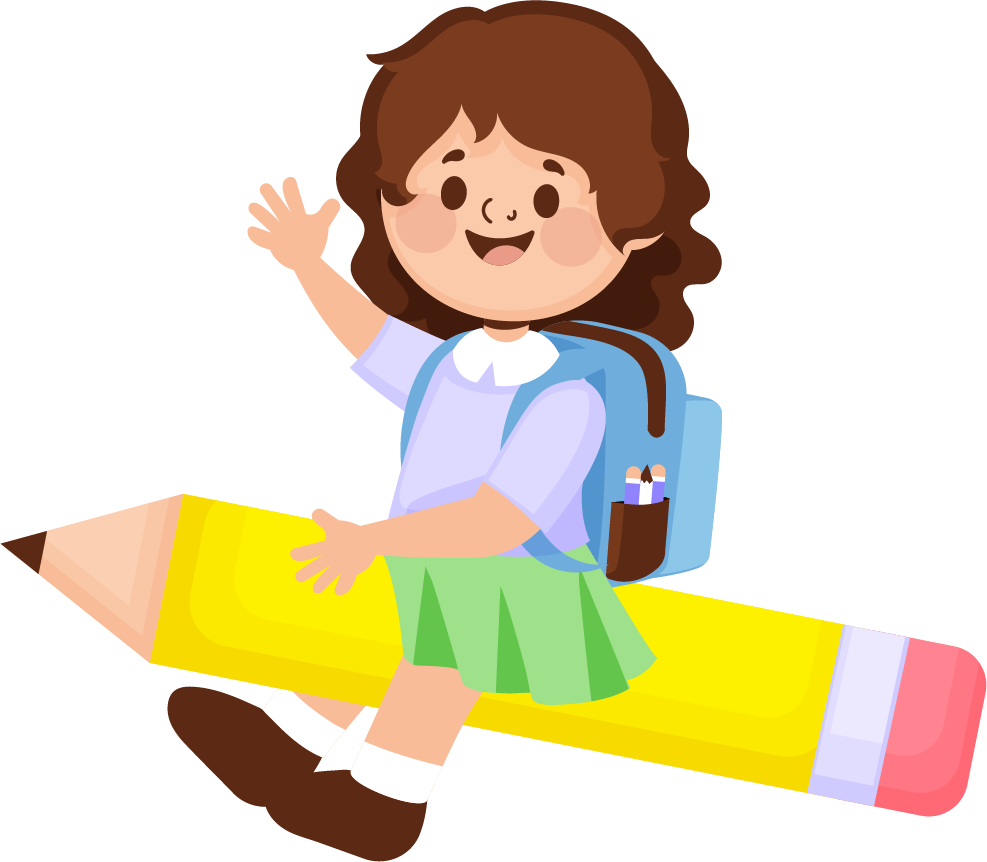 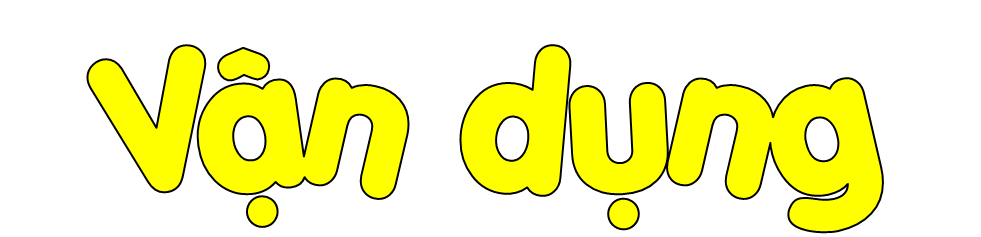 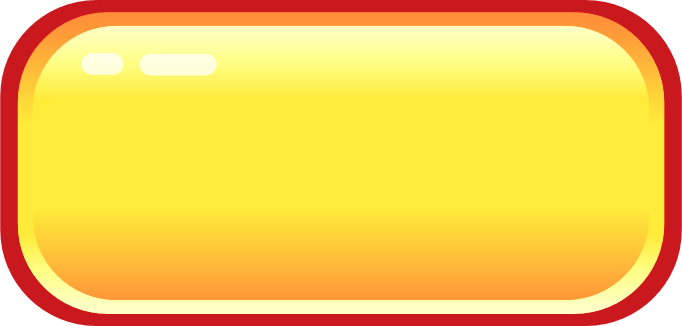 Trò chơi
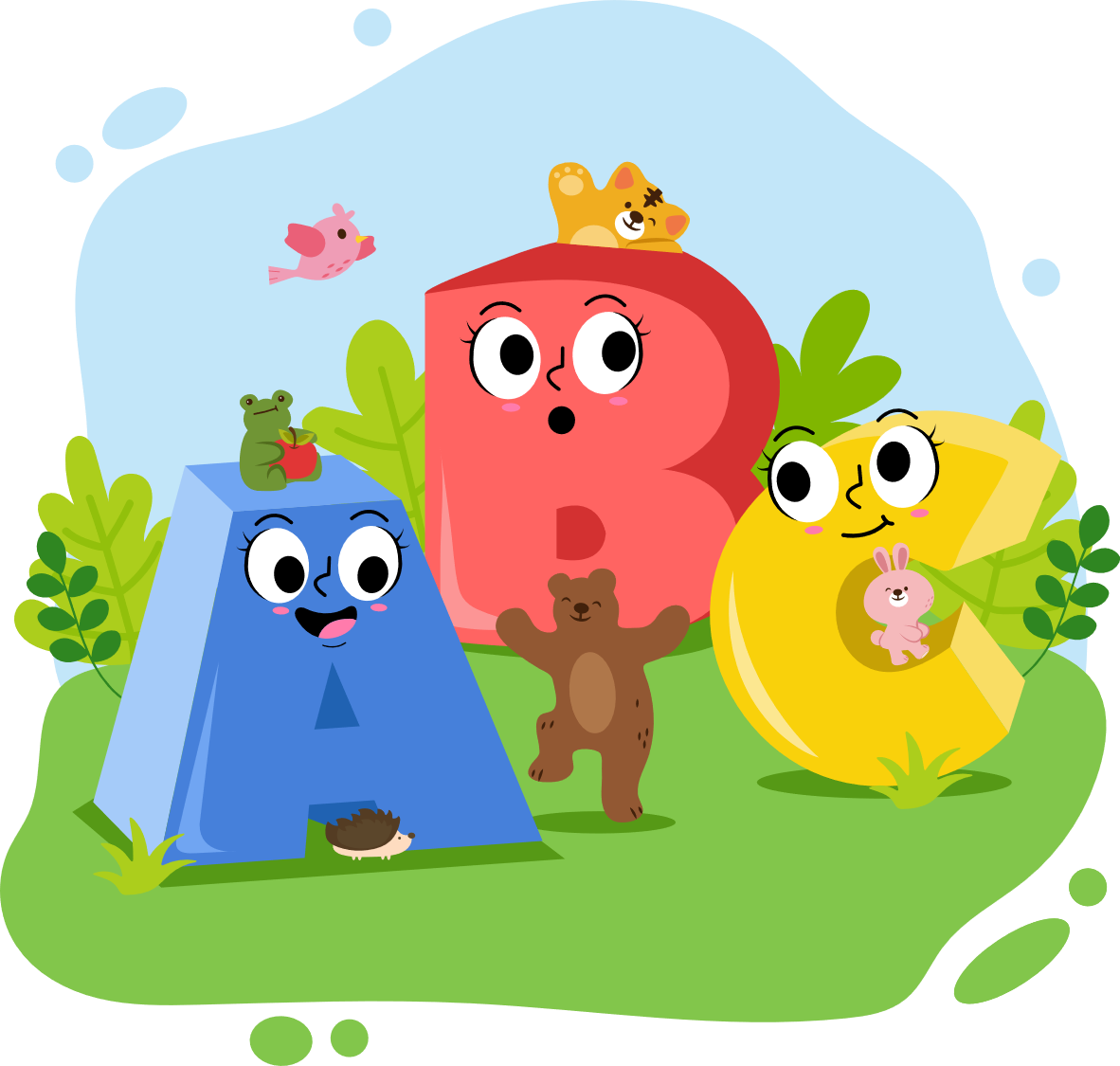 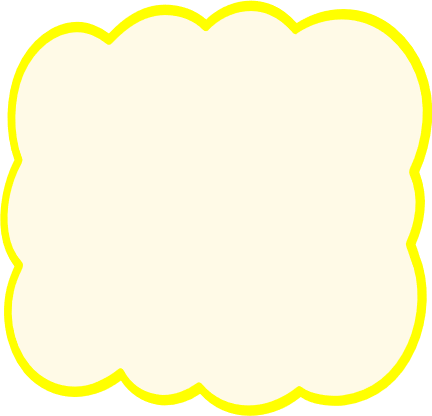 Tôi là bộ phận nào
Luật chơi
Mỗi bạn đóng 1 vai nói về chức năng của từng bộ phận của cơ quan thần kinh, bạn khác trả lời bộ phận đó là gì ở trong nhóm.
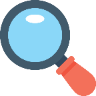 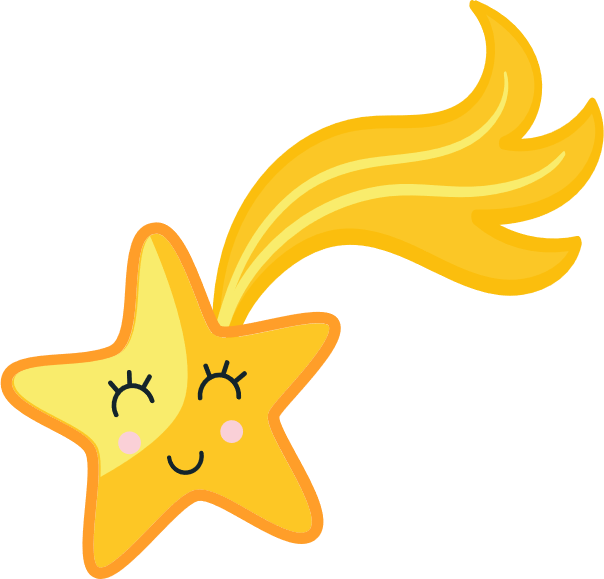 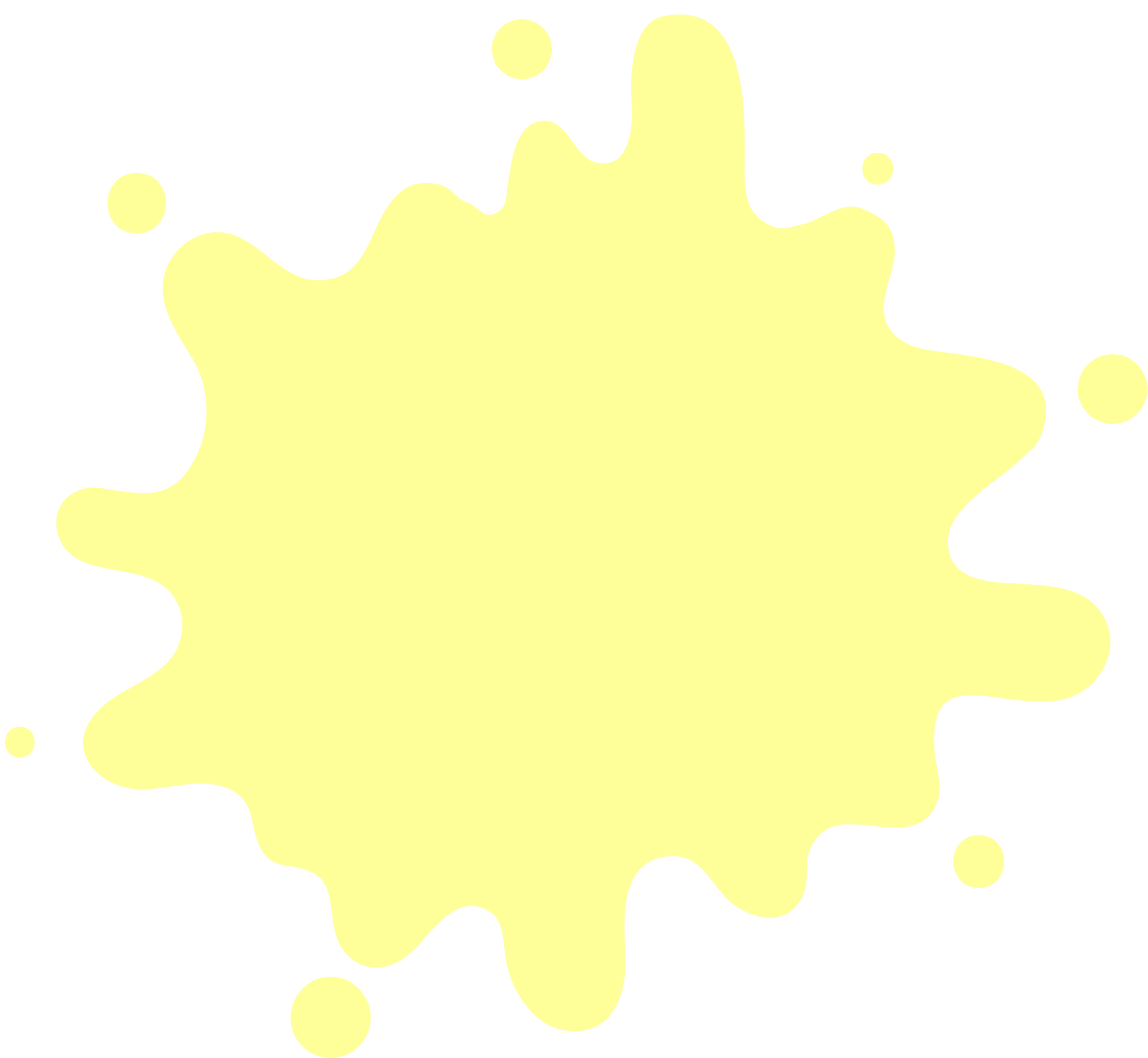 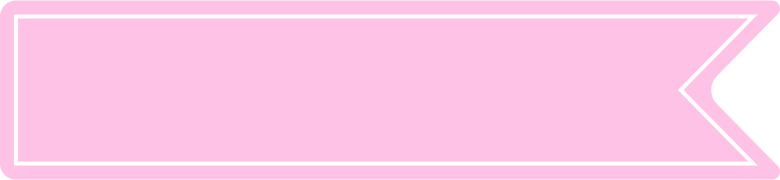 Về nhà
Suy nghĩ, tìm hiểu về việc:
Cần làm gì để chăm sóc và bảo vệ cơ quan thần kinh
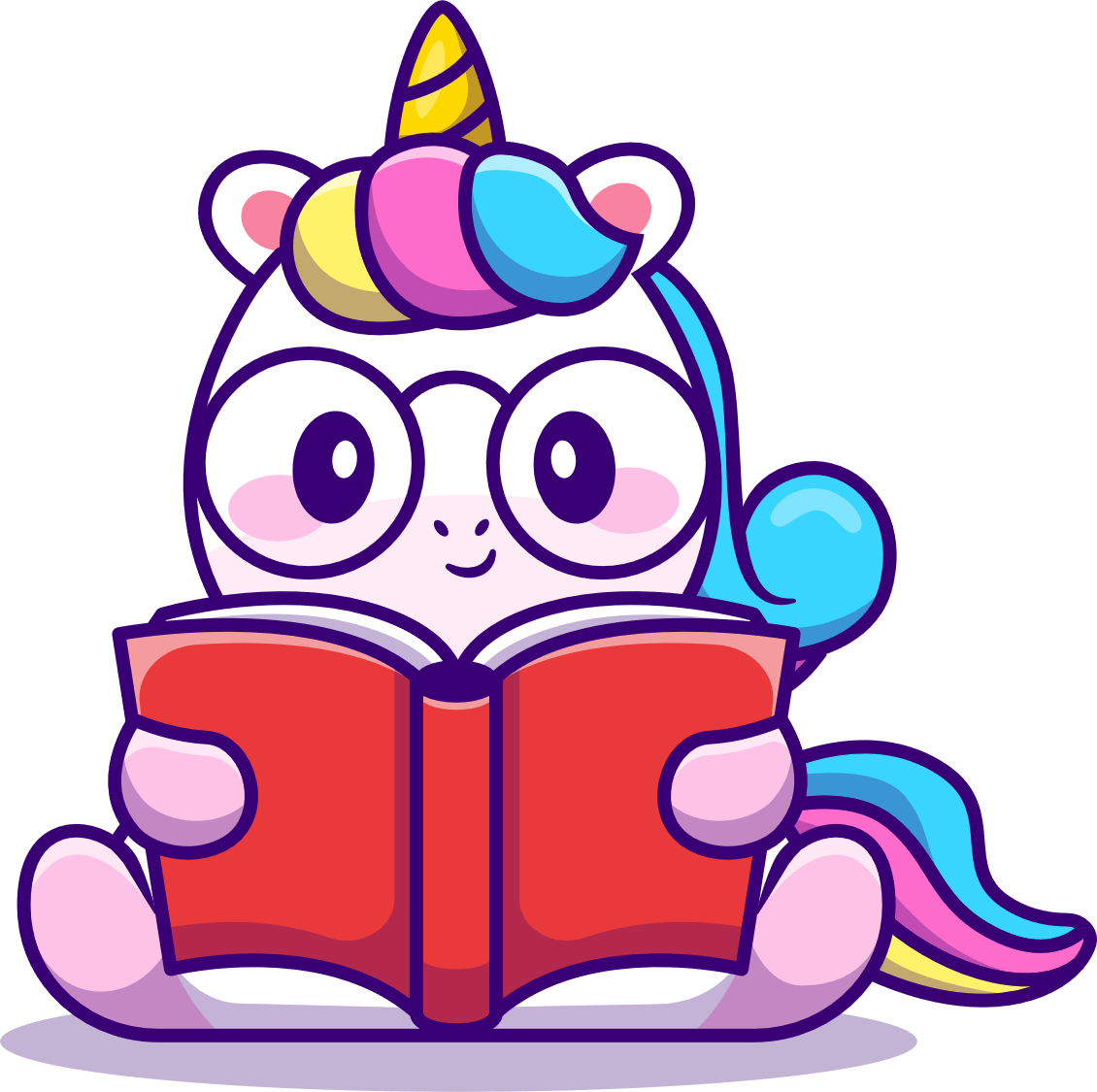 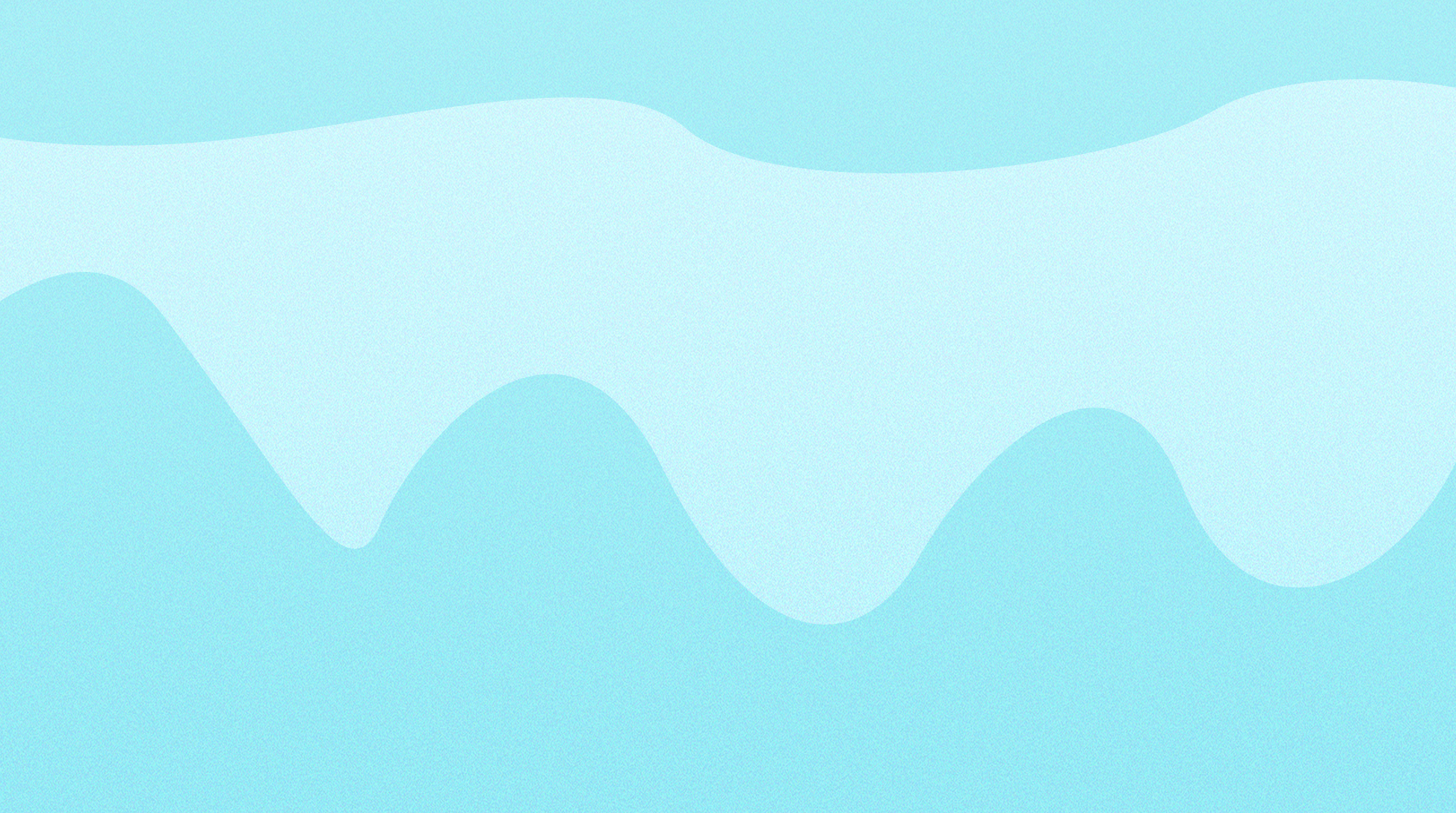 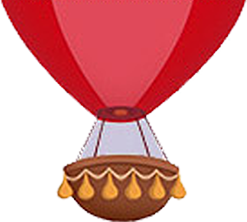 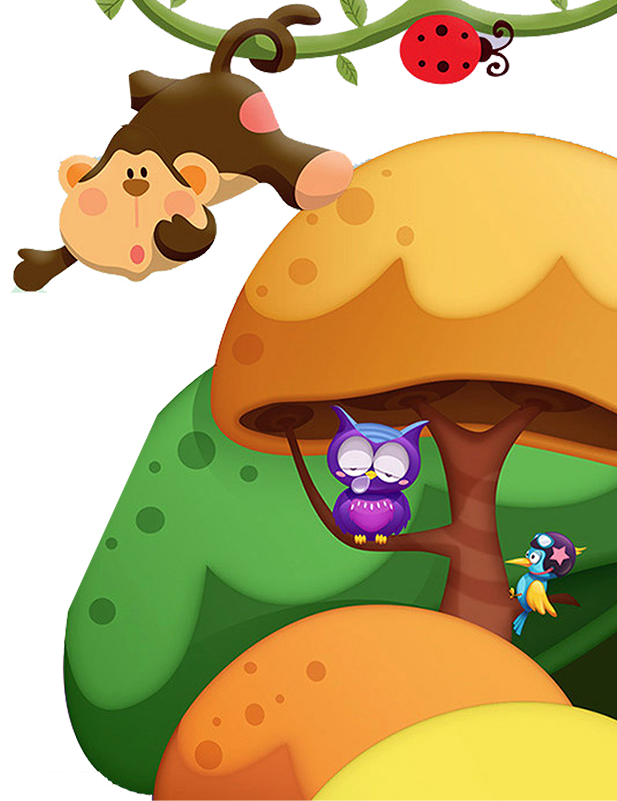 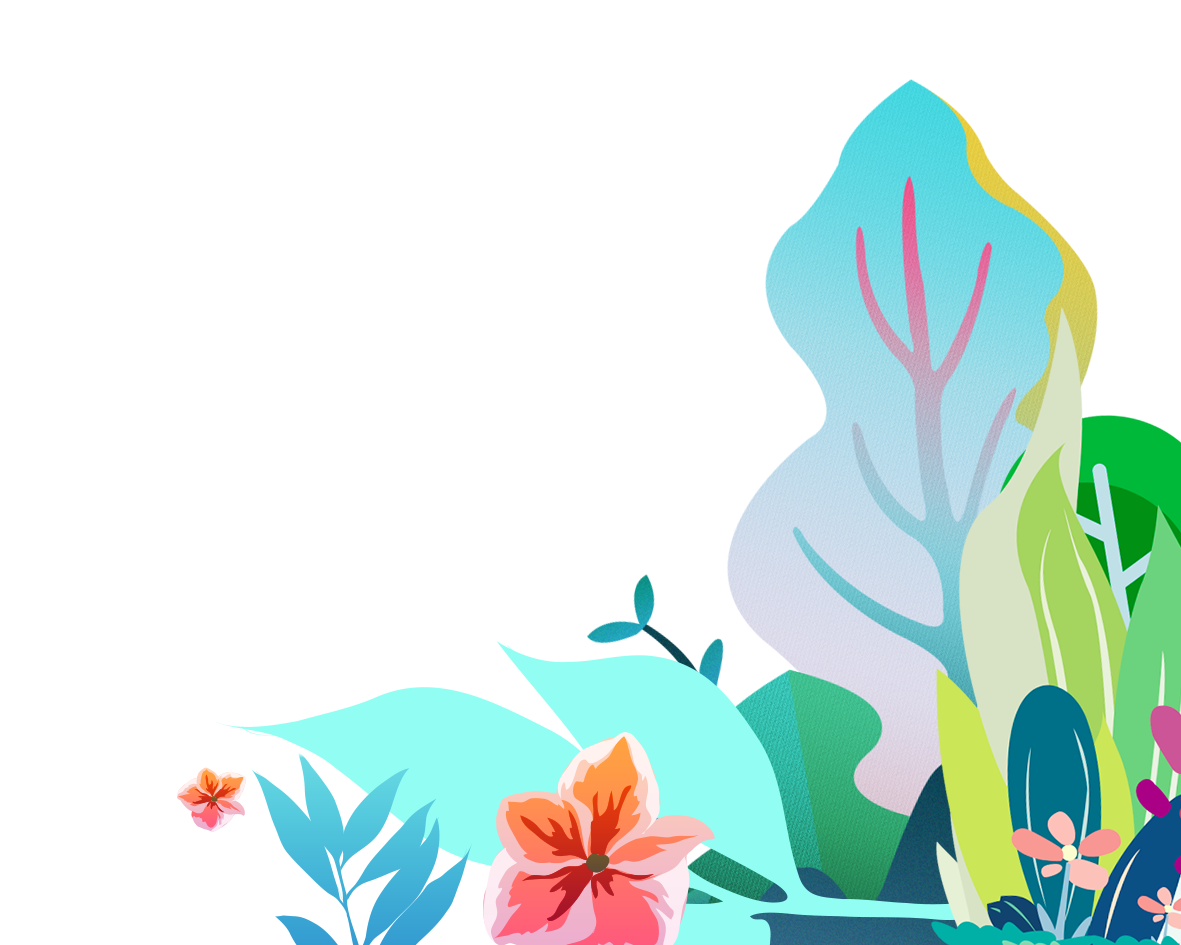 TẠM BIỆT VÀ
 HẸN GẶP LẠI
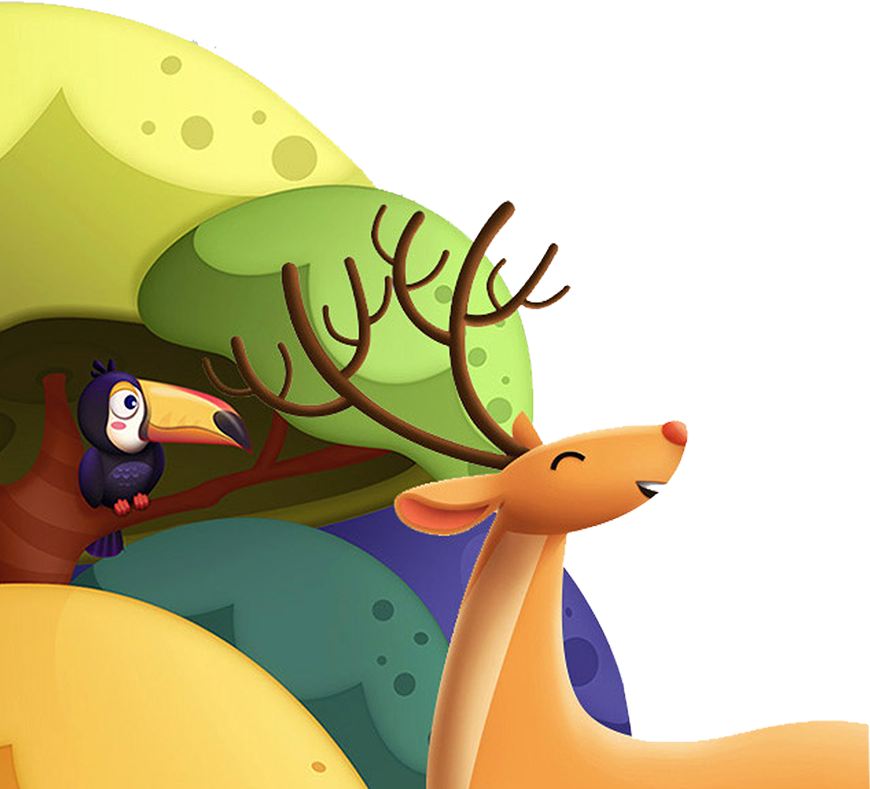